Primary 4
Term 1: Week 1
s, m, c, t, g, p, a, o,
r, l, d, b, f, h, i, u
Tsuen Wan Catholic Primary School
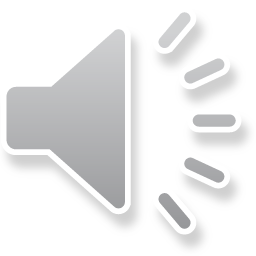 s
Tsuen Wan Catholic Primary School
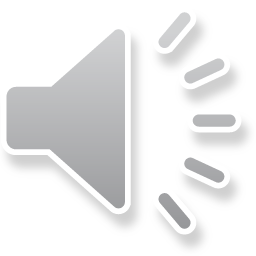 sad
Tsuen Wan Catholic Primary School
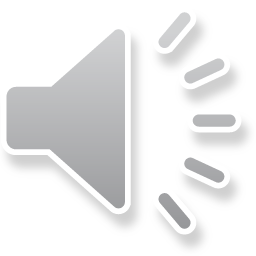 Sam
Tsuen Wan Catholic Primary School
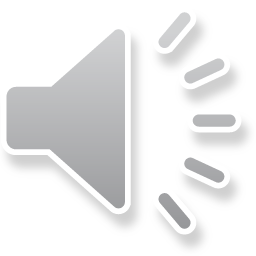 m
Tsuen Wan Catholic Primary School
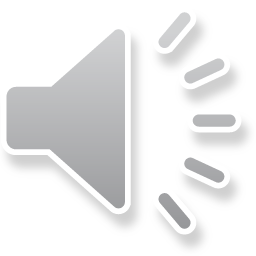 met
Tsuen Wan Catholic Primary School
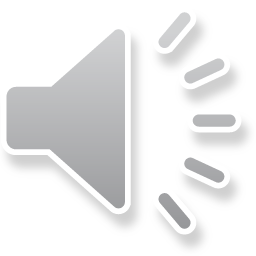 mop
Tsuen Wan Catholic Primary School
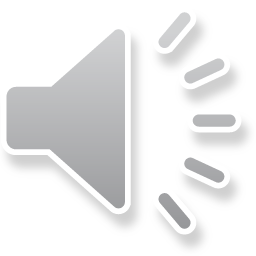 c
Tsuen Wan Catholic Primary School
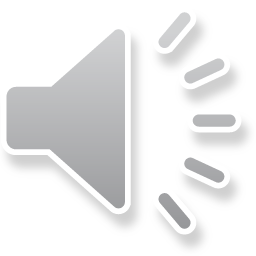 cap
Tsuen Wan Catholic Primary School
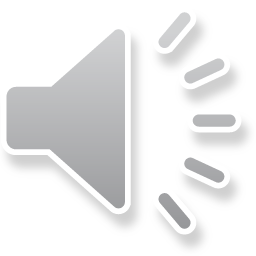 cog
Tsuen Wan Catholic Primary School
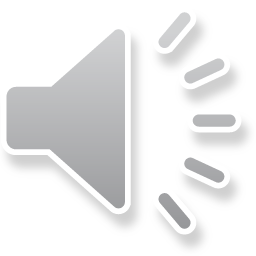 t
Tsuen Wan Catholic Primary School
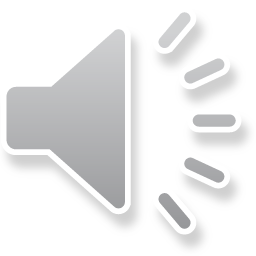 tag
Tsuen Wan Catholic Primary School
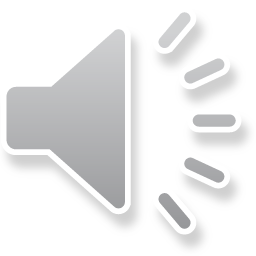 top
Tsuen Wan Catholic Primary School
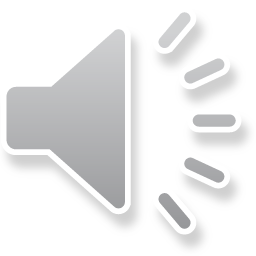 g
Tsuen Wan Catholic Primary School
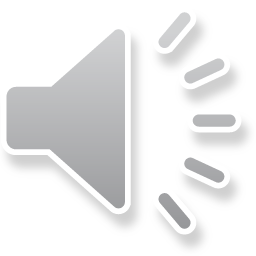 got
Tsuen Wan Catholic Primary School
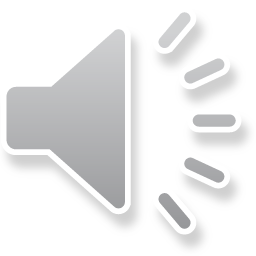 gas
Tsuen Wan Catholic Primary School
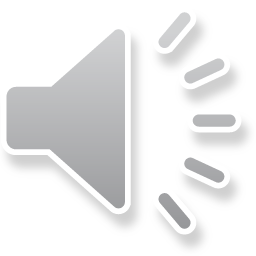 p
Tsuen Wan Catholic Primary School
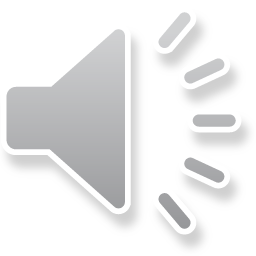 pet
Tsuen Wan Catholic Primary School
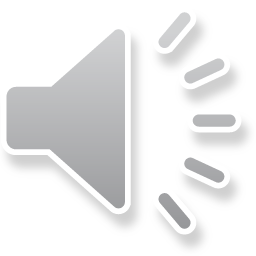 pop
Tsuen Wan Catholic Primary School
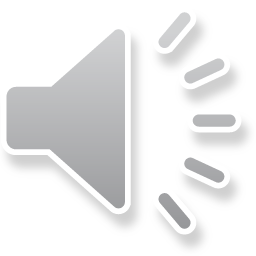 a
Tsuen Wan Catholic Primary School
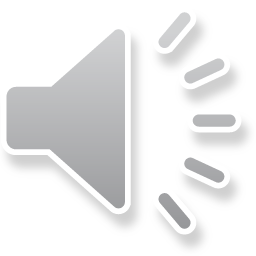 sap
Tsuen Wan Catholic Primary School
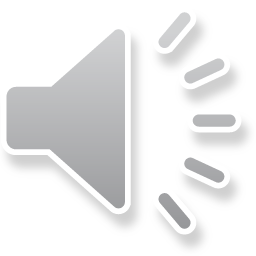 mat
Tsuen Wan Catholic Primary School
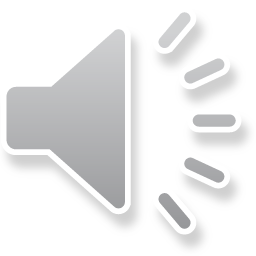 o
Tsuen Wan Catholic Primary School
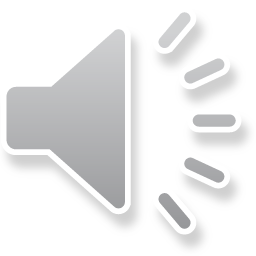 Tom
Tsuen Wan Catholic Primary School
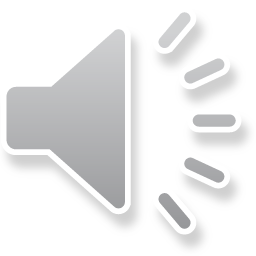 lot
Tsuen Wan Catholic Primary School
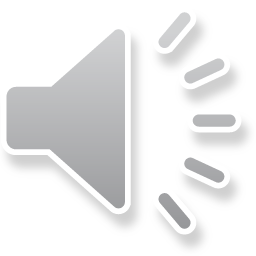 r
Tsuen Wan Catholic Primary School
rap
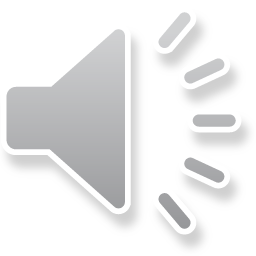 Tsuen Wan Catholic Primary School
rug
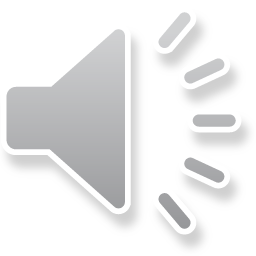 Tsuen Wan Catholic Primary School
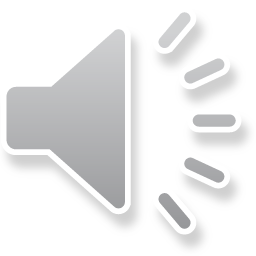 l
Tsuen Wan Catholic Primary School
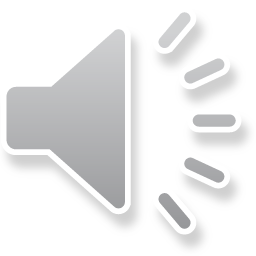 lip
Tsuen Wan Catholic Primary School
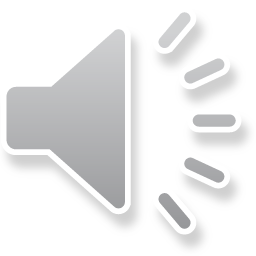 log
Tsuen Wan Catholic Primary School
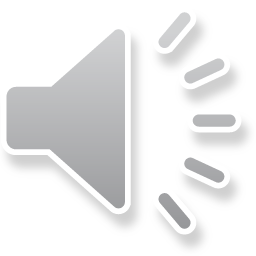 d
Tsuen Wan Catholic Primary School
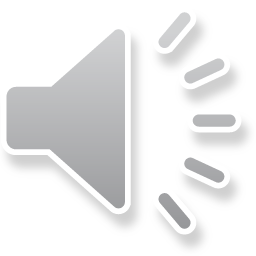 bud
Tsuen Wan Catholic Primary School
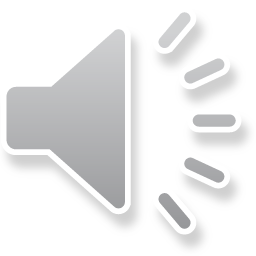 dad
Tsuen Wan Catholic Primary School
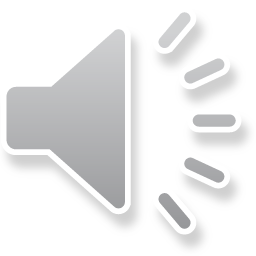 b
Tsuen Wan Catholic Primary School
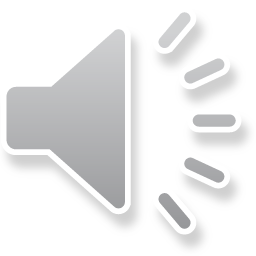 bug
Tsuen Wan Catholic Primary School
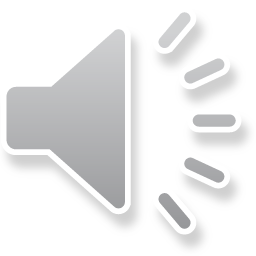 Bob
Tsuen Wan Catholic Primary School
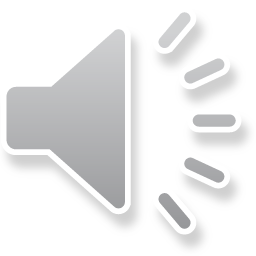 f
Tsuen Wan Catholic Primary School
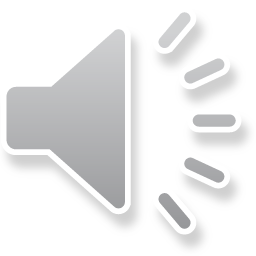 fog
Tsuen Wan Catholic Primary School
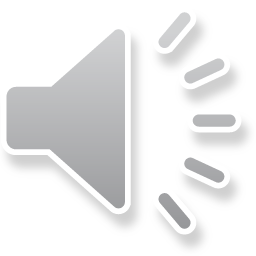 h
Tsuen Wan Catholic Primary School
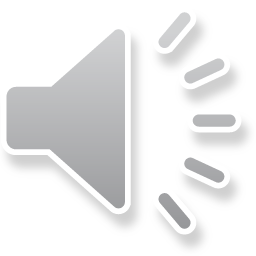 hut
Tsuen Wan Catholic Primary School
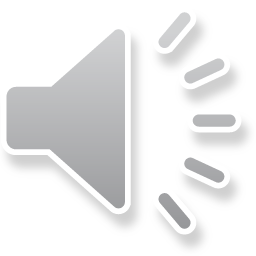 hid
Tsuen Wan Catholic Primary School
i
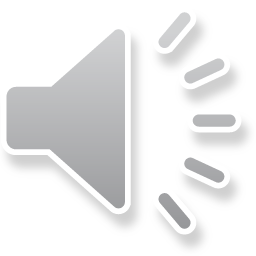 Tsuen Wan Catholic Primary School
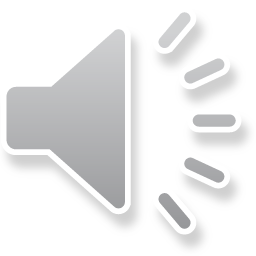 rip
Tsuen Wan Catholic Primary School
pit
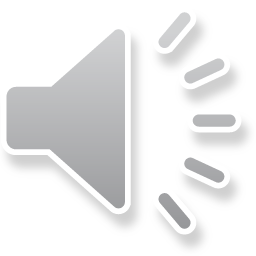 Tsuen Wan Catholic Primary School
u
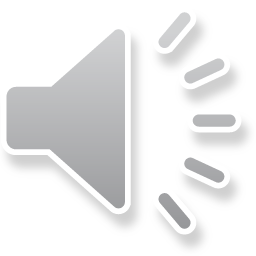 Tsuen Wan Catholic Primary School
gum
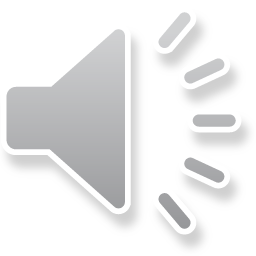 Tsuen Wan Catholic Primary School
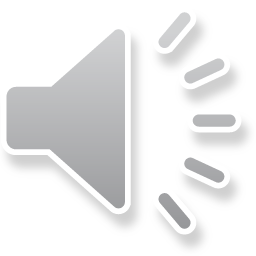 but
Tsuen Wan Catholic Primary School
Term 1: Week 2
v, w, y, z, j, n, k, e,
ll, ss, ff, zz
Tsuen Wan Catholic Primary School
v
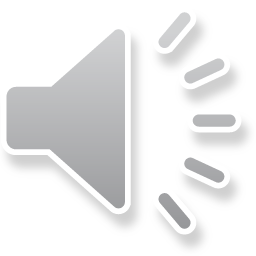 Tsuen Wan Catholic Primary School
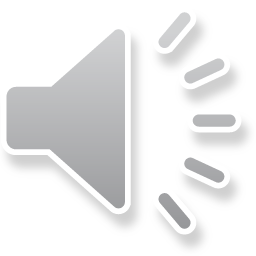 vat
Tsuen Wan Catholic Primary School
vet
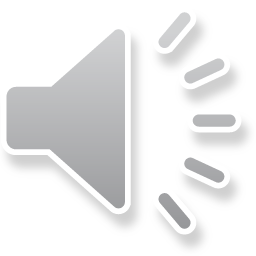 Tsuen Wan Catholic Primary School
w
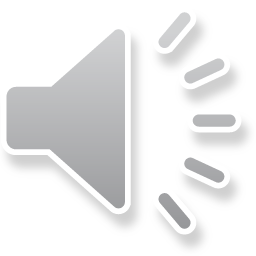 Tsuen Wan Catholic Primary School
wet
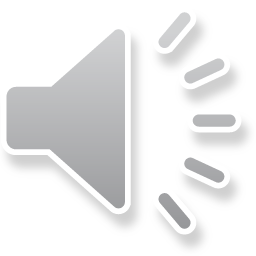 Tsuen Wan Catholic Primary School
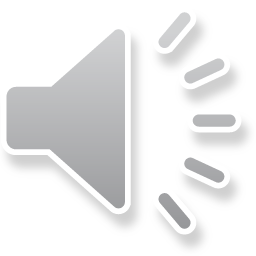 win
Tsuen Wan Catholic Primary School
y
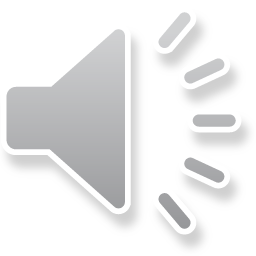 Tsuen Wan Catholic Primary School
yen
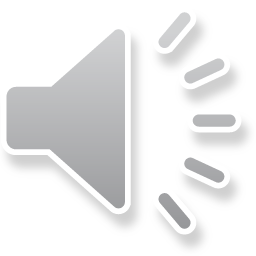 Tsuen Wan Catholic Primary School
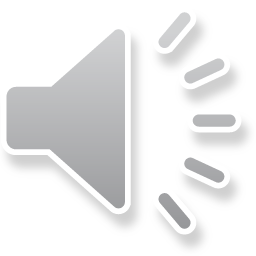 yell
Tsuen Wan Catholic Primary School
z
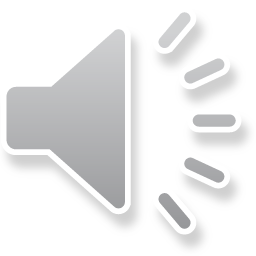 Tsuen Wan Catholic Primary School
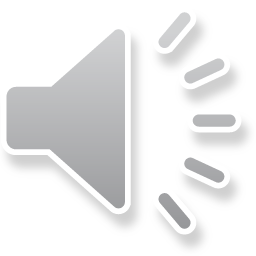 zip
Tsuen Wan Catholic Primary School
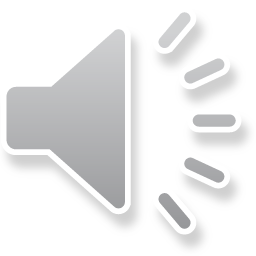 zap
Tsuen Wan Catholic Primary School
j
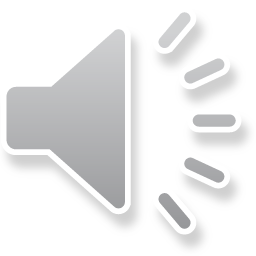 Tsuen Wan Catholic Primary School
jet
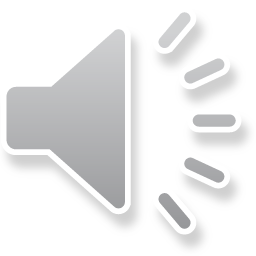 Tsuen Wan Catholic Primary School
jig
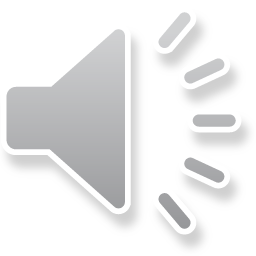 Tsuen Wan Catholic Primary School
n
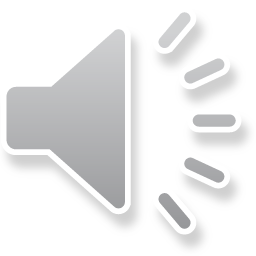 Tsuen Wan Catholic Primary School
nap
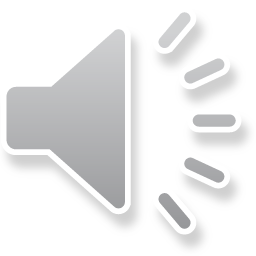 Tsuen Wan Catholic Primary School
nut
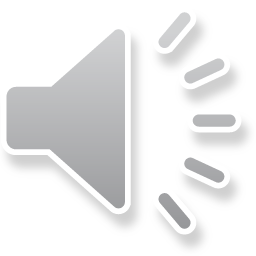 Tsuen Wan Catholic Primary School
k
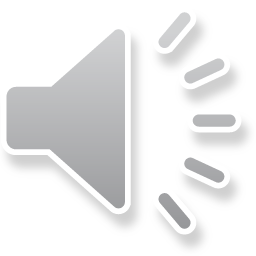 Tsuen Wan Catholic Primary School
kip
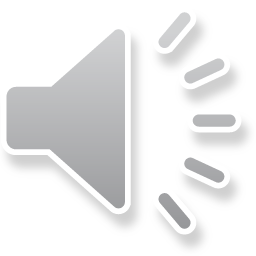 Tsuen Wan Catholic Primary School
kit
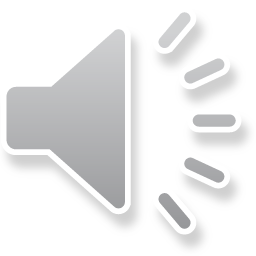 Tsuen Wan Catholic Primary School
e
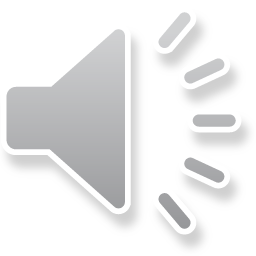 Tsuen Wan Catholic Primary School
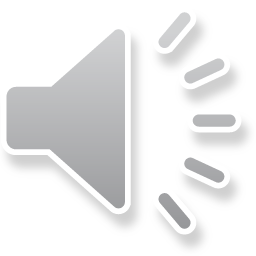 bed
Tsuen Wan Catholic Primary School
elf
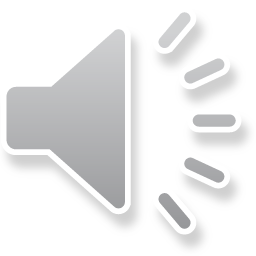 Tsuen Wan Catholic Primary School
ll
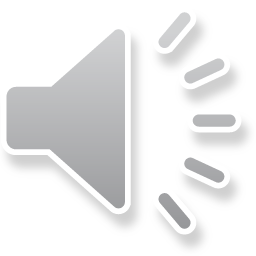 Tsuen Wan Catholic Primary School
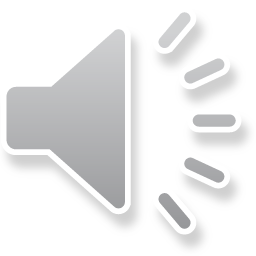 dull
Tsuen Wan Catholic Primary School
sell
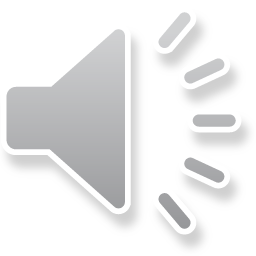 Tsuen Wan Catholic Primary School
ss
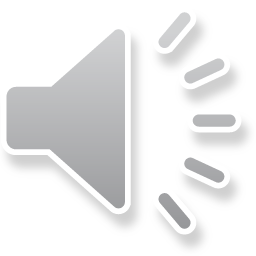 Tsuen Wan Catholic Primary School
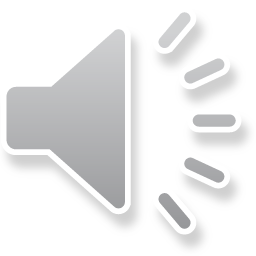 hiss
Tsuen Wan Catholic Primary School
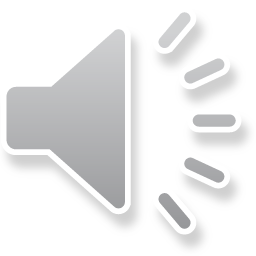 mess
Tsuen Wan Catholic Primary School
ff
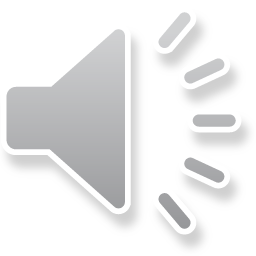 Tsuen Wan Catholic Primary School
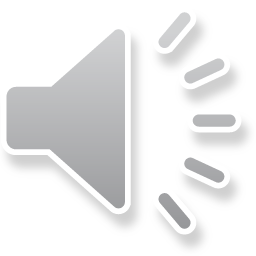 huff
Tsuen Wan Catholic Primary School
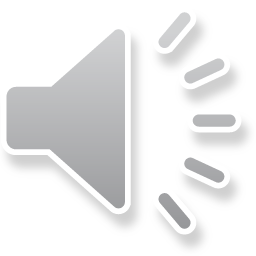 cuff
Tsuen Wan Catholic Primary School
zz
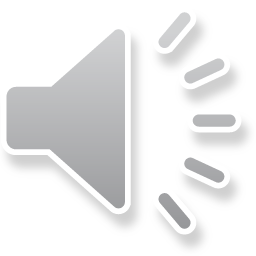 Tsuen Wan Catholic Primary School
fuzz
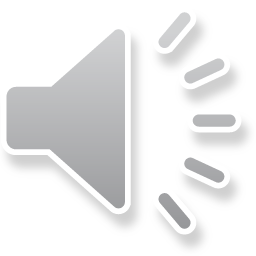 Tsuen Wan Catholic Primary School
jazz
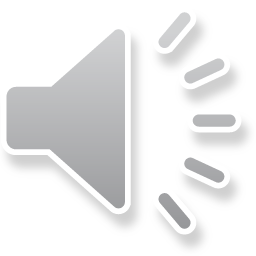 Tsuen Wan Catholic Primary School
Term 1: Week 3
sh, ch, th, wh, 
ck, ng, qu, x
Tsuen Wan Catholic Primary School
sh
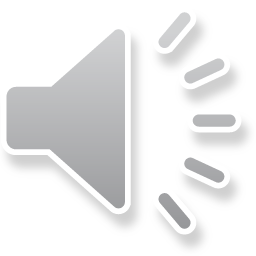 Tsuen Wan Catholic Primary School
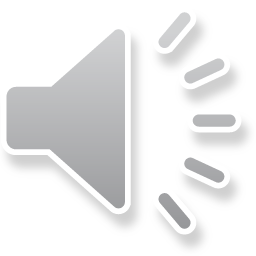 dash
Tsuen Wan Catholic Primary School
ship
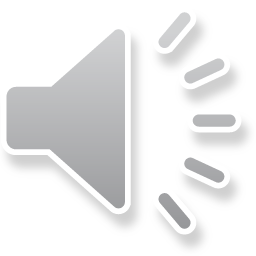 Tsuen Wan Catholic Primary School
ch
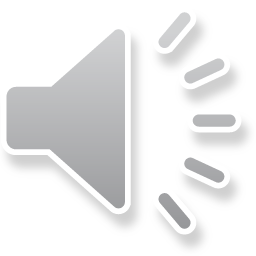 Tsuen Wan Catholic Primary School
chop
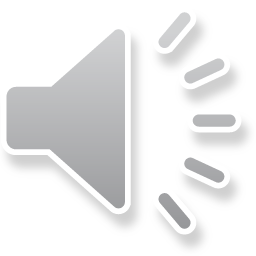 Tsuen Wan Catholic Primary School
chill
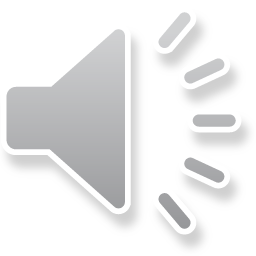 Tsuen Wan Catholic Primary School
th
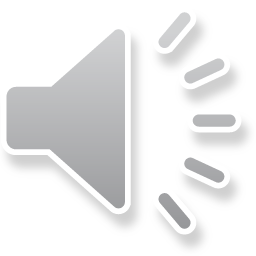 Tsuen Wan Catholic Primary School
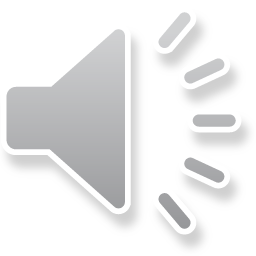 thud
Tsuen Wan Catholic Primary School
wh
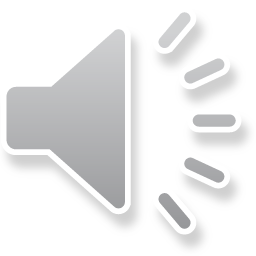 Tsuen Wan Catholic Primary School
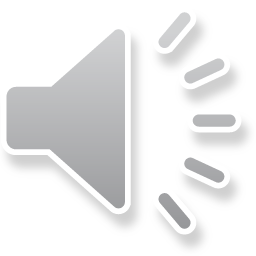 whip
Tsuen Wan Catholic Primary School
when
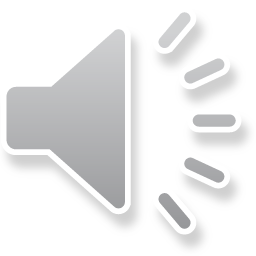 Tsuen Wan Catholic Primary School
ck
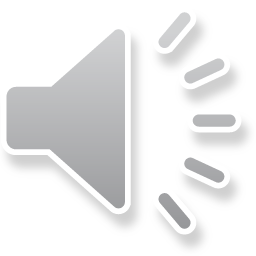 Tsuen Wan Catholic Primary School
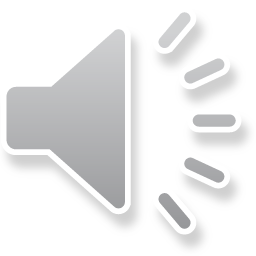 shack
Tsuen Wan Catholic Primary School
check
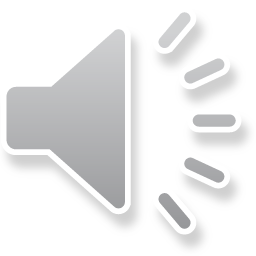 Tsuen Wan Catholic Primary School
ng
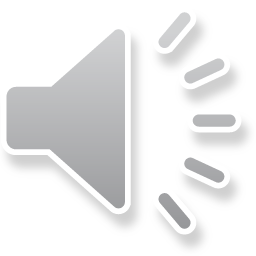 Tsuen Wan Catholic Primary School
long
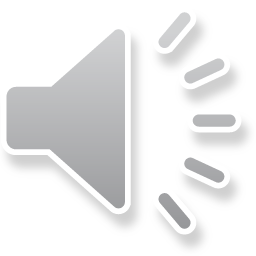 Tsuen Wan Catholic Primary School
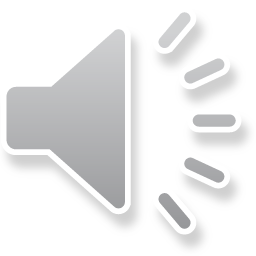 song
Tsuen Wan Catholic Primary School
qu
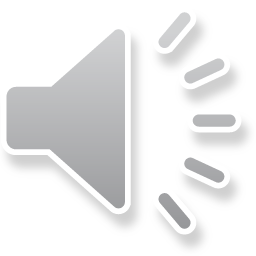 Tsuen Wan Catholic Primary School
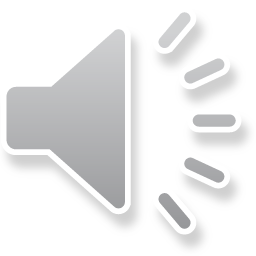 quick
Tsuen Wan Catholic Primary School
quill
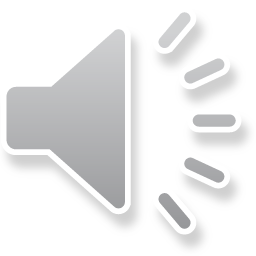 Tsuen Wan Catholic Primary School
x
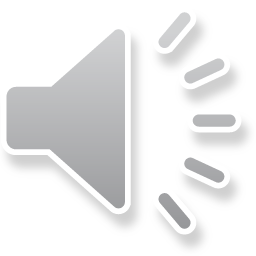 Tsuen Wan Catholic Primary School
fix
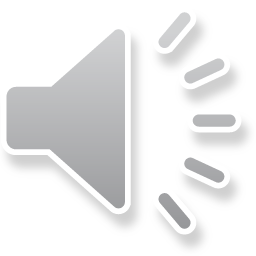 Tsuen Wan Catholic Primary School
tax
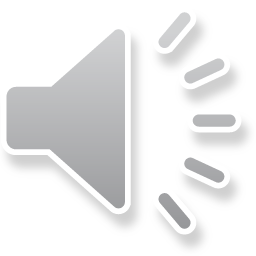 Tsuen Wan Catholic Primary School
Term 1: Week 4
ee, ea, y, e, i, 
igh, ie, i_e
Tsuen Wan Catholic Primary School
ee
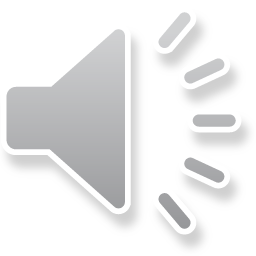 Tsuen Wan Catholic Primary School
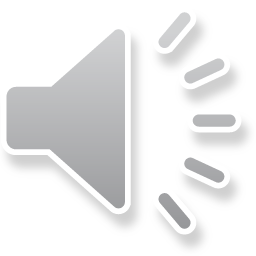 bee
Tsuen Wan Catholic Primary School
eel
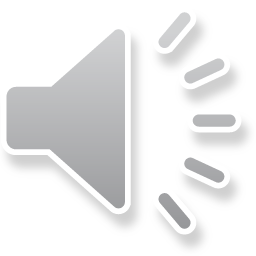 Tsuen Wan Catholic Primary School
cheek
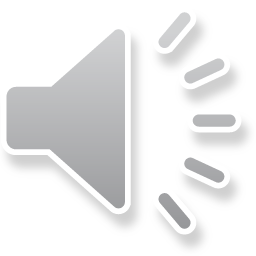 Tsuen Wan Catholic Primary School
ea
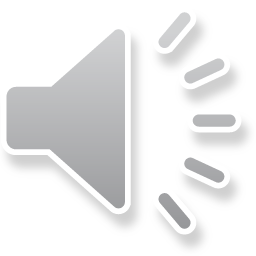 Tsuen Wan Catholic Primary School
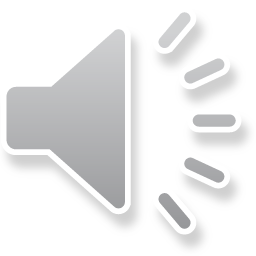 leaf
Tsuen Wan Catholic Primary School
bead
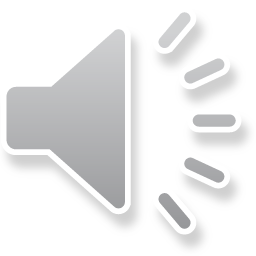 Tsuen Wan Catholic Primary School
beak
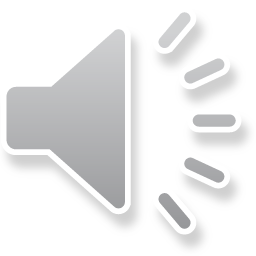 Tsuen Wan Catholic Primary School
y
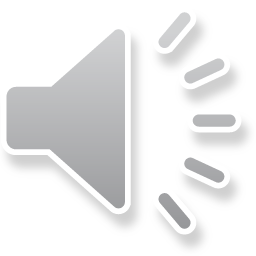 Tsuen Wan Catholic Primary School
belly
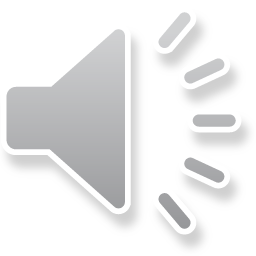 Tsuen Wan Catholic Primary School
cheeky
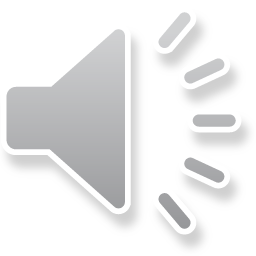 Tsuen Wan Catholic Primary School
e
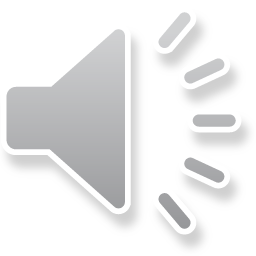 Tsuen Wan Catholic Primary School
me
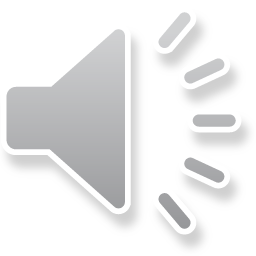 Tsuen Wan Catholic Primary School
she
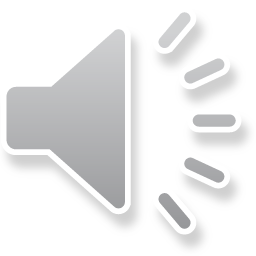 Tsuen Wan Catholic Primary School
i
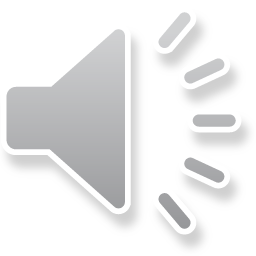 Tsuen Wan Catholic Primary School
find
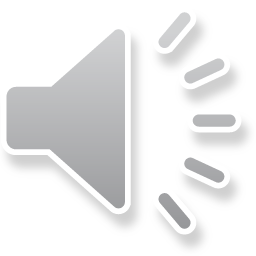 Tsuen Wan Catholic Primary School
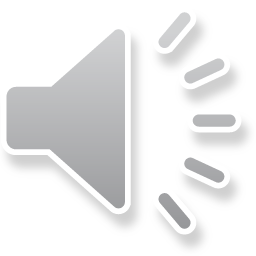 wild
Tsuen Wan Catholic Primary School
igh
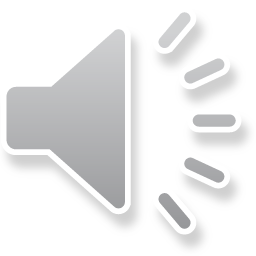 Tsuen Wan Catholic Primary School
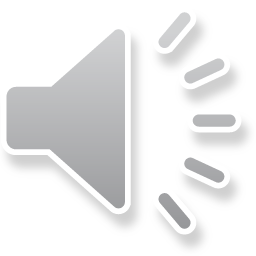 high
Tsuen Wan Catholic Primary School
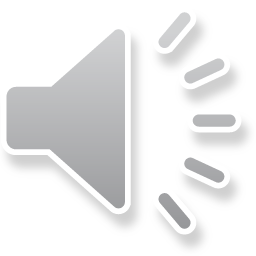 sigh
Tsuen Wan Catholic Primary School
y
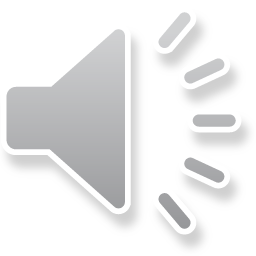 Tsuen Wan Catholic Primary School
sky
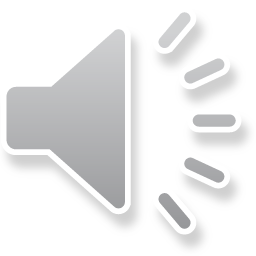 Tsuen Wan Catholic Primary School
spy
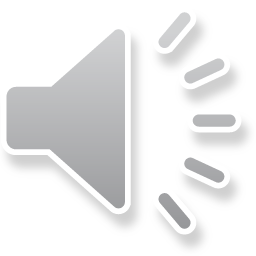 Tsuen Wan Catholic Primary School
ie
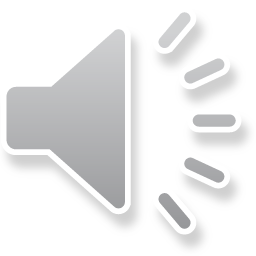 Tsuen Wan Catholic Primary School
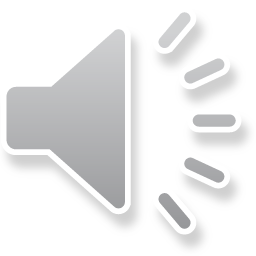 tie
Tsuen Wan Catholic Primary School
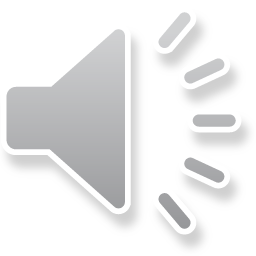 lie
Tsuen Wan Catholic Primary School
i_e
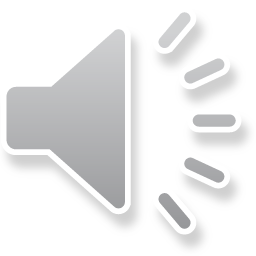 Tsuen Wan Catholic Primary School
v
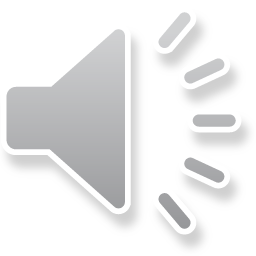 di_e
Tsuen Wan Catholic Primary School
r
hi_e
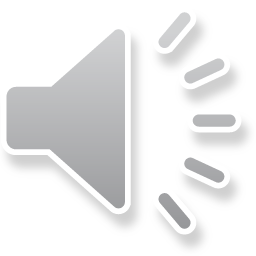 Tsuen Wan Catholic Primary School
n
fi_e
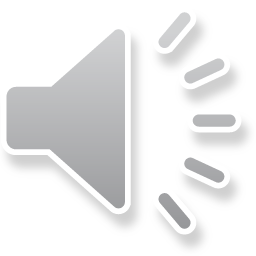 Tsuen Wan Catholic Primary School
Term 1: Week 5
o, oa, ow, o_e, 
a, ai, ay, a_e
Tsuen Wan Catholic Primary School
o
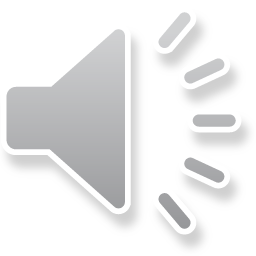 Tsuen Wan Catholic Primary School
so
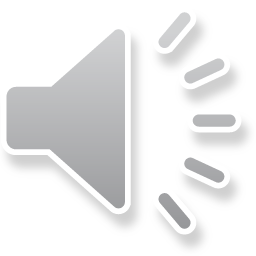 Tsuen Wan Catholic Primary School
ago
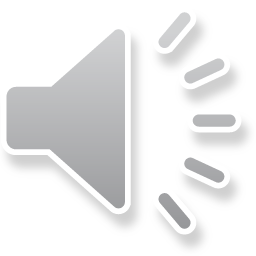 Tsuen Wan Catholic Primary School
oa
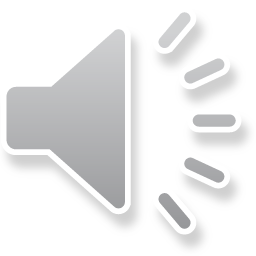 Tsuen Wan Catholic Primary School
oak
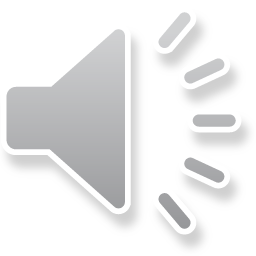 Tsuen Wan Catholic Primary School
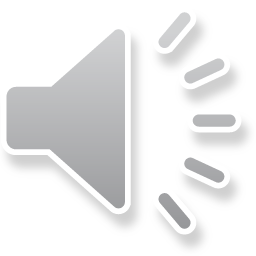 loaf
Tsuen Wan Catholic Primary School
goat
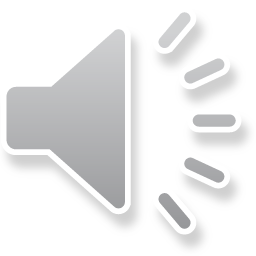 Tsuen Wan Catholic Primary School
ow
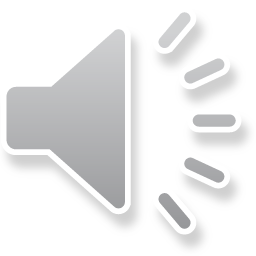 Tsuen Wan Catholic Primary School
bow
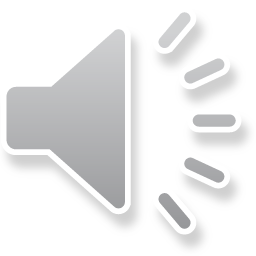 Tsuen Wan Catholic Primary School
row
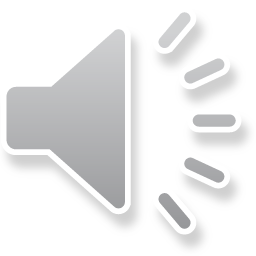 Tsuen Wan Catholic Primary School
show
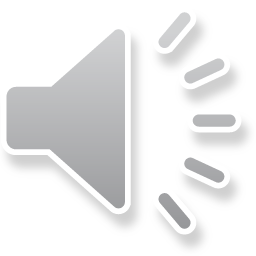 Tsuen Wan Catholic Primary School
o_e
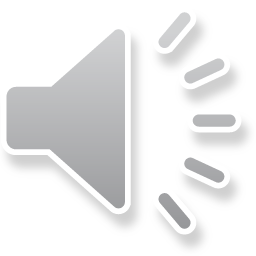 Tsuen Wan Catholic Primary School
k
wo_e
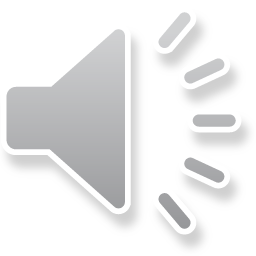 Tsuen Wan Catholic Primary School
d
ro_e
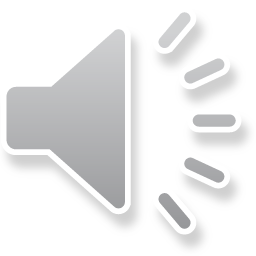 Tsuen Wan Catholic Primary School
t
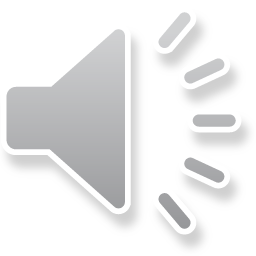 vo_e
Tsuen Wan Catholic Primary School
a
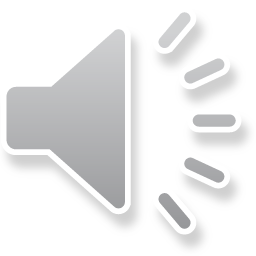 Tsuen Wan Catholic Primary School
lady
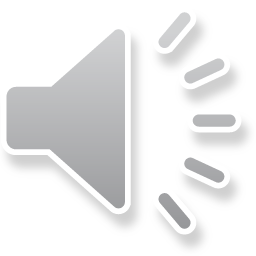 Tsuen Wan Catholic Primary School
baby
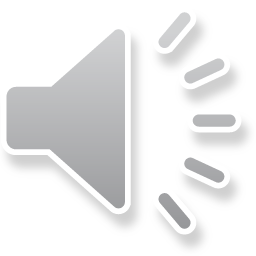 Tsuen Wan Catholic Primary School
ai
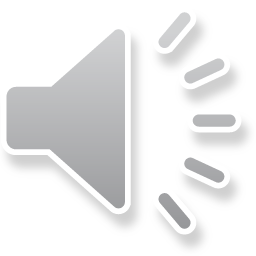 Tsuen Wan Catholic Primary School
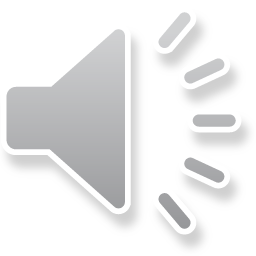 rain
Tsuen Wan Catholic Primary School
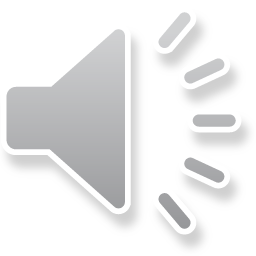 bait
Tsuen Wan Catholic Primary School
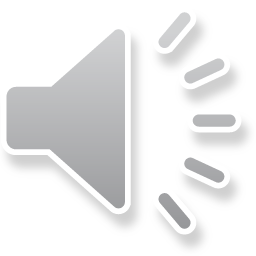 pain
Tsuen Wan Catholic Primary School
ay
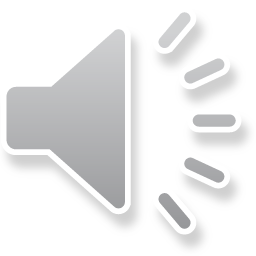 Tsuen Wan Catholic Primary School
bay
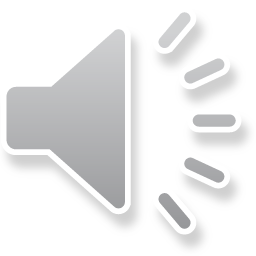 Tsuen Wan Catholic Primary School
way
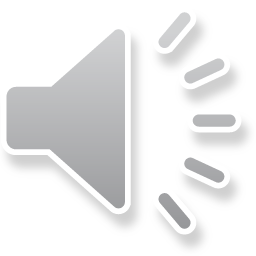 Tsuen Wan Catholic Primary School
a_e
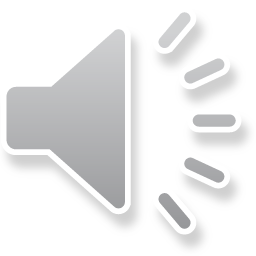 Tsuen Wan Catholic Primary School
s
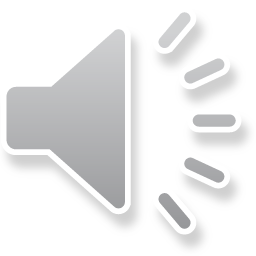 ba_e
Tsuen Wan Catholic Primary School
k
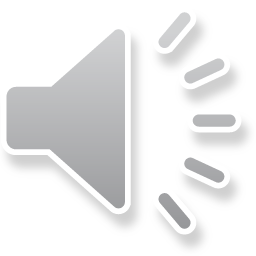 fa_e
Tsuen Wan Catholic Primary School
l
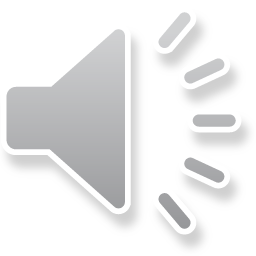 wha_e
Tsuen Wan Catholic Primary School
Term 1: Week 6
oo, ew, ue, u_e
Tsuen Wan Catholic Primary School
oo
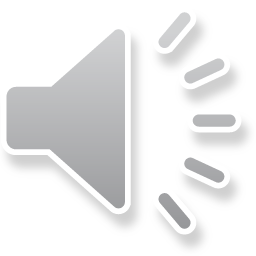 Tsuen Wan Catholic Primary School
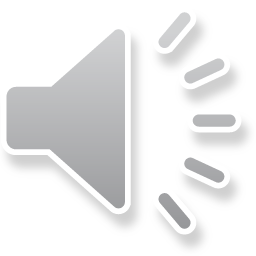 noon
Tsuen Wan Catholic Primary School
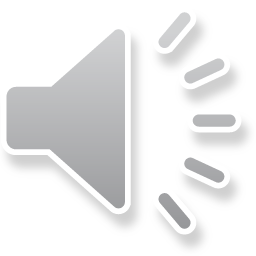 root
Tsuen Wan Catholic Primary School
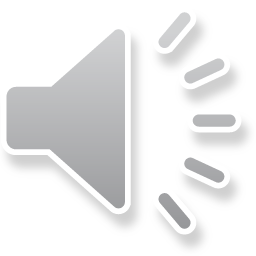 zoom
Tsuen Wan Catholic Primary School
ew
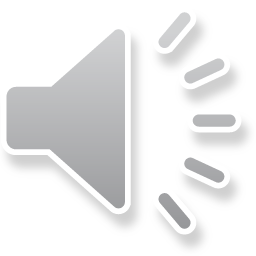 Tsuen Wan Catholic Primary School
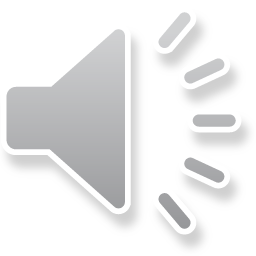 blew
Tsuen Wan Catholic Primary School
brew
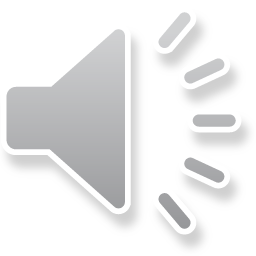 Tsuen Wan Catholic Primary School
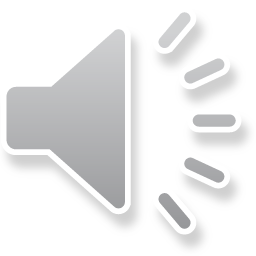 chew
Tsuen Wan Catholic Primary School
ue
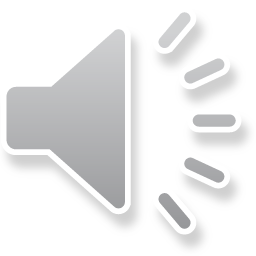 Tsuen Wan Catholic Primary School
blue
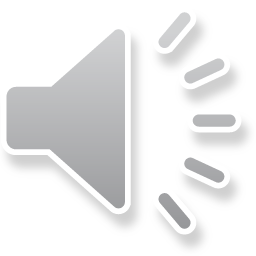 Tsuen Wan Catholic Primary School
glue
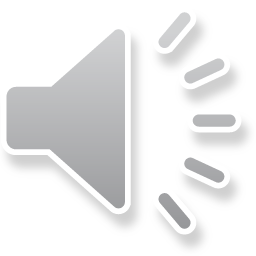 Tsuen Wan Catholic Primary School
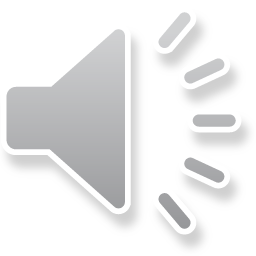 Sue
Tsuen Wan Catholic Primary School
u_e
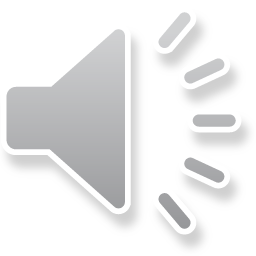 Tsuen Wan Catholic Primary School
n
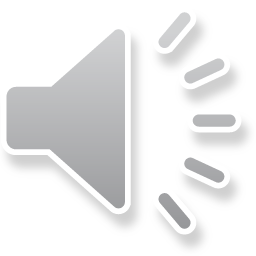 Ju_e
Tsuen Wan Catholic Primary School
d
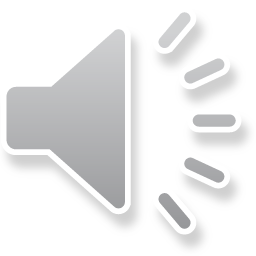 ru_e
Tsuen Wan Catholic Primary School
Term 1: Week 7
s, m, c, t, g, p, a, o,
r, l, d, b, f, h, i, u
rr, wr
Tsuen Wan Catholic Primary School
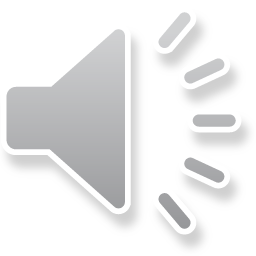 s
Tsuen Wan Catholic Primary School
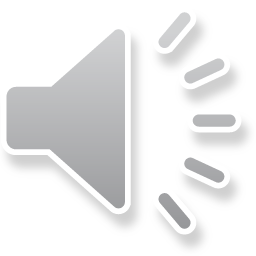 sad
Tsuen Wan Catholic Primary School
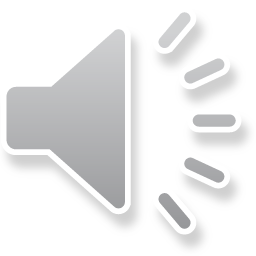 Sam
Tsuen Wan Catholic Primary School
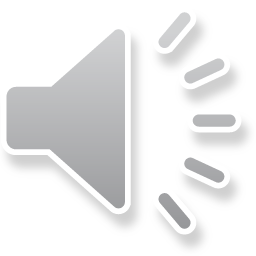 m
Tsuen Wan Catholic Primary School
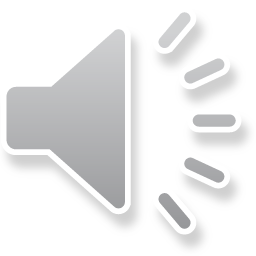 met
Tsuen Wan Catholic Primary School
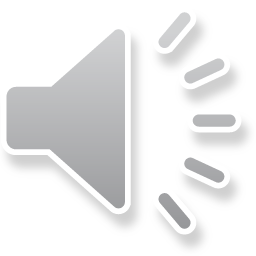 mop
Tsuen Wan Catholic Primary School
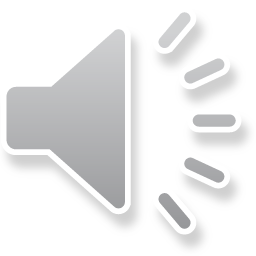 c
Tsuen Wan Catholic Primary School
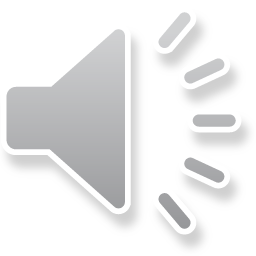 cap
Tsuen Wan Catholic Primary School
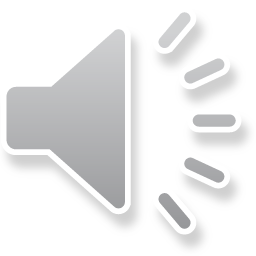 cog
Tsuen Wan Catholic Primary School
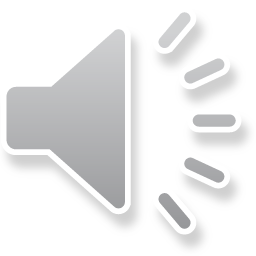 t
Tsuen Wan Catholic Primary School
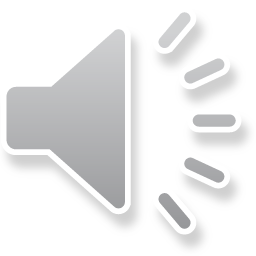 tag
Tsuen Wan Catholic Primary School
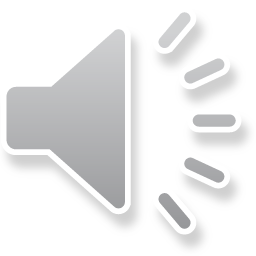 top
Tsuen Wan Catholic Primary School
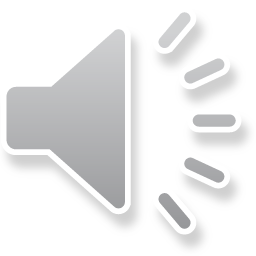 g
Tsuen Wan Catholic Primary School
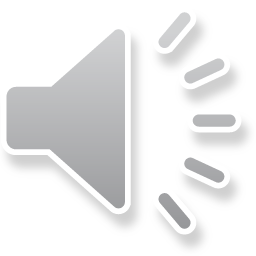 got
Tsuen Wan Catholic Primary School
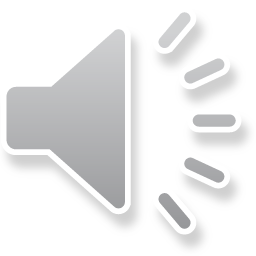 gas
Tsuen Wan Catholic Primary School
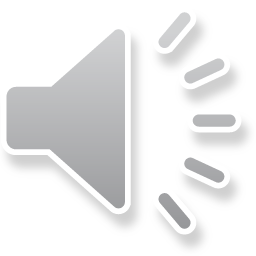 p
Tsuen Wan Catholic Primary School
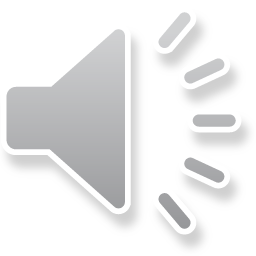 pet
Tsuen Wan Catholic Primary School
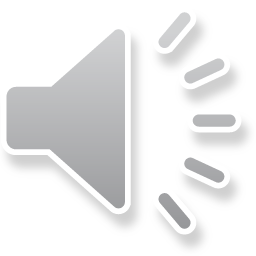 pop
Tsuen Wan Catholic Primary School
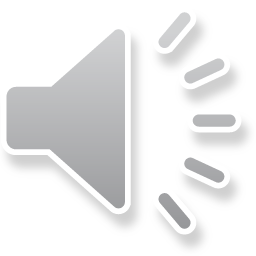 a
Tsuen Wan Catholic Primary School
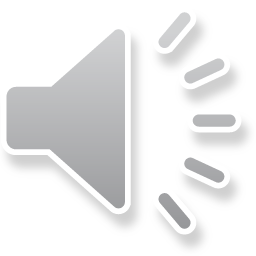 sap
Tsuen Wan Catholic Primary School
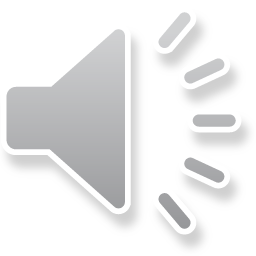 mat
Tsuen Wan Catholic Primary School
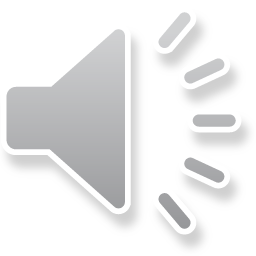 o
Tsuen Wan Catholic Primary School
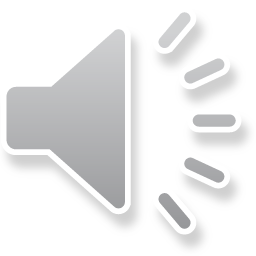 Tom
Tsuen Wan Catholic Primary School
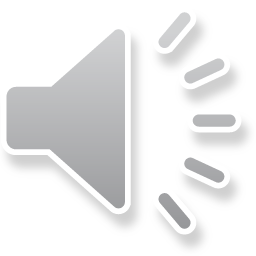 lot
Tsuen Wan Catholic Primary School
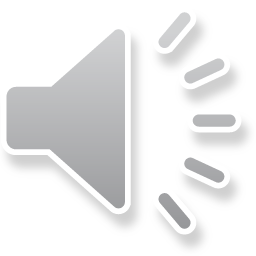 r
Tsuen Wan Catholic Primary School
rap
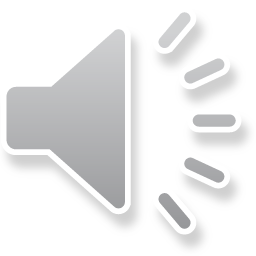 Tsuen Wan Catholic Primary School
rug
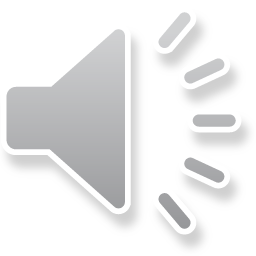 Tsuen Wan Catholic Primary School
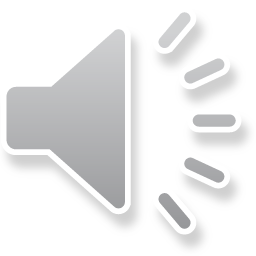 l
Tsuen Wan Catholic Primary School
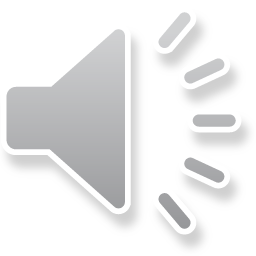 lip
Tsuen Wan Catholic Primary School
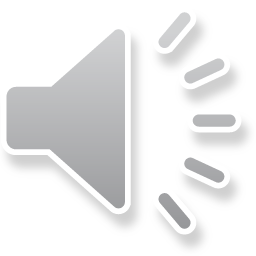 log
Tsuen Wan Catholic Primary School
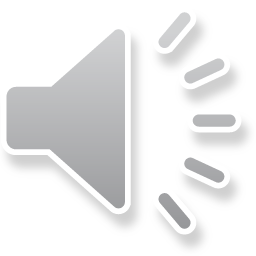 d
Tsuen Wan Catholic Primary School
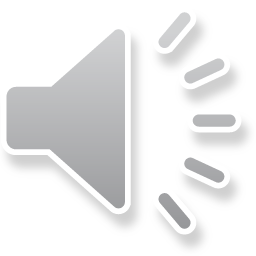 bud
Tsuen Wan Catholic Primary School
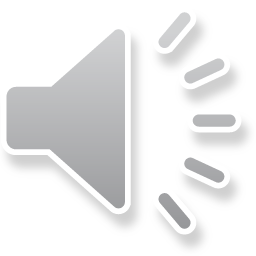 dad
Tsuen Wan Catholic Primary School
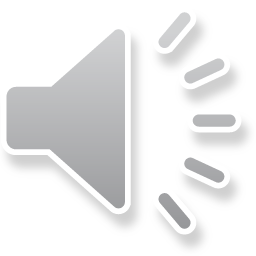 b
Tsuen Wan Catholic Primary School
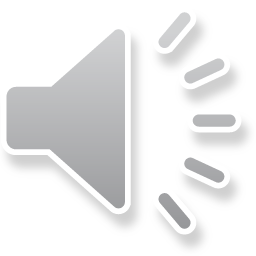 bug
Tsuen Wan Catholic Primary School
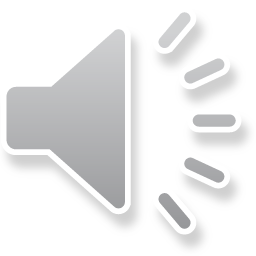 Bob
Tsuen Wan Catholic Primary School
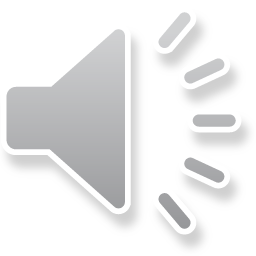 f
Tsuen Wan Catholic Primary School
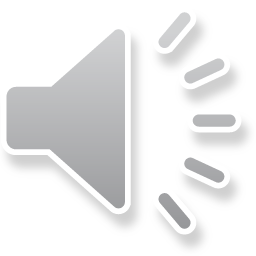 fog
Tsuen Wan Catholic Primary School
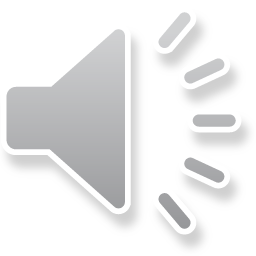 h
Tsuen Wan Catholic Primary School
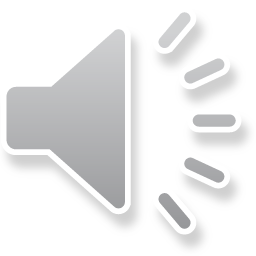 hut
Tsuen Wan Catholic Primary School
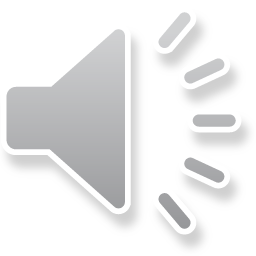 hid
Tsuen Wan Catholic Primary School
i
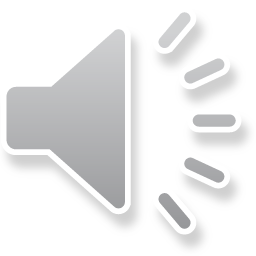 Tsuen Wan Catholic Primary School
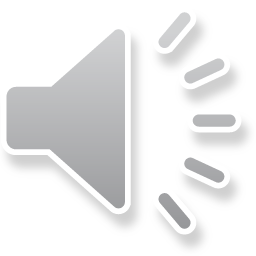 rip
Tsuen Wan Catholic Primary School
pit
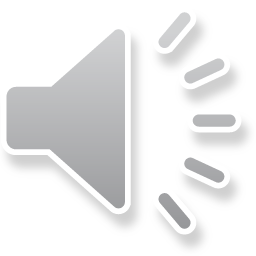 Tsuen Wan Catholic Primary School
u
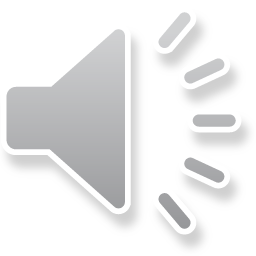 Tsuen Wan Catholic Primary School
gum
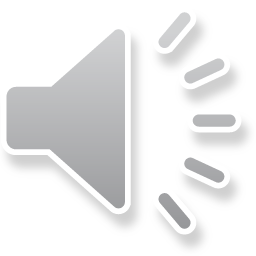 Tsuen Wan Catholic Primary School
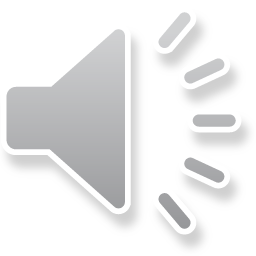 but
Tsuen Wan Catholic Primary School
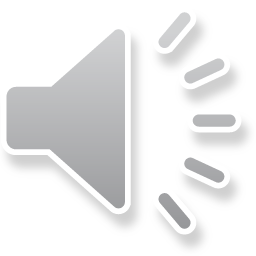 r
Tsuen Wan Catholic Primary School
rap
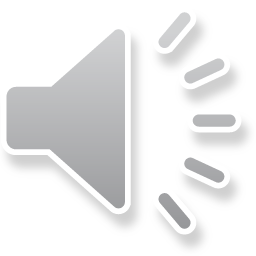 Tsuen Wan Catholic Primary School
rug
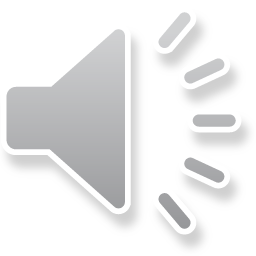 Tsuen Wan Catholic Primary School
rr
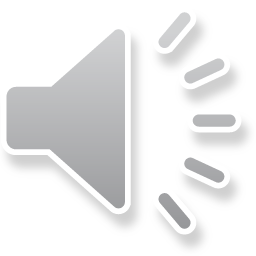 Tsuen Wan Catholic Primary School
lorry
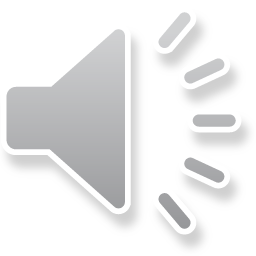 Tsuen Wan Catholic Primary School
ferry
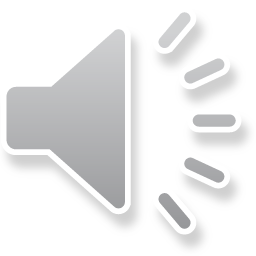 Tsuen Wan Catholic Primary School
wr
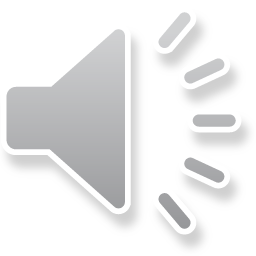 Tsuen Wan Catholic Primary School
t
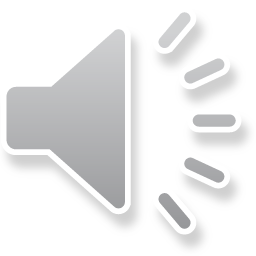 wri_e
Tsuen Wan Catholic Primary School
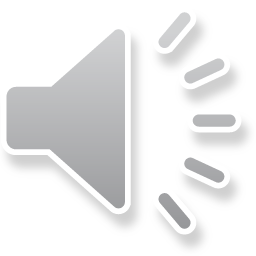 wreath
Tsuen Wan Catholic Primary School
Term 1: Week 8
v, w, y, z, j, n, k, e,
ll, ss, ff, zz
r, rr, wr
Tsuen Wan Catholic Primary School
v
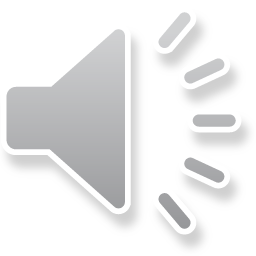 Tsuen Wan Catholic Primary School
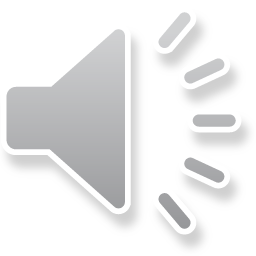 vat
Tsuen Wan Catholic Primary School
vet
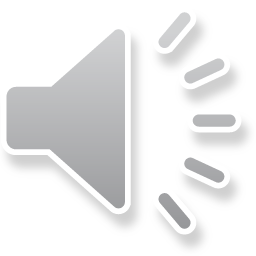 Tsuen Wan Catholic Primary School
w
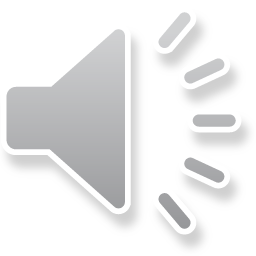 Tsuen Wan Catholic Primary School
wet
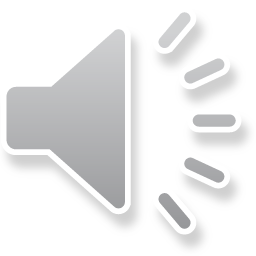 Tsuen Wan Catholic Primary School
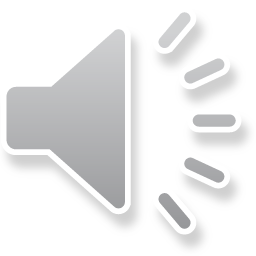 win
Tsuen Wan Catholic Primary School
y
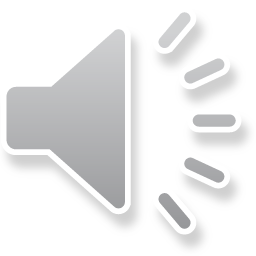 Tsuen Wan Catholic Primary School
yen
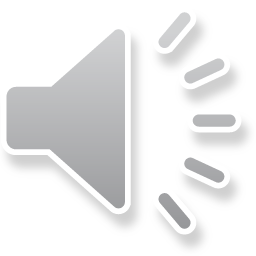 Tsuen Wan Catholic Primary School
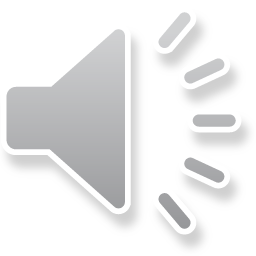 yell
Tsuen Wan Catholic Primary School
z
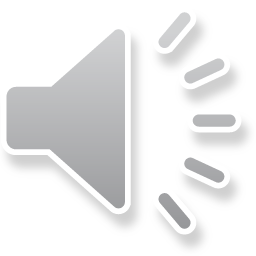 Tsuen Wan Catholic Primary School
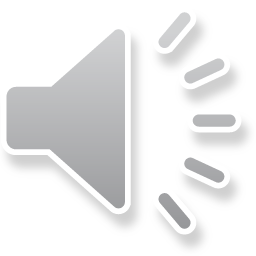 zip
Tsuen Wan Catholic Primary School
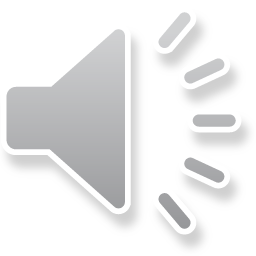 zap
Tsuen Wan Catholic Primary School
j
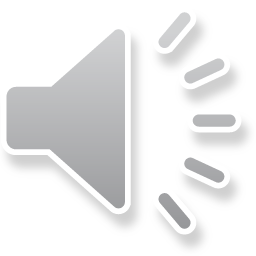 Tsuen Wan Catholic Primary School
jet
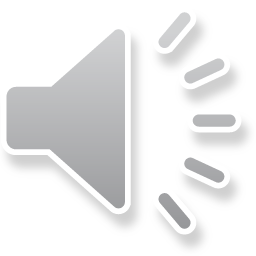 Tsuen Wan Catholic Primary School
jig
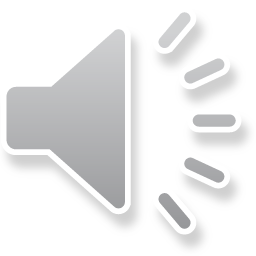 Tsuen Wan Catholic Primary School
n
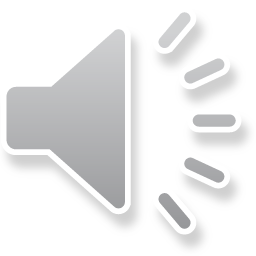 Tsuen Wan Catholic Primary School
nap
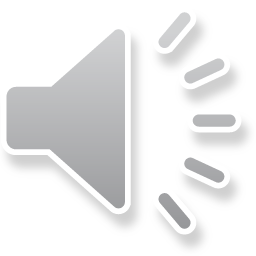 Tsuen Wan Catholic Primary School
nut
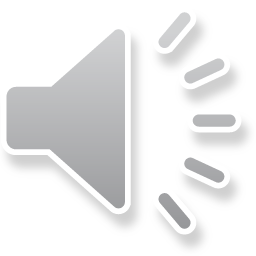 Tsuen Wan Catholic Primary School
k
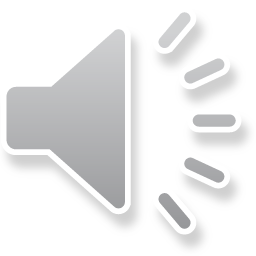 Tsuen Wan Catholic Primary School
kip
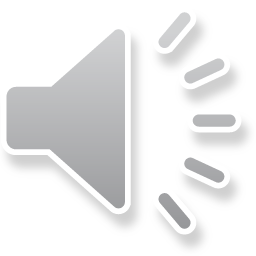 Tsuen Wan Catholic Primary School
kit
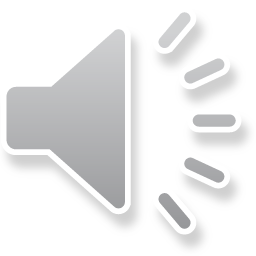 Tsuen Wan Catholic Primary School
e
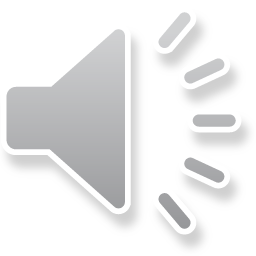 Tsuen Wan Catholic Primary School
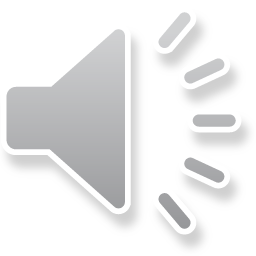 bed
Tsuen Wan Catholic Primary School
elf
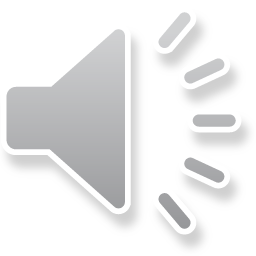 Tsuen Wan Catholic Primary School
ll
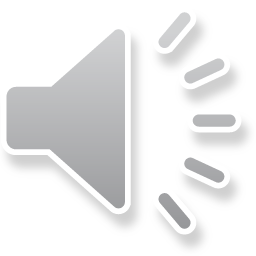 Tsuen Wan Catholic Primary School
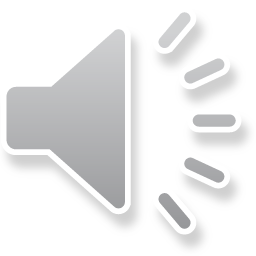 dull
Tsuen Wan Catholic Primary School
sell
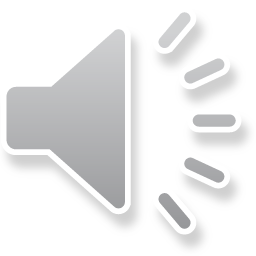 Tsuen Wan Catholic Primary School
ss
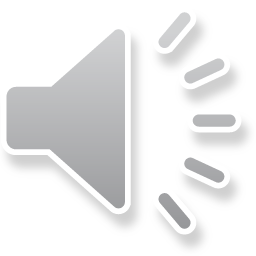 Tsuen Wan Catholic Primary School
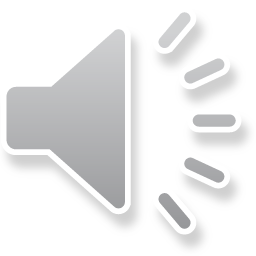 hiss
Tsuen Wan Catholic Primary School
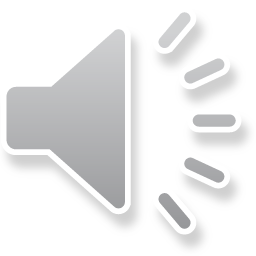 mess
Tsuen Wan Catholic Primary School
ff
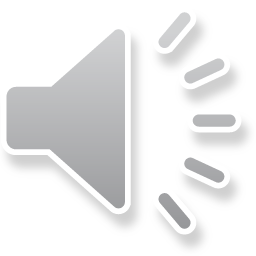 Tsuen Wan Catholic Primary School
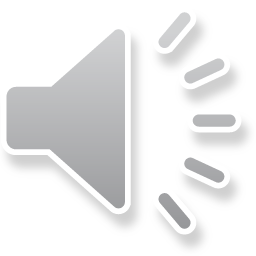 huff
Tsuen Wan Catholic Primary School
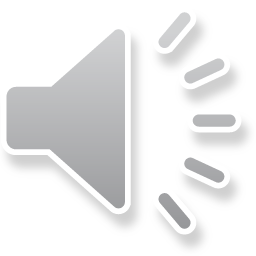 cuff
Tsuen Wan Catholic Primary School
zz
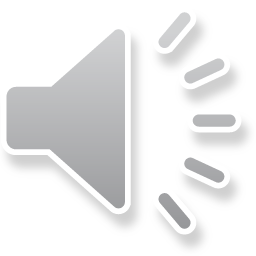 Tsuen Wan Catholic Primary School
fuzz
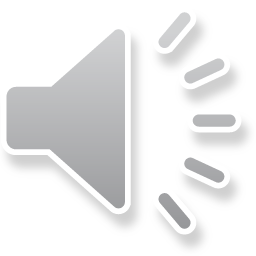 Tsuen Wan Catholic Primary School
jazz
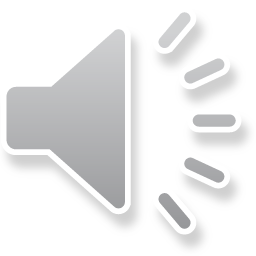 Tsuen Wan Catholic Primary School
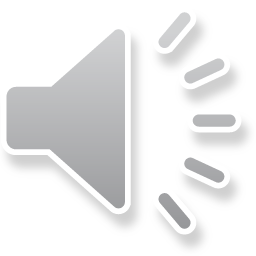 r
Tsuen Wan Catholic Primary School
rap
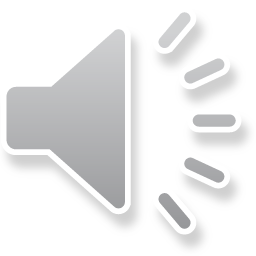 Tsuen Wan Catholic Primary School
rug
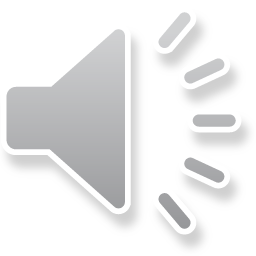 Tsuen Wan Catholic Primary School
rr
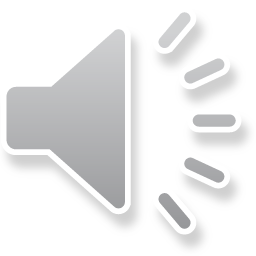 Tsuen Wan Catholic Primary School
lorry
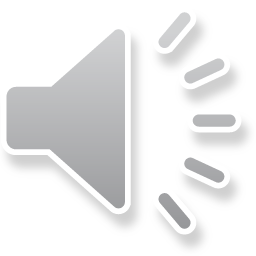 Tsuen Wan Catholic Primary School
ferry
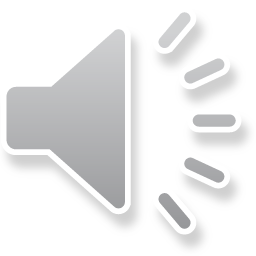 Tsuen Wan Catholic Primary School
wr
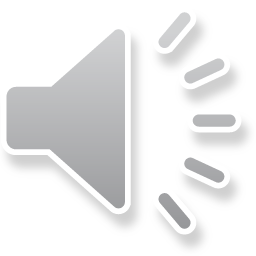 Tsuen Wan Catholic Primary School
t
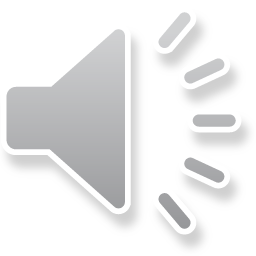 wri_e
Tsuen Wan Catholic Primary School
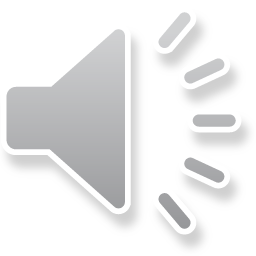 wreath
Tsuen Wan Catholic Primary School
Term 1: Week 9
sh, ch, th, wh, 
ck, ng, qu, x
oi, oy
Tsuen Wan Catholic Primary School
sh
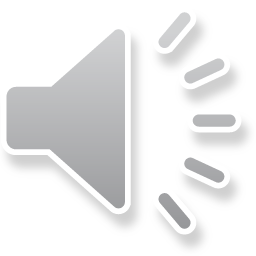 Tsuen Wan Catholic Primary School
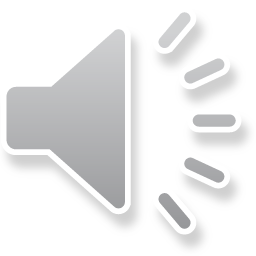 dash
Tsuen Wan Catholic Primary School
ship
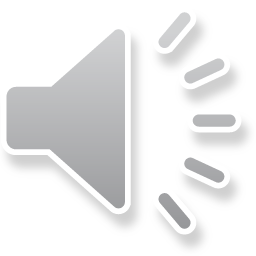 Tsuen Wan Catholic Primary School
ch
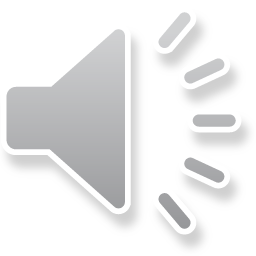 Tsuen Wan Catholic Primary School
chop
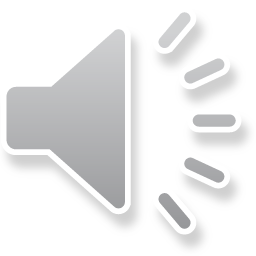 Tsuen Wan Catholic Primary School
chill
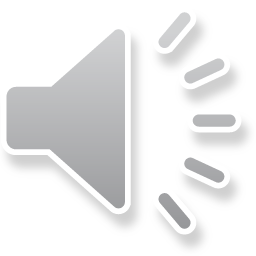 Tsuen Wan Catholic Primary School
th
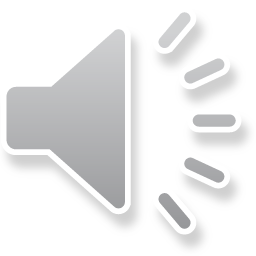 Tsuen Wan Catholic Primary School
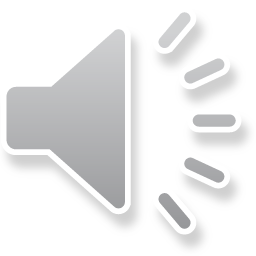 thud
Tsuen Wan Catholic Primary School
wh
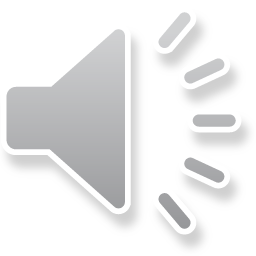 Tsuen Wan Catholic Primary School
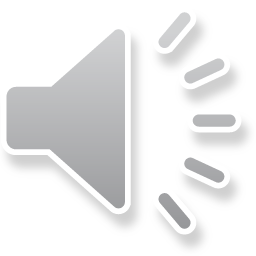 whip
Tsuen Wan Catholic Primary School
when
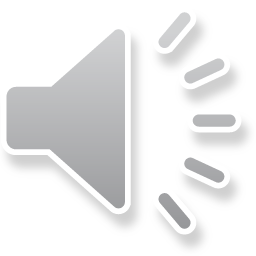 Tsuen Wan Catholic Primary School
ck
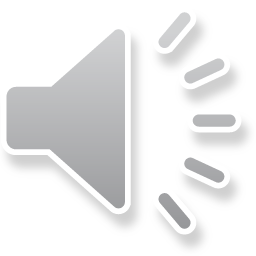 Tsuen Wan Catholic Primary School
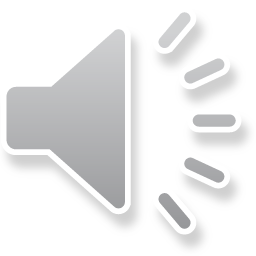 shack
Tsuen Wan Catholic Primary School
check
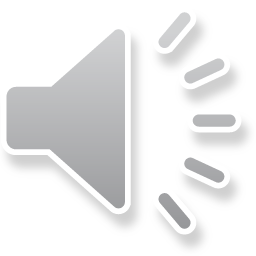 Tsuen Wan Catholic Primary School
ng
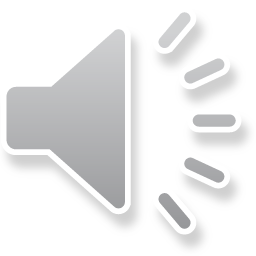 Tsuen Wan Catholic Primary School
long
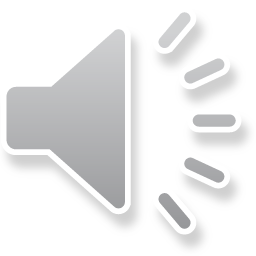 Tsuen Wan Catholic Primary School
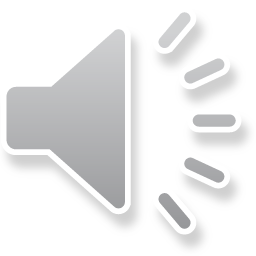 song
Tsuen Wan Catholic Primary School
qu
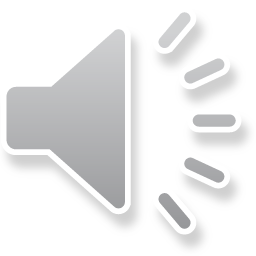 Tsuen Wan Catholic Primary School
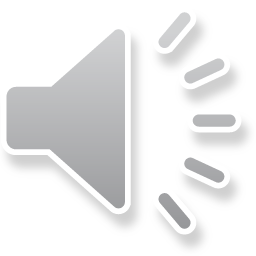 quick
Tsuen Wan Catholic Primary School
quill
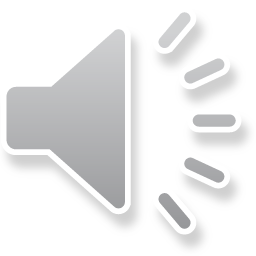 Tsuen Wan Catholic Primary School
x
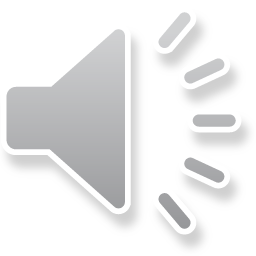 Tsuen Wan Catholic Primary School
fix
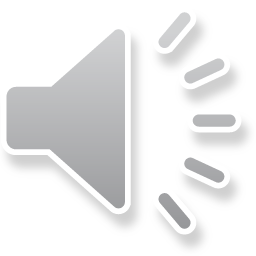 Tsuen Wan Catholic Primary School
tax
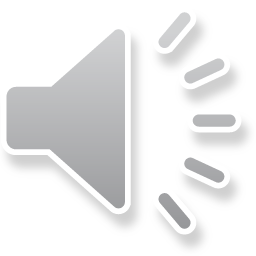 Tsuen Wan Catholic Primary School
oi
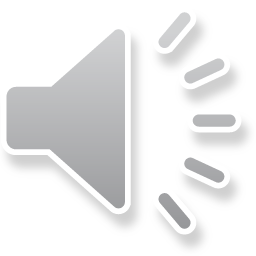 Tsuen Wan Catholic Primary School
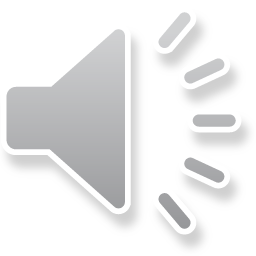 join
Tsuen Wan Catholic Primary School
coil
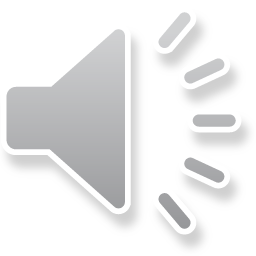 Tsuen Wan Catholic Primary School
oy
Tsuen Wan Catholic Primary School
toy
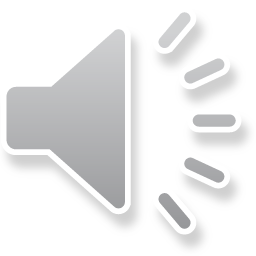 Tsuen Wan Catholic Primary School
soy
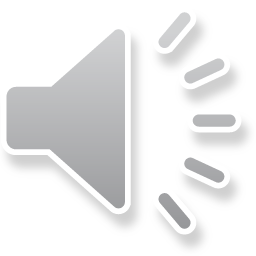 Tsuen Wan Catholic Primary School
Term 1: Week 10
ee, ea, y, e, 
i, igh, ie, i_e
oi, oy
Tsuen Wan Catholic Primary School
ee
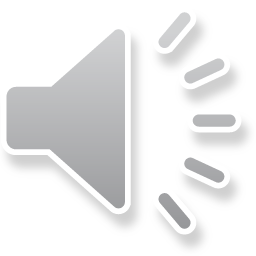 Tsuen Wan Catholic Primary School
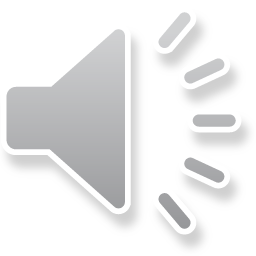 bee
Tsuen Wan Catholic Primary School
eel
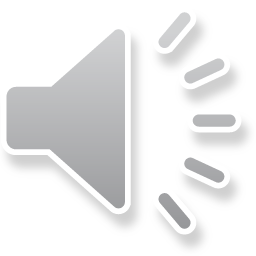 Tsuen Wan Catholic Primary School
cheek
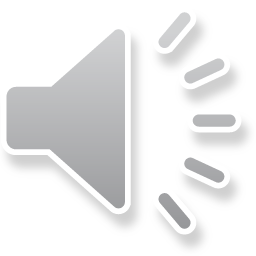 Tsuen Wan Catholic Primary School
ea
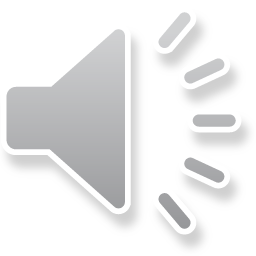 Tsuen Wan Catholic Primary School
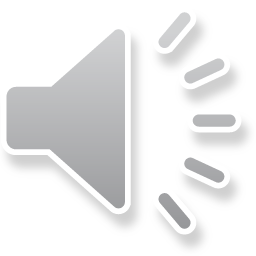 leaf
Tsuen Wan Catholic Primary School
bead
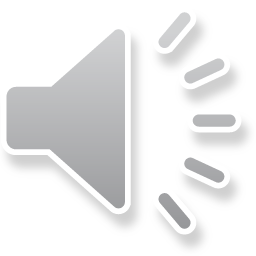 Tsuen Wan Catholic Primary School
beak
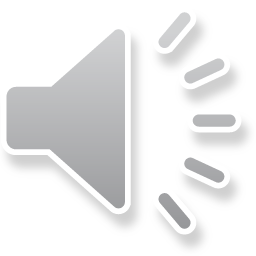 Tsuen Wan Catholic Primary School
y
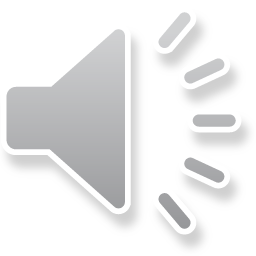 Tsuen Wan Catholic Primary School
belly
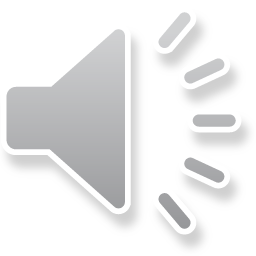 Tsuen Wan Catholic Primary School
cheeky
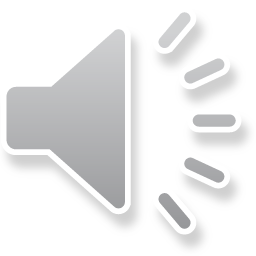 Tsuen Wan Catholic Primary School
e
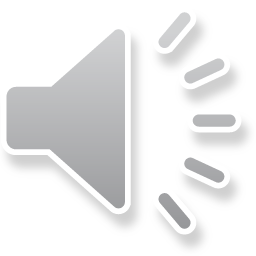 Tsuen Wan Catholic Primary School
me
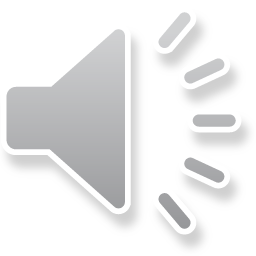 Tsuen Wan Catholic Primary School
she
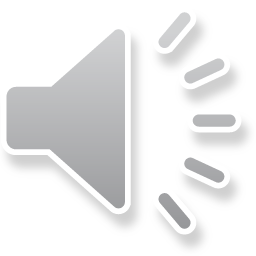 Tsuen Wan Catholic Primary School
i
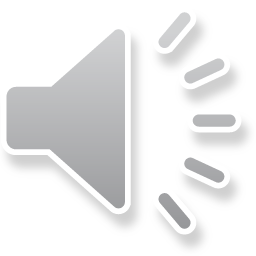 Tsuen Wan Catholic Primary School
find
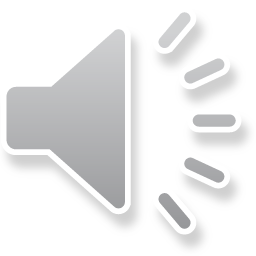 Tsuen Wan Catholic Primary School
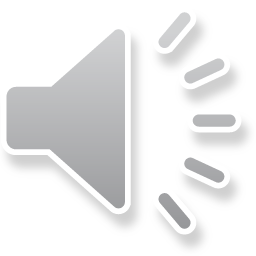 wild
Tsuen Wan Catholic Primary School
igh
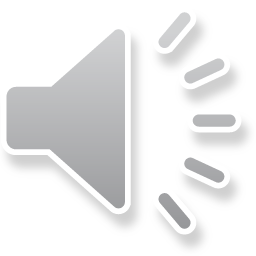 Tsuen Wan Catholic Primary School
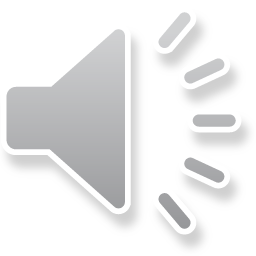 high
Tsuen Wan Catholic Primary School
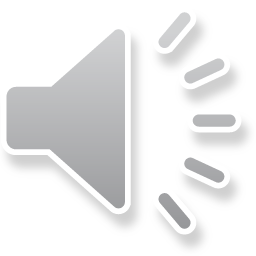 sigh
Tsuen Wan Catholic Primary School
y
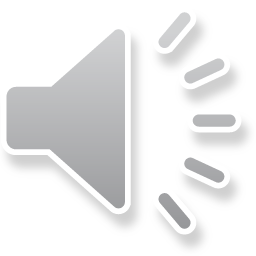 Tsuen Wan Catholic Primary School
sky
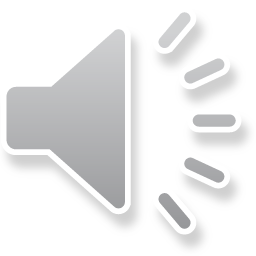 Tsuen Wan Catholic Primary School
spy
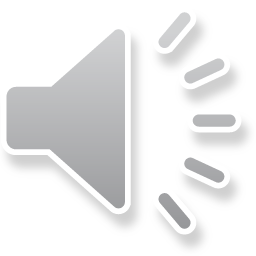 Tsuen Wan Catholic Primary School
ie
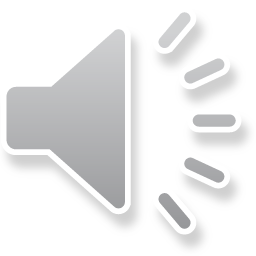 Tsuen Wan Catholic Primary School
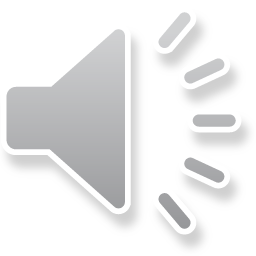 tie
Tsuen Wan Catholic Primary School
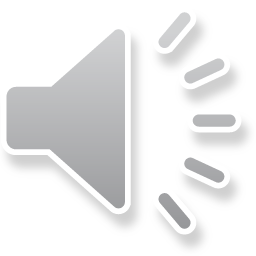 lie
Tsuen Wan Catholic Primary School
i_e
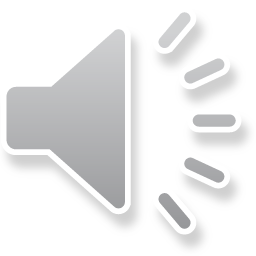 Tsuen Wan Catholic Primary School
v
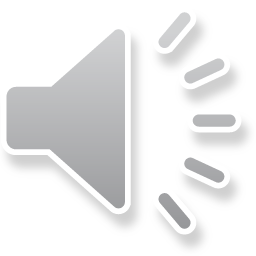 di_e
Tsuen Wan Catholic Primary School
r
hi_e
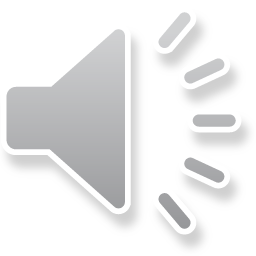 Tsuen Wan Catholic Primary School
n
fi_e
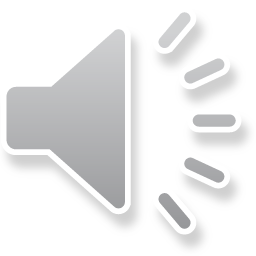 Tsuen Wan Catholic Primary School
oi
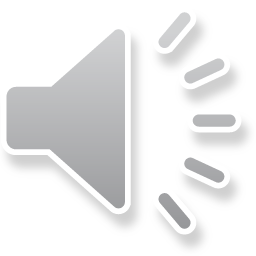 Tsuen Wan Catholic Primary School
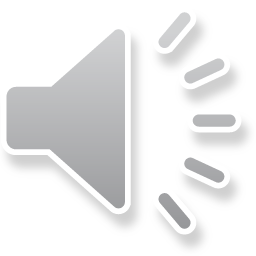 join
Tsuen Wan Catholic Primary School
coil
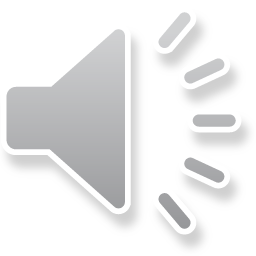 Tsuen Wan Catholic Primary School
oy
Tsuen Wan Catholic Primary School
toy
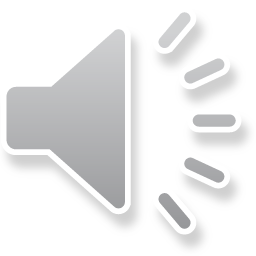 Tsuen Wan Catholic Primary School
soy
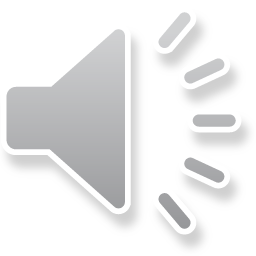 Tsuen Wan Catholic Primary School
Term 1: Week 11
o, oa, ow, o_e, 
a, ai, ay, a_e
ph, f, ff
Tsuen Wan Catholic Primary School
o
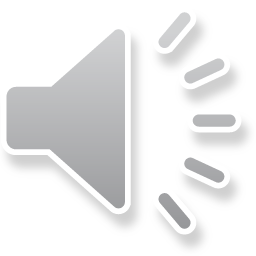 Tsuen Wan Catholic Primary School
so
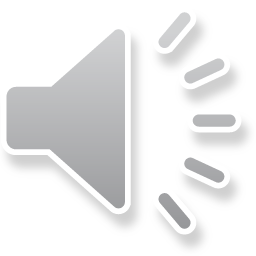 Tsuen Wan Catholic Primary School
ago
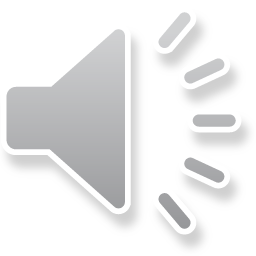 Tsuen Wan Catholic Primary School
oa
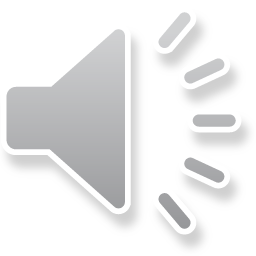 Tsuen Wan Catholic Primary School
oak
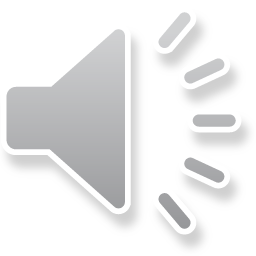 Tsuen Wan Catholic Primary School
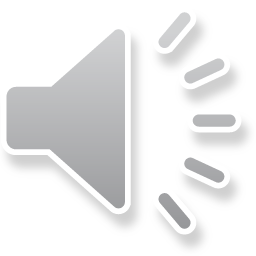 loaf
Tsuen Wan Catholic Primary School
goat
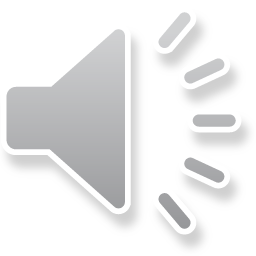 Tsuen Wan Catholic Primary School
ow
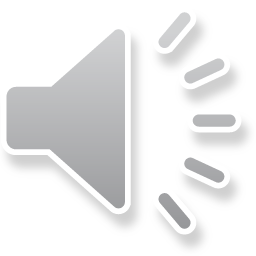 Tsuen Wan Catholic Primary School
bow
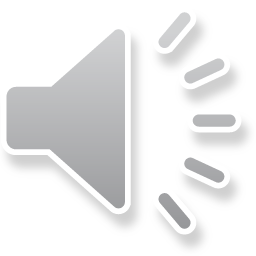 Tsuen Wan Catholic Primary School
row
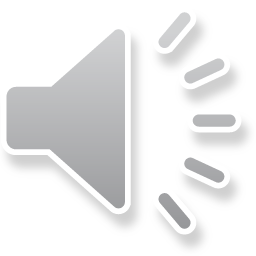 Tsuen Wan Catholic Primary School
show
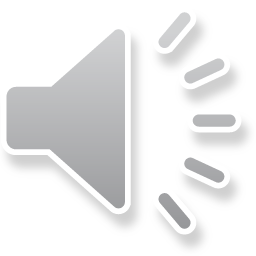 Tsuen Wan Catholic Primary School
o_e
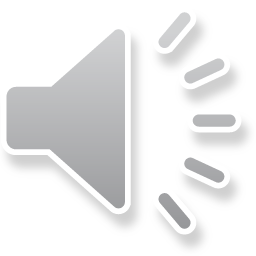 Tsuen Wan Catholic Primary School
k
wo_e
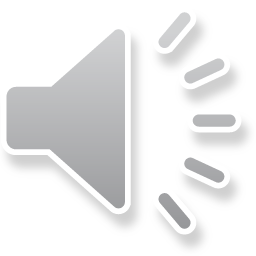 Tsuen Wan Catholic Primary School
d
ro_e
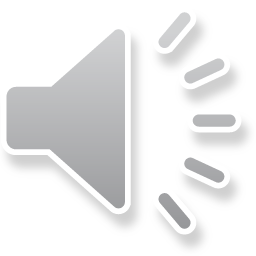 Tsuen Wan Catholic Primary School
t
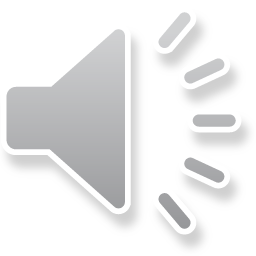 vo_e
Tsuen Wan Catholic Primary School
a
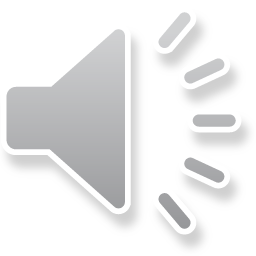 Tsuen Wan Catholic Primary School
lady
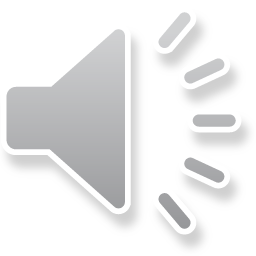 Tsuen Wan Catholic Primary School
baby
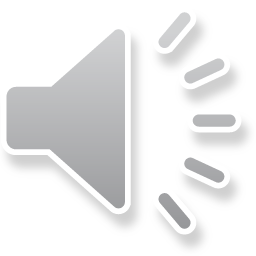 Tsuen Wan Catholic Primary School
ai
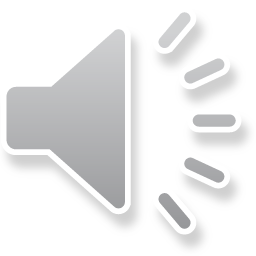 Tsuen Wan Catholic Primary School
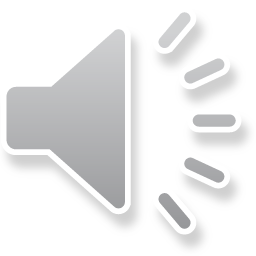 rain
Tsuen Wan Catholic Primary School
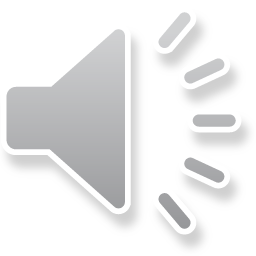 bait
Tsuen Wan Catholic Primary School
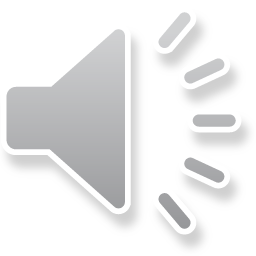 pain
Tsuen Wan Catholic Primary School
ay
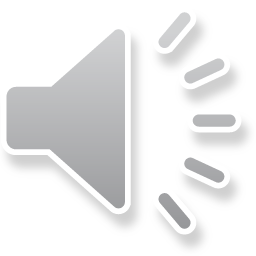 Tsuen Wan Catholic Primary School
bay
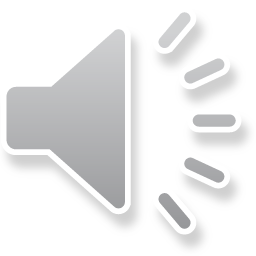 Tsuen Wan Catholic Primary School
way
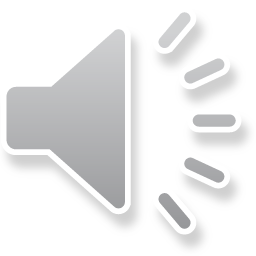 Tsuen Wan Catholic Primary School
a_e
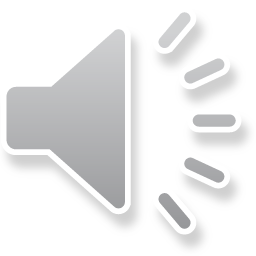 Tsuen Wan Catholic Primary School
s
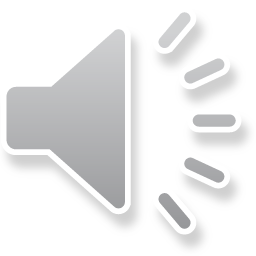 ba_e
Tsuen Wan Catholic Primary School
k
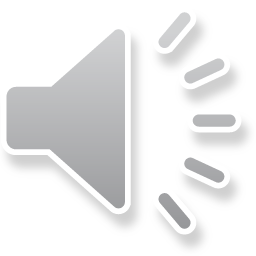 fa_e
Tsuen Wan Catholic Primary School
l
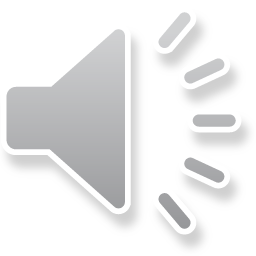 wha_e
Tsuen Wan Catholic Primary School
ph
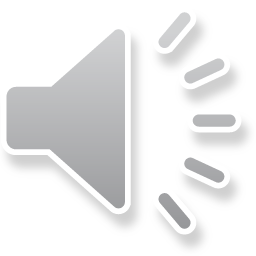 Tsuen Wan Catholic Primary School
n
pho_e
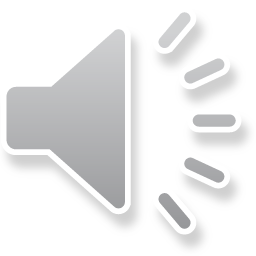 Tsuen Wan Catholic Primary School
f
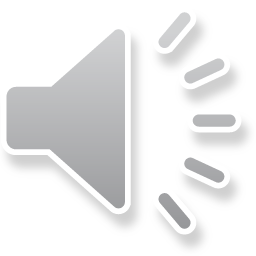 Tsuen Wan Catholic Primary School
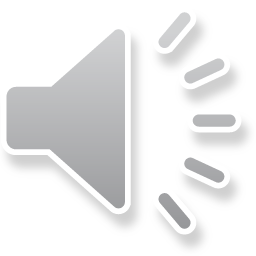 fish
Tsuen Wan Catholic Primary School
reef
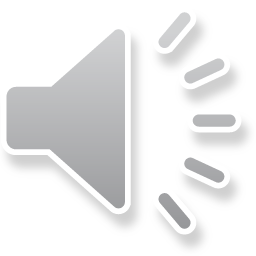 Tsuen Wan Catholic Primary School
ff
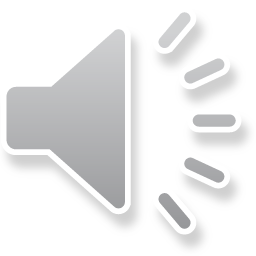 Tsuen Wan Catholic Primary School
puff
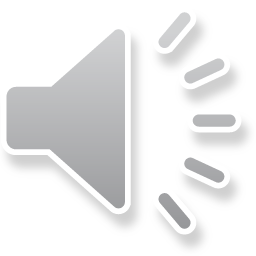 Tsuen Wan Catholic Primary School
Term 1: Week 12
oo, ew, ue, u_e
ph, f, ff
Tsuen Wan Catholic Primary School
oo
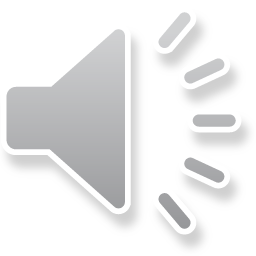 Tsuen Wan Catholic Primary School
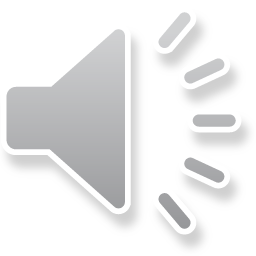 noon
Tsuen Wan Catholic Primary School
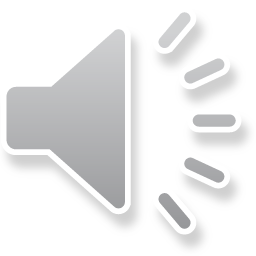 root
Tsuen Wan Catholic Primary School
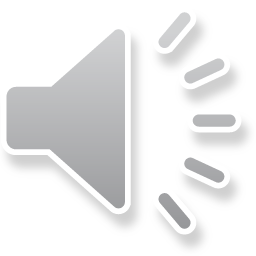 zoom
Tsuen Wan Catholic Primary School
ew
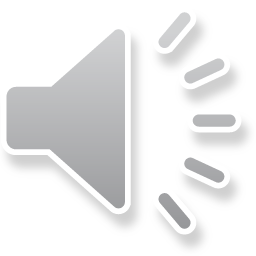 Tsuen Wan Catholic Primary School
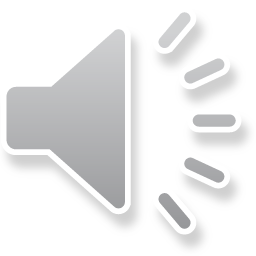 blew
Tsuen Wan Catholic Primary School
brew
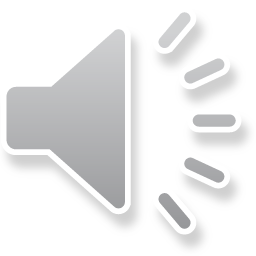 Tsuen Wan Catholic Primary School
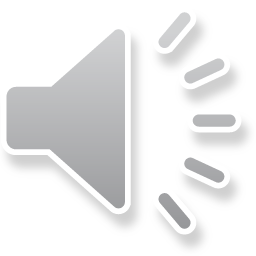 chew
Tsuen Wan Catholic Primary School
ue
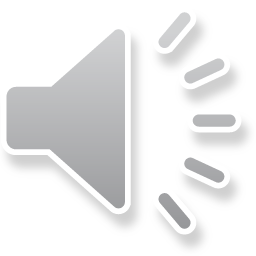 Tsuen Wan Catholic Primary School
blue
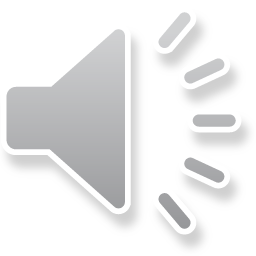 Tsuen Wan Catholic Primary School
glue
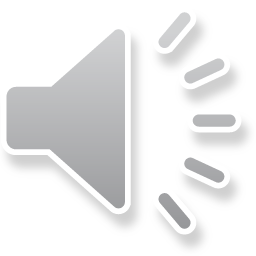 Tsuen Wan Catholic Primary School
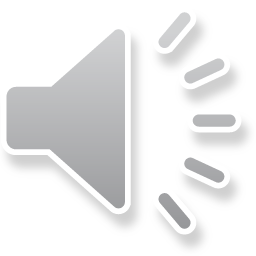 Sue
Tsuen Wan Catholic Primary School
u_e
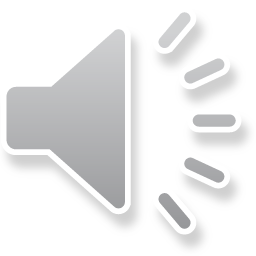 Tsuen Wan Catholic Primary School
n
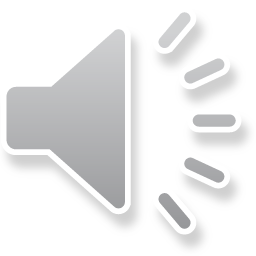 Ju_e
Tsuen Wan Catholic Primary School
d
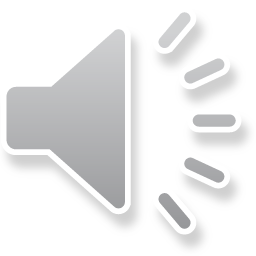 ru_e
Tsuen Wan Catholic Primary School
ph
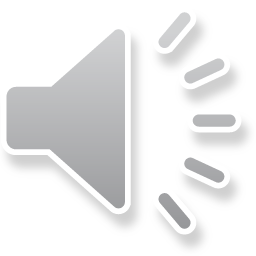 Tsuen Wan Catholic Primary School
n
pho_e
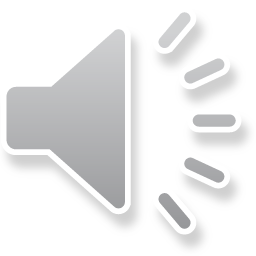 Tsuen Wan Catholic Primary School
f
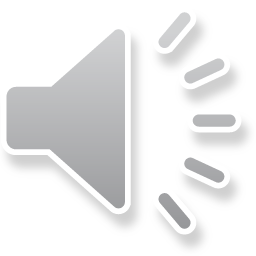 Tsuen Wan Catholic Primary School
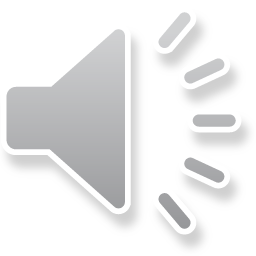 fish
Tsuen Wan Catholic Primary School
reef
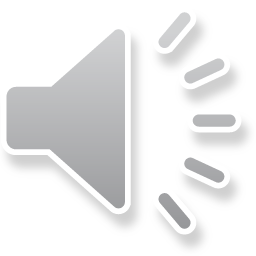 Tsuen Wan Catholic Primary School
ff
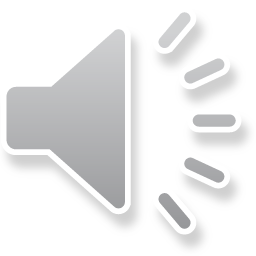 Tsuen Wan Catholic Primary School
puff
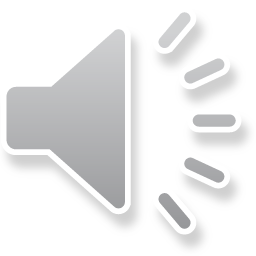 Tsuen Wan Catholic Primary School
Term 2: Week 1
s, m, c, t, g, p, a, o,
r, l, d, b, f, h, i, u
ow, ou
Tsuen Wan Catholic Primary School
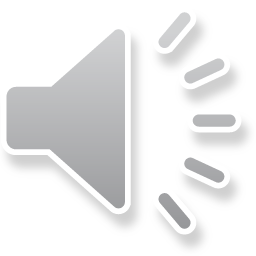 s
Tsuen Wan Catholic Primary School
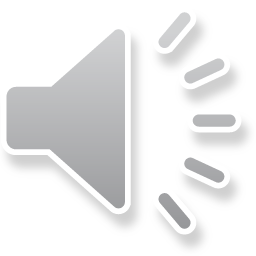 sad
Tsuen Wan Catholic Primary School
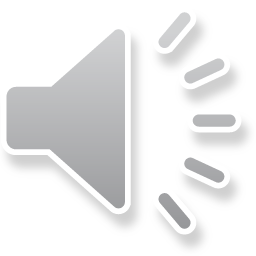 Sam
Tsuen Wan Catholic Primary School
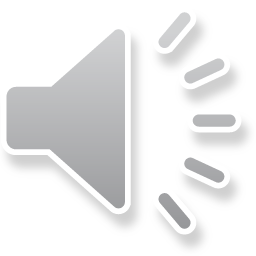 m
Tsuen Wan Catholic Primary School
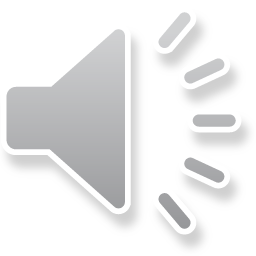 met
Tsuen Wan Catholic Primary School
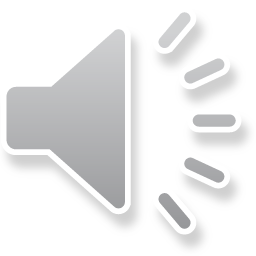 mop
Tsuen Wan Catholic Primary School
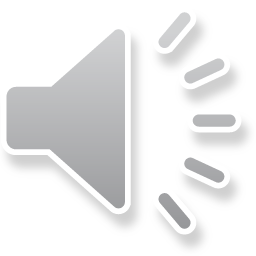 c
Tsuen Wan Catholic Primary School
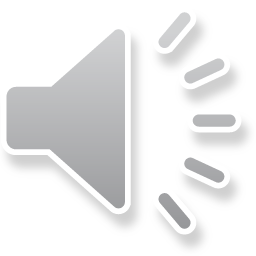 cap
Tsuen Wan Catholic Primary School
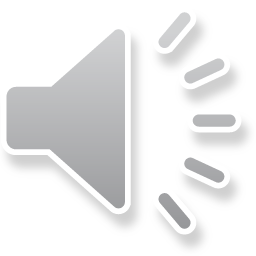 cog
Tsuen Wan Catholic Primary School
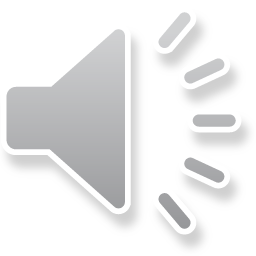 t
Tsuen Wan Catholic Primary School
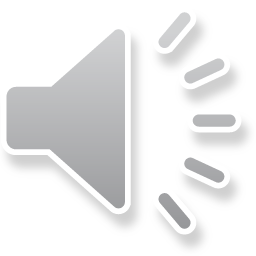 tag
Tsuen Wan Catholic Primary School
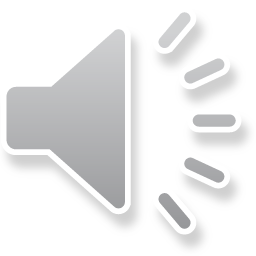 top
Tsuen Wan Catholic Primary School
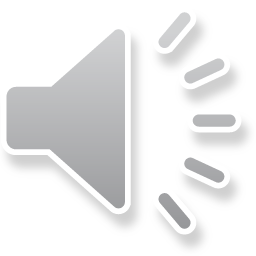 g
Tsuen Wan Catholic Primary School
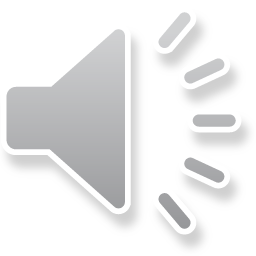 got
Tsuen Wan Catholic Primary School
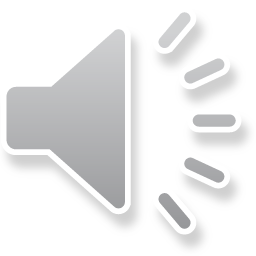 gas
Tsuen Wan Catholic Primary School
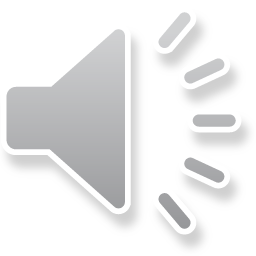 p
Tsuen Wan Catholic Primary School
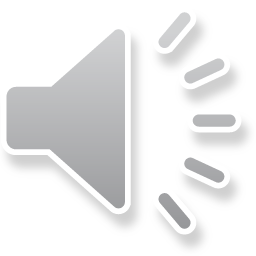 pet
Tsuen Wan Catholic Primary School
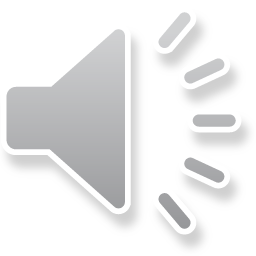 pop
Tsuen Wan Catholic Primary School
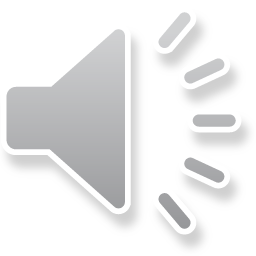 a
Tsuen Wan Catholic Primary School
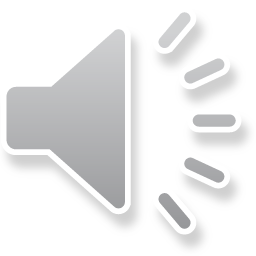 sap
Tsuen Wan Catholic Primary School
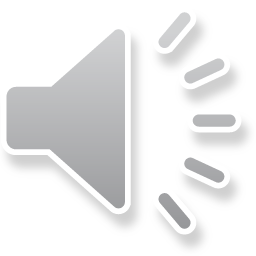 mat
Tsuen Wan Catholic Primary School
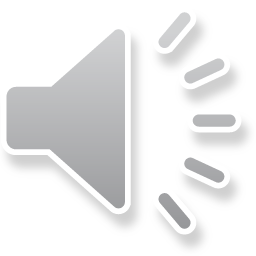 o
Tsuen Wan Catholic Primary School
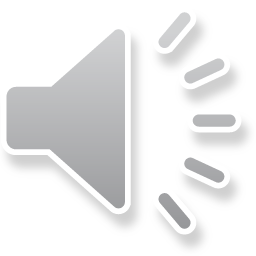 Tom
Tsuen Wan Catholic Primary School
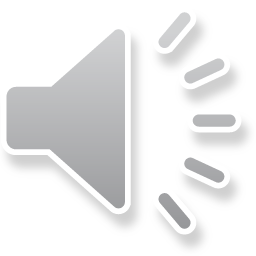 lot
Tsuen Wan Catholic Primary School
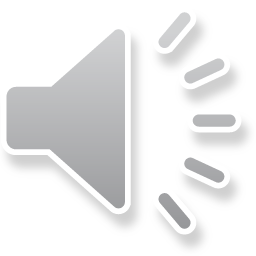 r
Tsuen Wan Catholic Primary School
rap
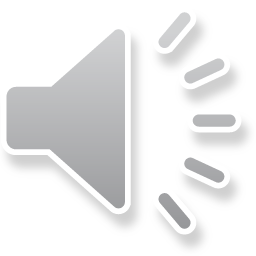 Tsuen Wan Catholic Primary School
rug
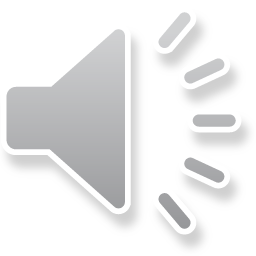 Tsuen Wan Catholic Primary School
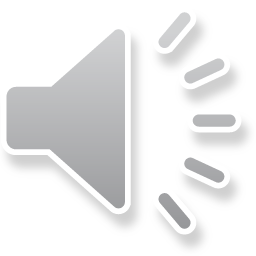 l
Tsuen Wan Catholic Primary School
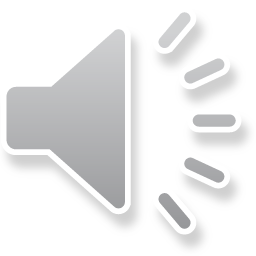 lip
Tsuen Wan Catholic Primary School
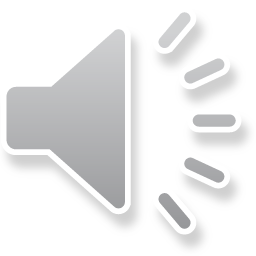 log
Tsuen Wan Catholic Primary School
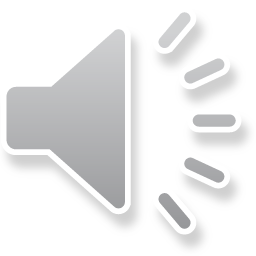 d
Tsuen Wan Catholic Primary School
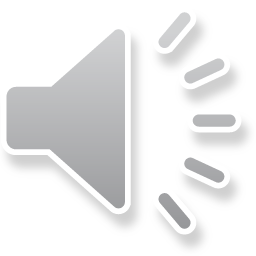 bud
Tsuen Wan Catholic Primary School
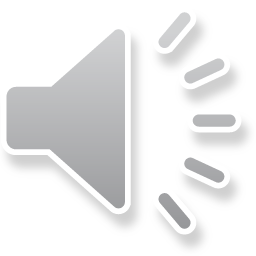 dad
Tsuen Wan Catholic Primary School
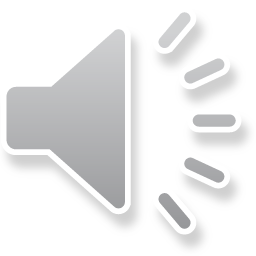 b
Tsuen Wan Catholic Primary School
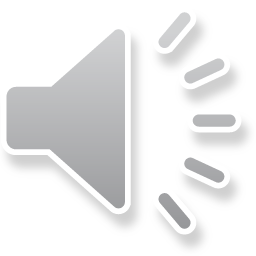 bug
Tsuen Wan Catholic Primary School
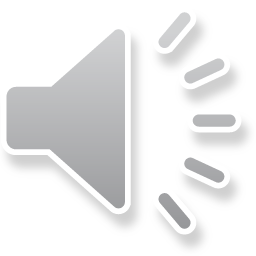 Bob
Tsuen Wan Catholic Primary School
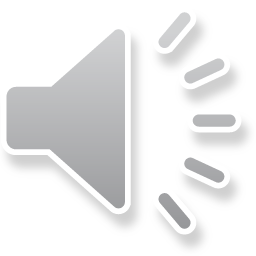 f
Tsuen Wan Catholic Primary School
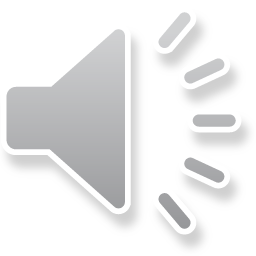 fog
Tsuen Wan Catholic Primary School
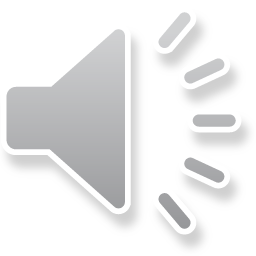 h
Tsuen Wan Catholic Primary School
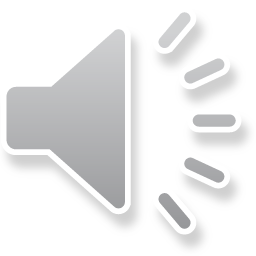 hut
Tsuen Wan Catholic Primary School
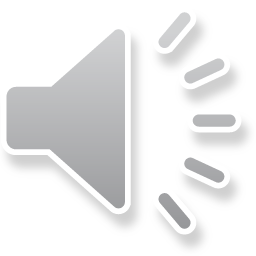 hid
Tsuen Wan Catholic Primary School
i
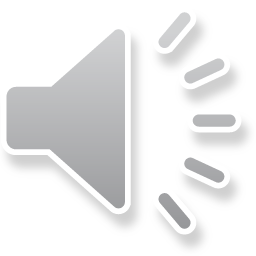 Tsuen Wan Catholic Primary School
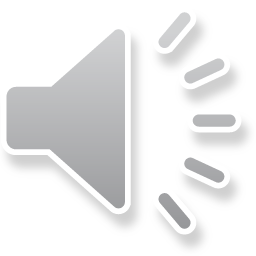 rip
Tsuen Wan Catholic Primary School
pit
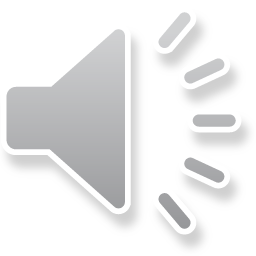 Tsuen Wan Catholic Primary School
u
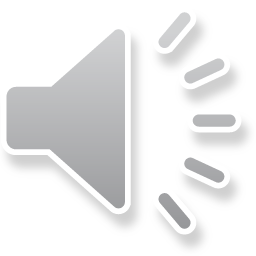 Tsuen Wan Catholic Primary School
gum
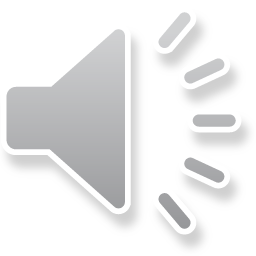 Tsuen Wan Catholic Primary School
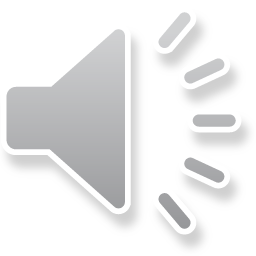 but
Tsuen Wan Catholic Primary School
ow
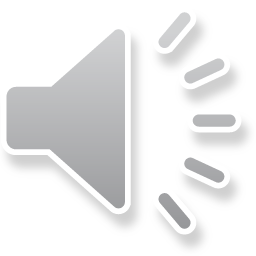 Tsuen Wan Catholic Primary School
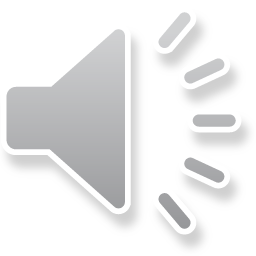 bow
Tsuen Wan Catholic Primary School
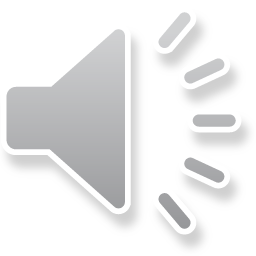 cow
Tsuen Wan Catholic Primary School
town
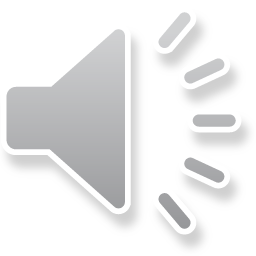 Tsuen Wan Catholic Primary School
ou
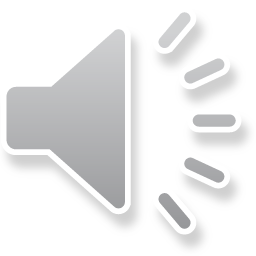 Tsuen Wan Catholic Primary School
ouch
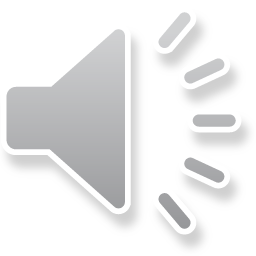 Tsuen Wan Catholic Primary School
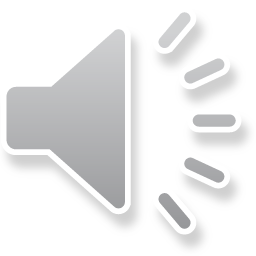 loud
Tsuen Wan Catholic Primary School
Term 2: Week 2
v, w,  y, z, j, n, k, e,
ll, ss, ff, zz, ow, ou
Tsuen Wan Catholic Primary School
v
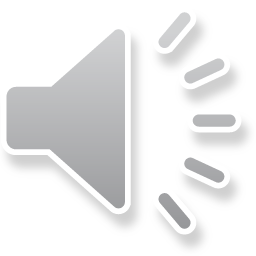 Tsuen Wan Catholic Primary School
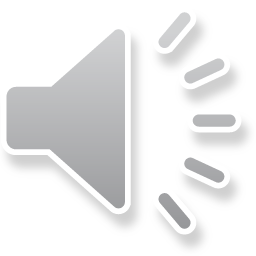 vat
Tsuen Wan Catholic Primary School
vet
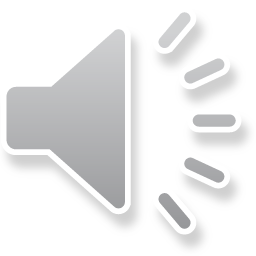 Tsuen Wan Catholic Primary School
w
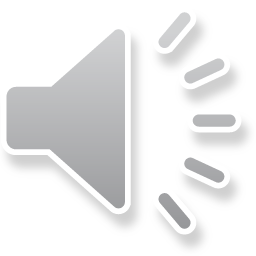 Tsuen Wan Catholic Primary School
wet
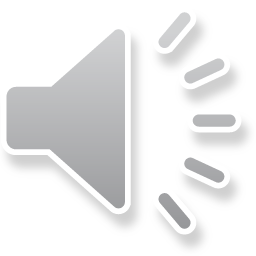 Tsuen Wan Catholic Primary School
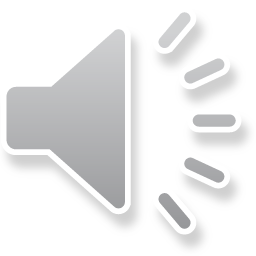 win
Tsuen Wan Catholic Primary School
y
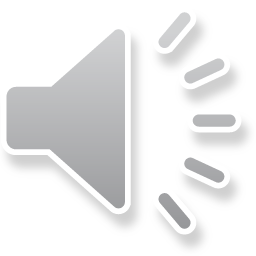 Tsuen Wan Catholic Primary School
yen
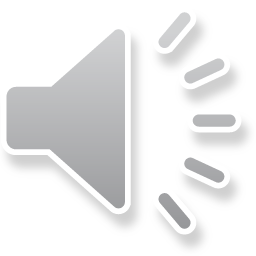 Tsuen Wan Catholic Primary School
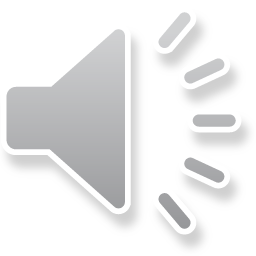 yell
Tsuen Wan Catholic Primary School
z
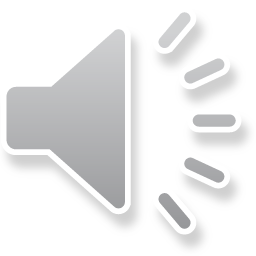 Tsuen Wan Catholic Primary School
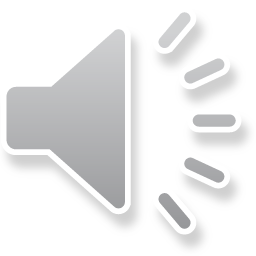 zip
Tsuen Wan Catholic Primary School
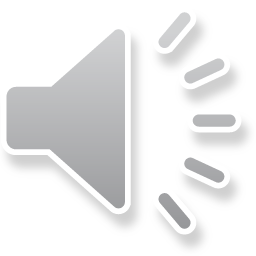 zap
Tsuen Wan Catholic Primary School
j
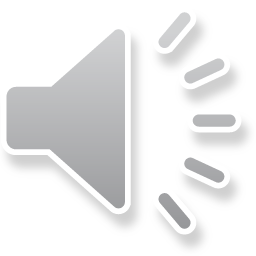 Tsuen Wan Catholic Primary School
jet
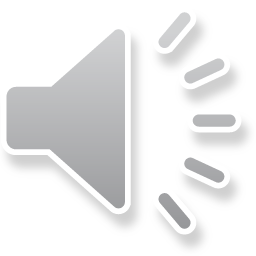 Tsuen Wan Catholic Primary School
jig
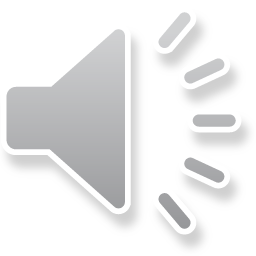 Tsuen Wan Catholic Primary School
n
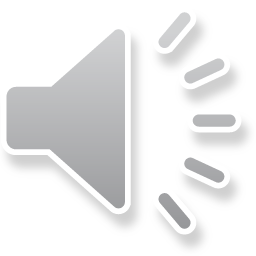 Tsuen Wan Catholic Primary School
nap
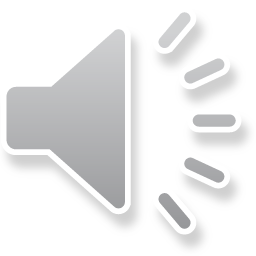 Tsuen Wan Catholic Primary School
nut
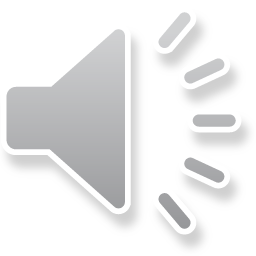 Tsuen Wan Catholic Primary School
k
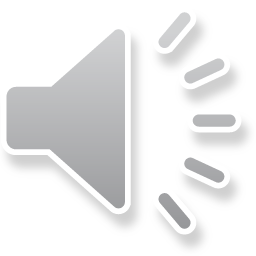 Tsuen Wan Catholic Primary School
kip
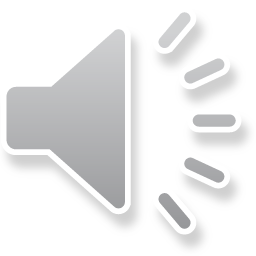 Tsuen Wan Catholic Primary School
kit
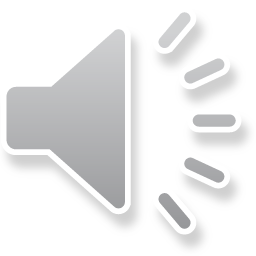 Tsuen Wan Catholic Primary School
e
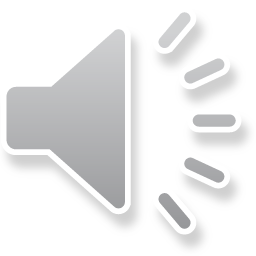 Tsuen Wan Catholic Primary School
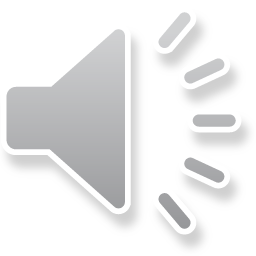 bed
Tsuen Wan Catholic Primary School
elf
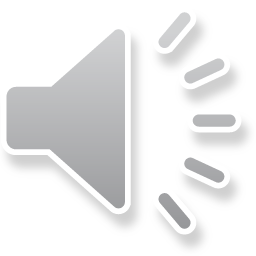 Tsuen Wan Catholic Primary School
ll
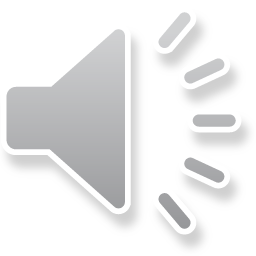 Tsuen Wan Catholic Primary School
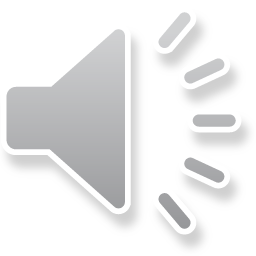 dull
Tsuen Wan Catholic Primary School
sell
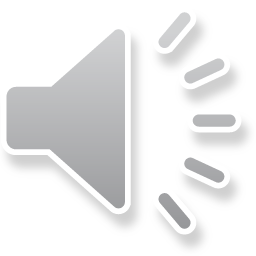 Tsuen Wan Catholic Primary School
ss
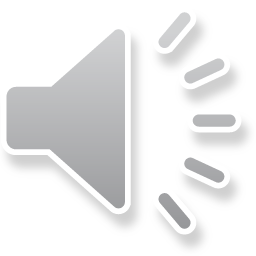 Tsuen Wan Catholic Primary School
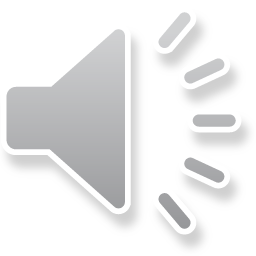 hiss
Tsuen Wan Catholic Primary School
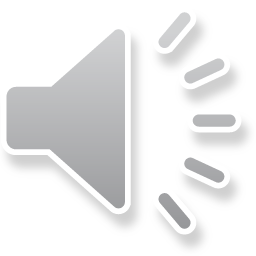 mess
Tsuen Wan Catholic Primary School
ff
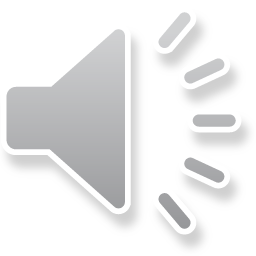 Tsuen Wan Catholic Primary School
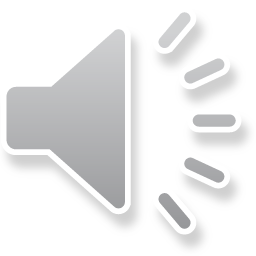 huff
Tsuen Wan Catholic Primary School
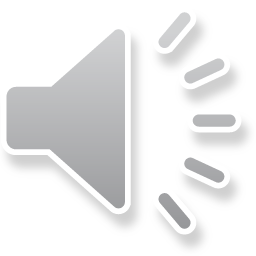 cuff
Tsuen Wan Catholic Primary School
zz
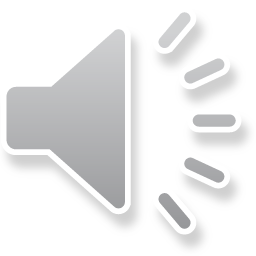 Tsuen Wan Catholic Primary School
fuzz
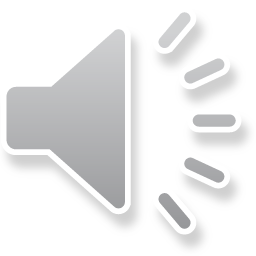 Tsuen Wan Catholic Primary School
jazz
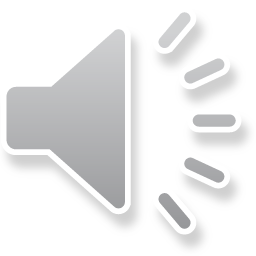 Tsuen Wan Catholic Primary School
ow
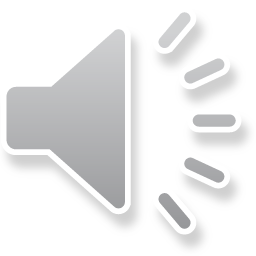 Tsuen Wan Catholic Primary School
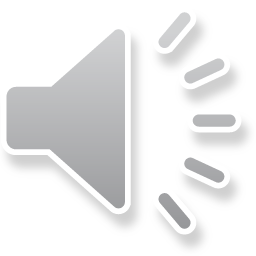 bow
Tsuen Wan Catholic Primary School
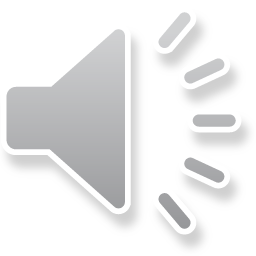 cow
Tsuen Wan Catholic Primary School
town
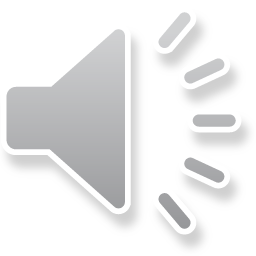 Tsuen Wan Catholic Primary School
ou
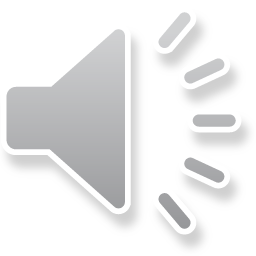 Tsuen Wan Catholic Primary School
ouch
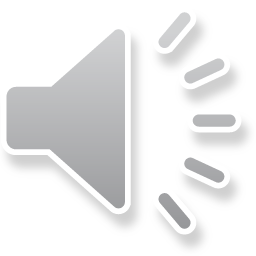 Tsuen Wan Catholic Primary School
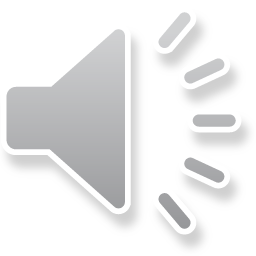 loud
Tsuen Wan Catholic Primary School
Term 2: Week 3
sh, ch, th, wh, 
ck, ng, qu, x
se, s, ce, c, ss
Tsuen Wan Catholic Primary School
sh
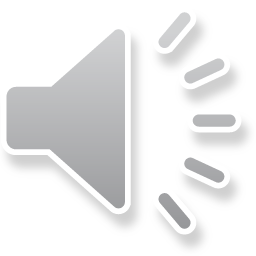 Tsuen Wan Catholic Primary School
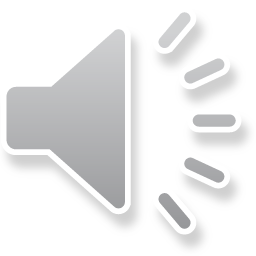 dash
Tsuen Wan Catholic Primary School
ship
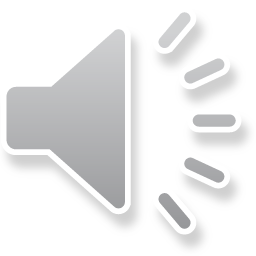 Tsuen Wan Catholic Primary School
ch
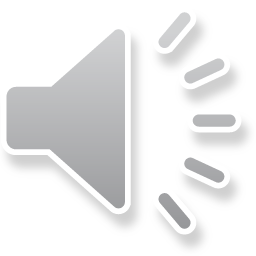 Tsuen Wan Catholic Primary School
chop
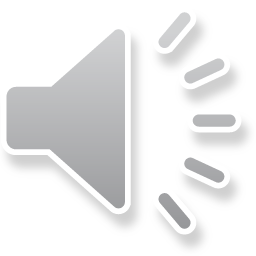 Tsuen Wan Catholic Primary School
chill
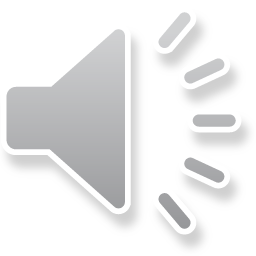 Tsuen Wan Catholic Primary School
th
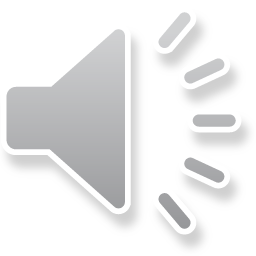 Tsuen Wan Catholic Primary School
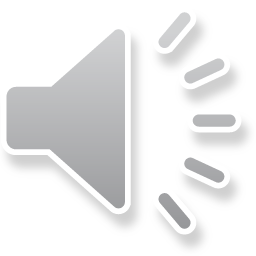 thud
Tsuen Wan Catholic Primary School
wh
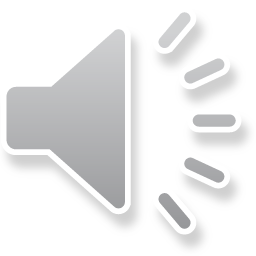 Tsuen Wan Catholic Primary School
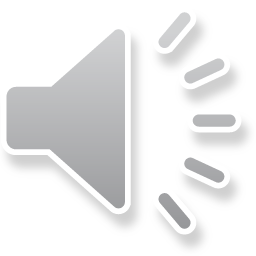 whip
Tsuen Wan Catholic Primary School
when
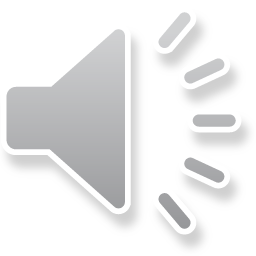 Tsuen Wan Catholic Primary School
ck
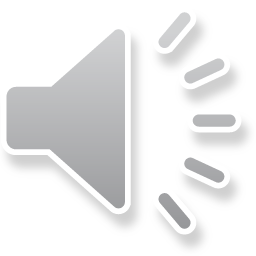 Tsuen Wan Catholic Primary School
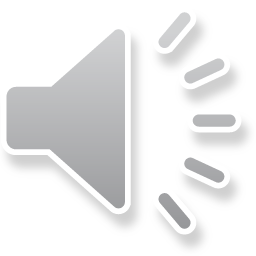 shack
Tsuen Wan Catholic Primary School
check
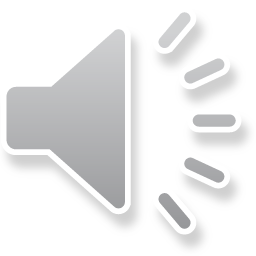 Tsuen Wan Catholic Primary School
ng
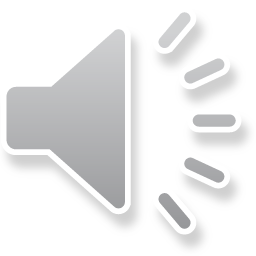 Tsuen Wan Catholic Primary School
long
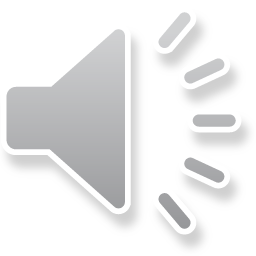 Tsuen Wan Catholic Primary School
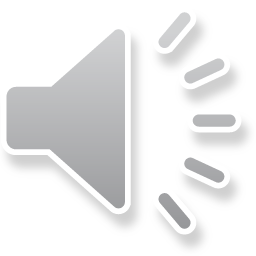 song
Tsuen Wan Catholic Primary School
qu
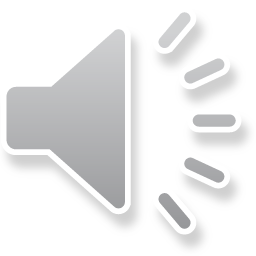 Tsuen Wan Catholic Primary School
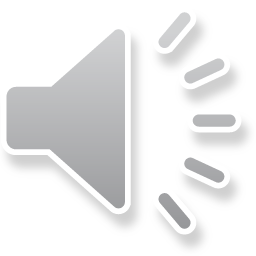 quick
Tsuen Wan Catholic Primary School
quill
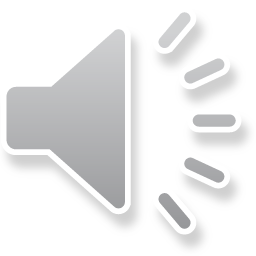 Tsuen Wan Catholic Primary School
x
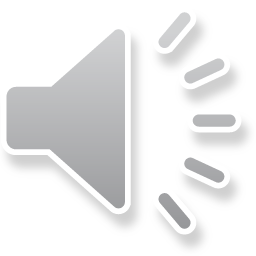 Tsuen Wan Catholic Primary School
fix
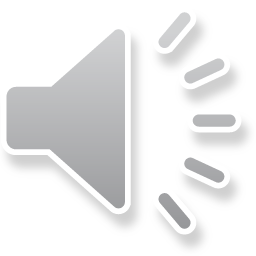 Tsuen Wan Catholic Primary School
tax
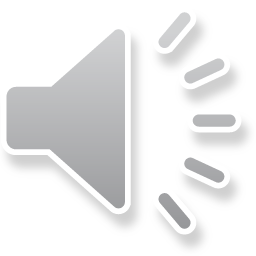 Tsuen Wan Catholic Primary School
se
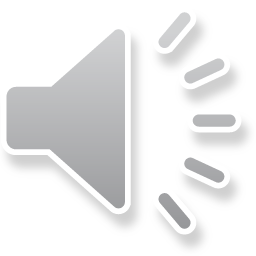 Tsuen Wan Catholic Primary School
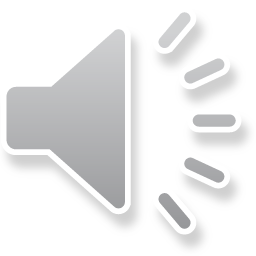 sense
Tsuen Wan Catholic Primary School
chase
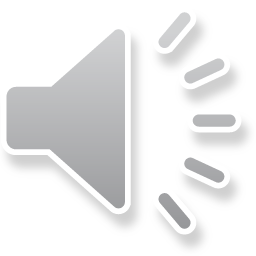 Tsuen Wan Catholic Primary School
s
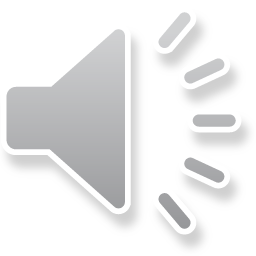 Tsuen Wan Catholic Primary School
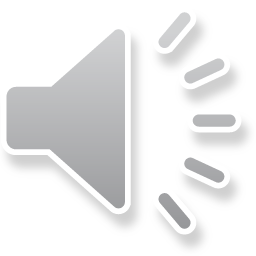 sat
Tsuen Wan Catholic Primary School
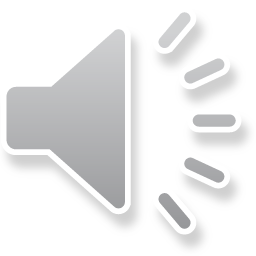 sa_e
f
Tsuen Wan Catholic Primary School
ce
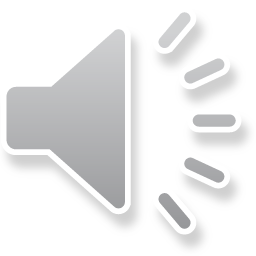 Tsuen Wan Catholic Primary School
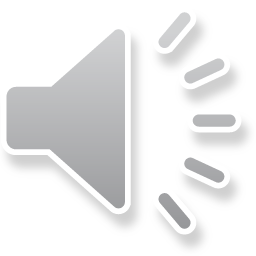 peace
Tsuen Wan Catholic Primary School
c
Tsuen Wan Catholic Primary School
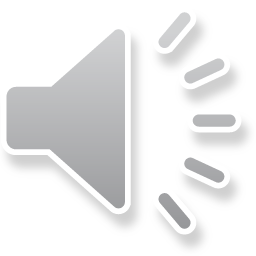 c
mi_e
Tsuen Wan Catholic Primary School
ss
Tsuen Wan Catholic Primary School
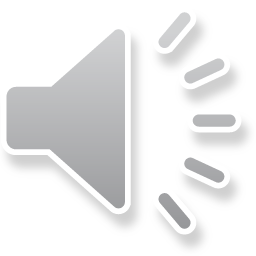 mess
Tsuen Wan Catholic Primary School
Term 2: Week 4
ee, ea, y, e, i, 
igh, ie, i_e, 
se, s, ce, c, ss
Tsuen Wan Catholic Primary School
ee
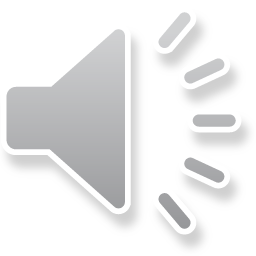 Tsuen Wan Catholic Primary School
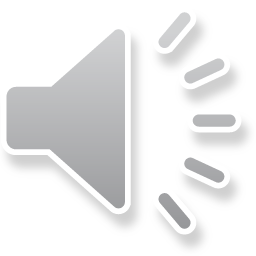 bee
Tsuen Wan Catholic Primary School
eel
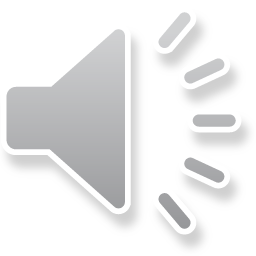 Tsuen Wan Catholic Primary School
cheek
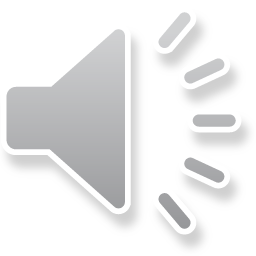 Tsuen Wan Catholic Primary School
ea
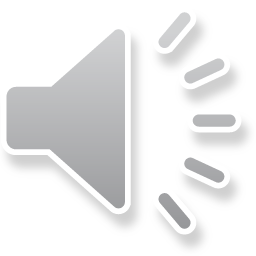 Tsuen Wan Catholic Primary School
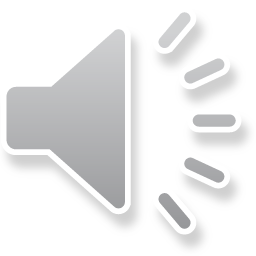 leaf
Tsuen Wan Catholic Primary School
bead
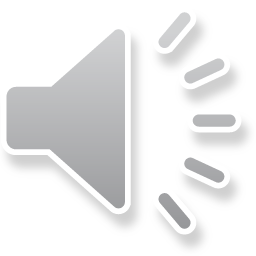 Tsuen Wan Catholic Primary School
beak
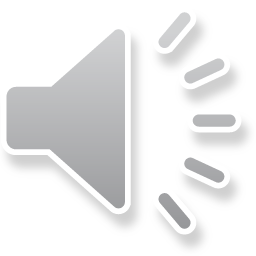 Tsuen Wan Catholic Primary School
y
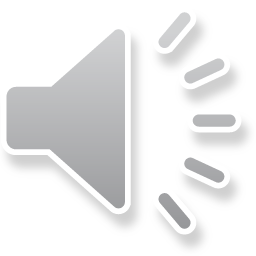 Tsuen Wan Catholic Primary School
belly
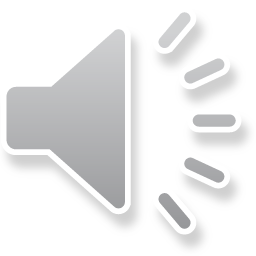 Tsuen Wan Catholic Primary School
cheeky
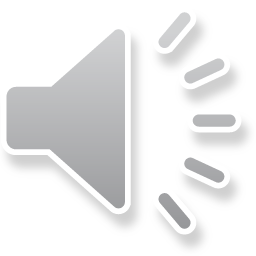 Tsuen Wan Catholic Primary School
e
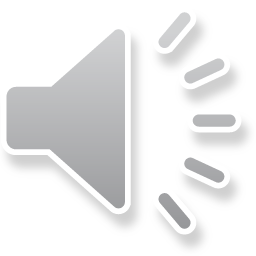 Tsuen Wan Catholic Primary School
me
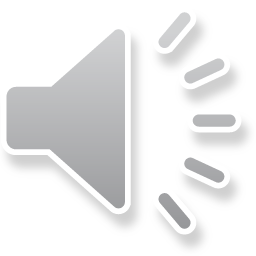 Tsuen Wan Catholic Primary School
she
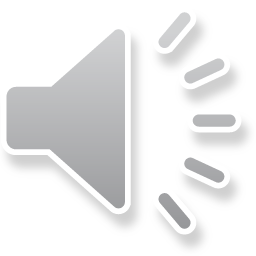 Tsuen Wan Catholic Primary School
i
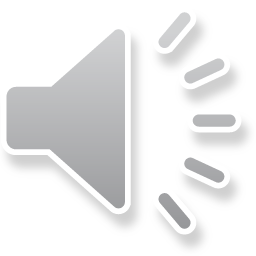 Tsuen Wan Catholic Primary School
find
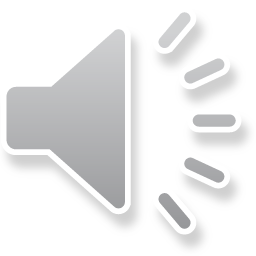 Tsuen Wan Catholic Primary School
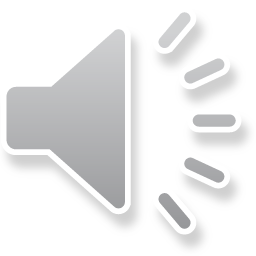 wild
Tsuen Wan Catholic Primary School
igh
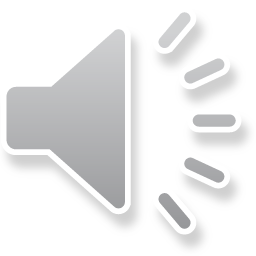 Tsuen Wan Catholic Primary School
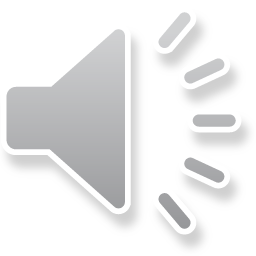 high
Tsuen Wan Catholic Primary School
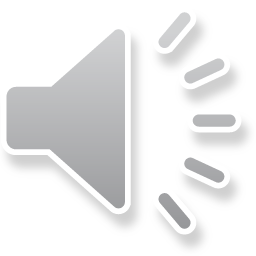 sigh
Tsuen Wan Catholic Primary School
y
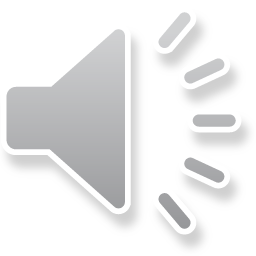 Tsuen Wan Catholic Primary School
sky
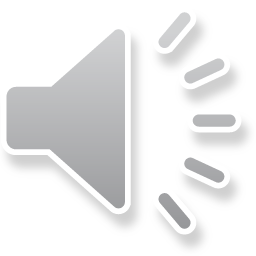 Tsuen Wan Catholic Primary School
spy
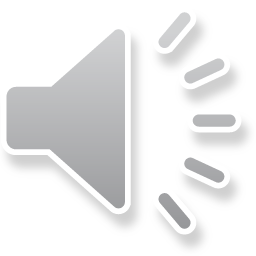 Tsuen Wan Catholic Primary School
ie
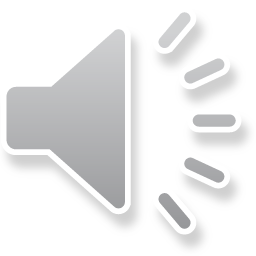 Tsuen Wan Catholic Primary School
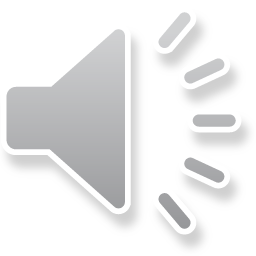 tie
Tsuen Wan Catholic Primary School
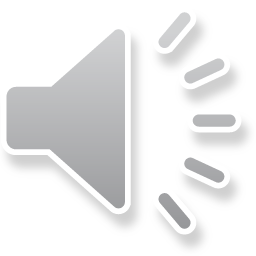 lie
Tsuen Wan Catholic Primary School
i_e
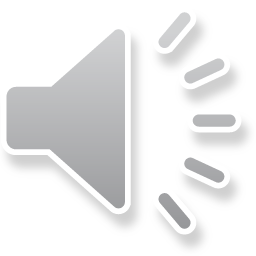 Tsuen Wan Catholic Primary School
v
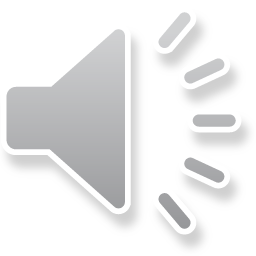 di_e
Tsuen Wan Catholic Primary School
r
hi_e
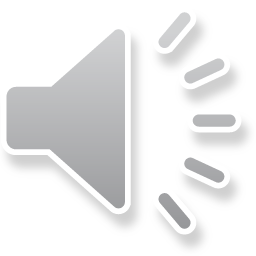 Tsuen Wan Catholic Primary School
n
fi_e
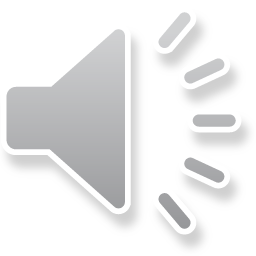 Tsuen Wan Catholic Primary School
se
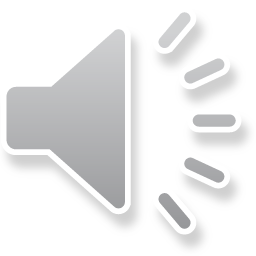 Tsuen Wan Catholic Primary School
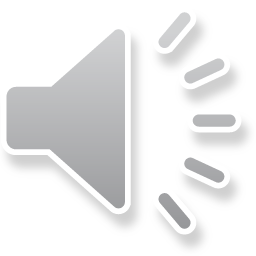 sense
Tsuen Wan Catholic Primary School
chase
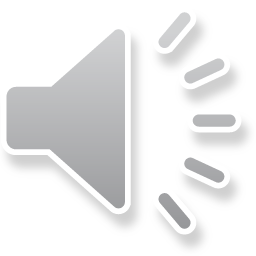 Tsuen Wan Catholic Primary School
s
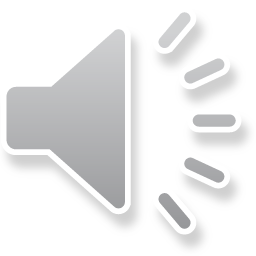 Tsuen Wan Catholic Primary School
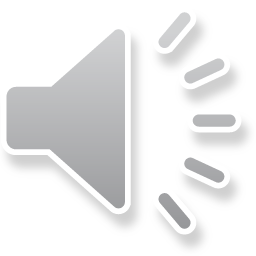 sat
Tsuen Wan Catholic Primary School
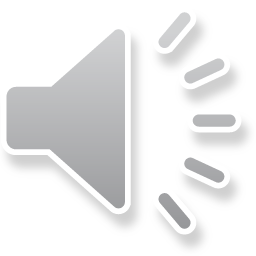 sa_e
f
Tsuen Wan Catholic Primary School
ce
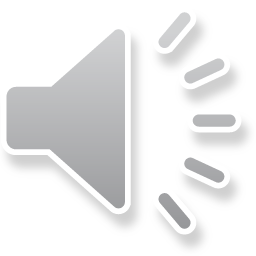 Tsuen Wan Catholic Primary School
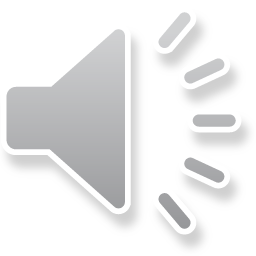 peace
Tsuen Wan Catholic Primary School
c
Tsuen Wan Catholic Primary School
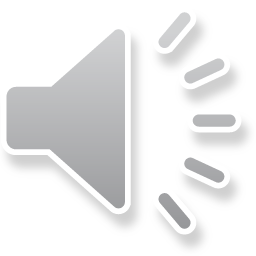 c
mi_e
Tsuen Wan Catholic Primary School
ss
Tsuen Wan Catholic Primary School
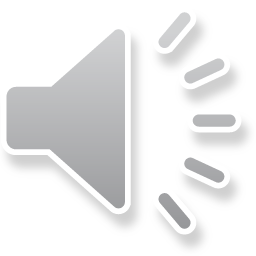 mess
Tsuen Wan Catholic Primary School
Term 2: Week 5
o, oa, ow, o_e, 
a, ai, ay, a_e
u, oo, oul
Tsuen Wan Catholic Primary School
o
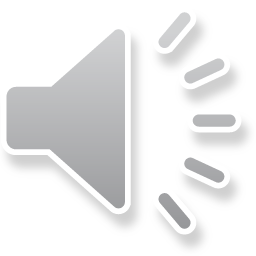 Tsuen Wan Catholic Primary School
so
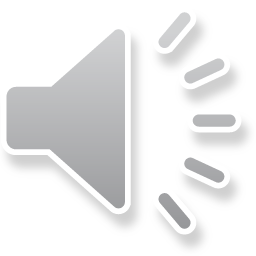 Tsuen Wan Catholic Primary School
ago
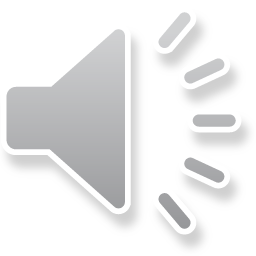 Tsuen Wan Catholic Primary School
oa
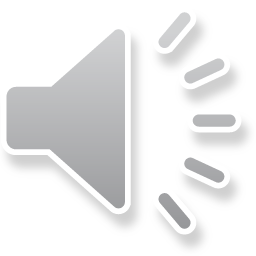 Tsuen Wan Catholic Primary School
oak
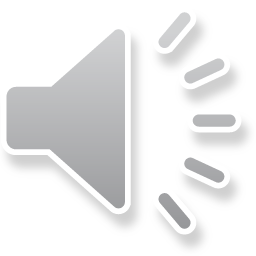 Tsuen Wan Catholic Primary School
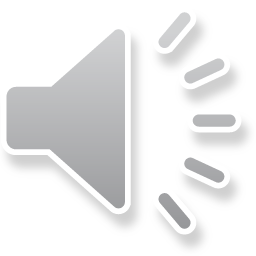 loaf
Tsuen Wan Catholic Primary School
goat
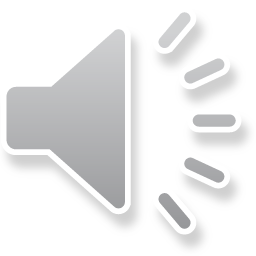 Tsuen Wan Catholic Primary School
ow
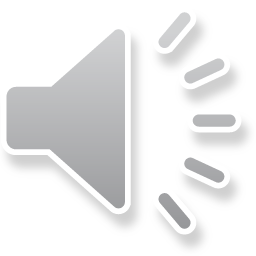 Tsuen Wan Catholic Primary School
bow
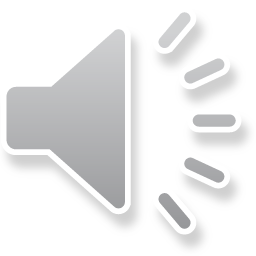 Tsuen Wan Catholic Primary School
row
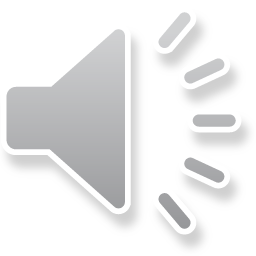 Tsuen Wan Catholic Primary School
show
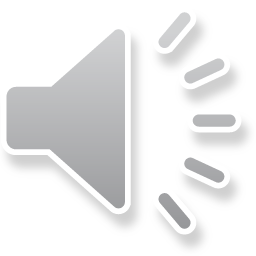 Tsuen Wan Catholic Primary School
o_e
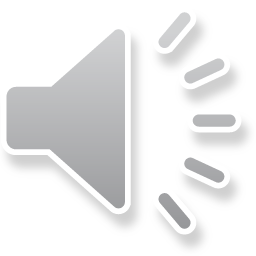 Tsuen Wan Catholic Primary School
k
wo_e
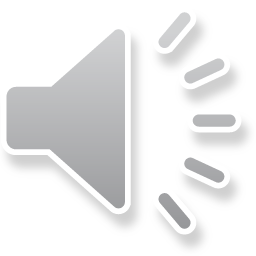 Tsuen Wan Catholic Primary School
d
ro_e
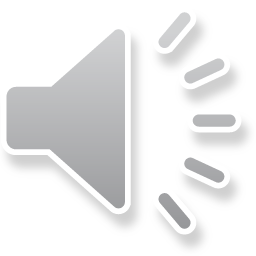 Tsuen Wan Catholic Primary School
t
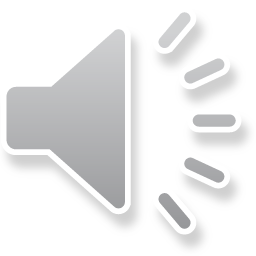 vo_e
Tsuen Wan Catholic Primary School
a
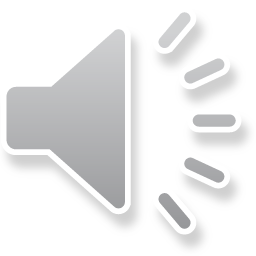 Tsuen Wan Catholic Primary School
lady
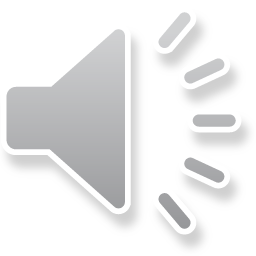 Tsuen Wan Catholic Primary School
baby
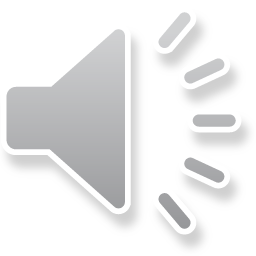 Tsuen Wan Catholic Primary School
ai
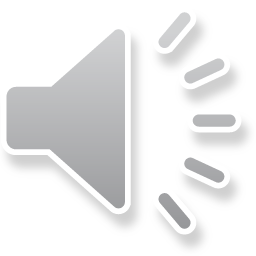 Tsuen Wan Catholic Primary School
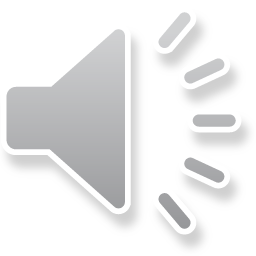 rain
Tsuen Wan Catholic Primary School
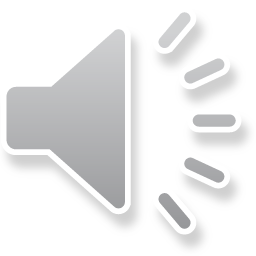 bait
Tsuen Wan Catholic Primary School
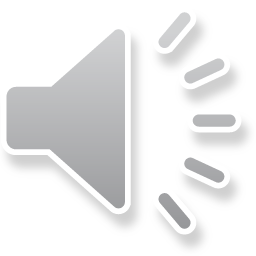 pain
Tsuen Wan Catholic Primary School
ay
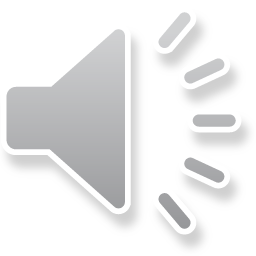 Tsuen Wan Catholic Primary School
bay
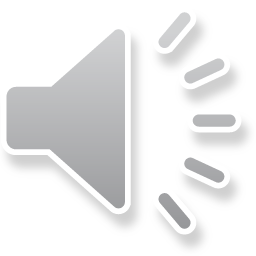 Tsuen Wan Catholic Primary School
way
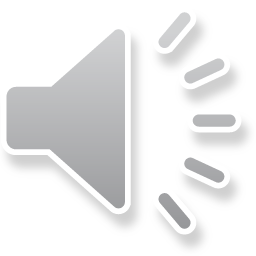 Tsuen Wan Catholic Primary School
a_e
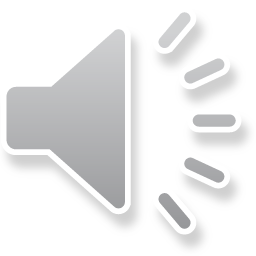 Tsuen Wan Catholic Primary School
s
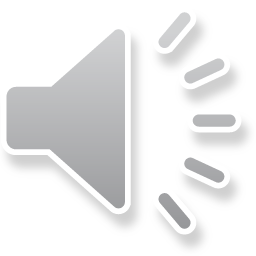 ba_e
Tsuen Wan Catholic Primary School
k
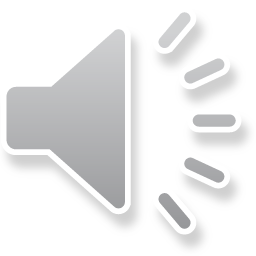 fa_e
Tsuen Wan Catholic Primary School
l
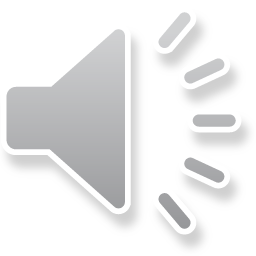 wha_e
Tsuen Wan Catholic Primary School
u
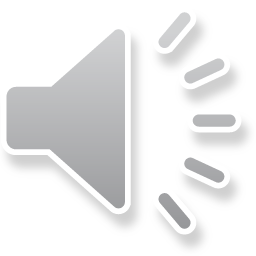 Tsuen Wan Catholic Primary School
full
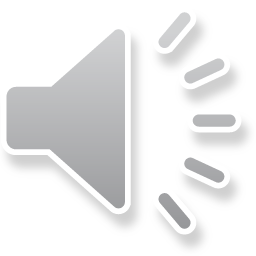 Tsuen Wan Catholic Primary School
put
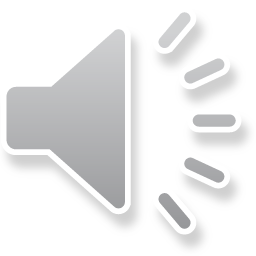 Tsuen Wan Catholic Primary School
oo
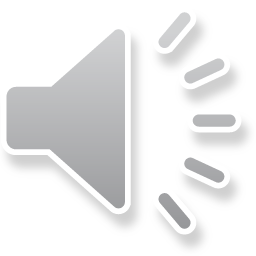 Tsuen Wan Catholic Primary School
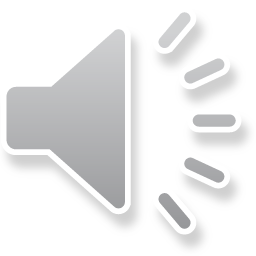 foot
Tsuen Wan Catholic Primary School
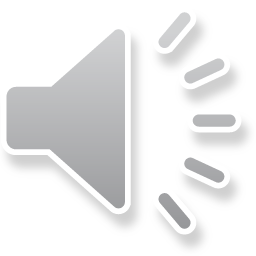 good
Tsuen Wan Catholic Primary School
oul
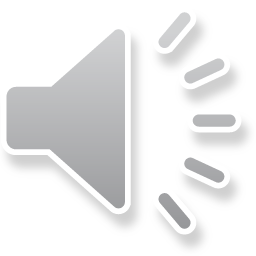 Tsuen Wan Catholic Primary School
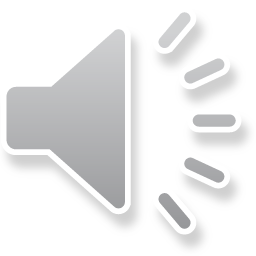 could
Tsuen Wan Catholic Primary School
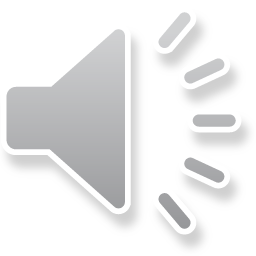 would
Tsuen Wan Catholic Primary School
Term 2: Week 6
oo, ew, ue, 
u_e, u, oul
Tsuen Wan Catholic Primary School
oo
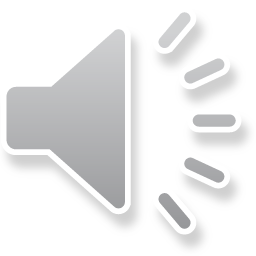 Tsuen Wan Catholic Primary School
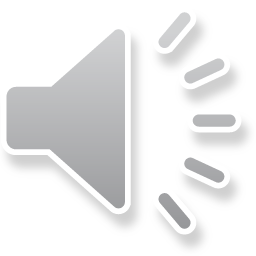 noon
Tsuen Wan Catholic Primary School
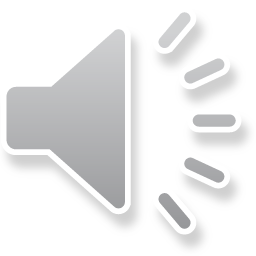 root
Tsuen Wan Catholic Primary School
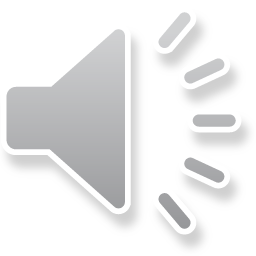 zoom
Tsuen Wan Catholic Primary School
ew
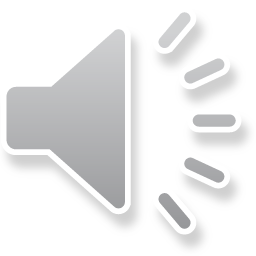 Tsuen Wan Catholic Primary School
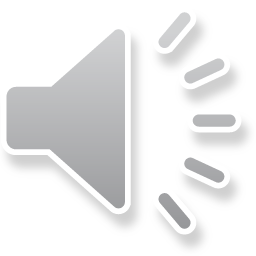 blew
Tsuen Wan Catholic Primary School
brew
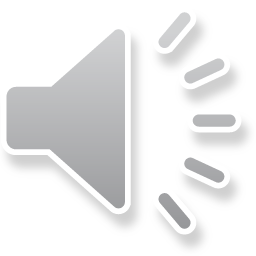 Tsuen Wan Catholic Primary School
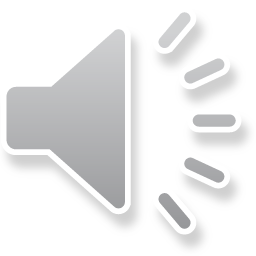 chew
Tsuen Wan Catholic Primary School
ue
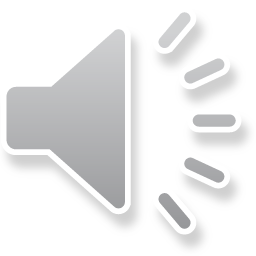 Tsuen Wan Catholic Primary School
blue
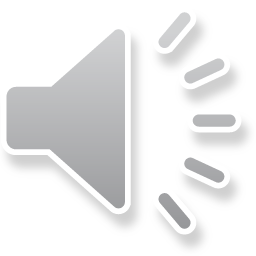 Tsuen Wan Catholic Primary School
glue
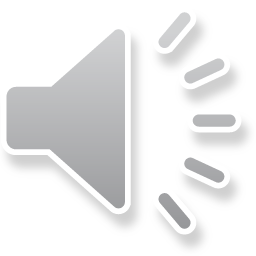 Tsuen Wan Catholic Primary School
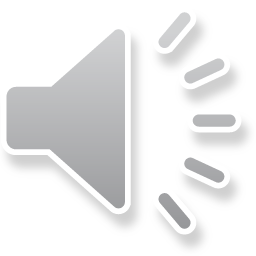 Sue
Tsuen Wan Catholic Primary School
u_e
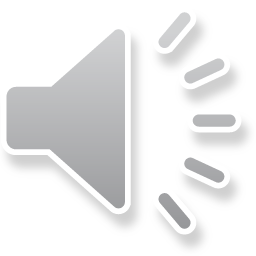 Tsuen Wan Catholic Primary School
n
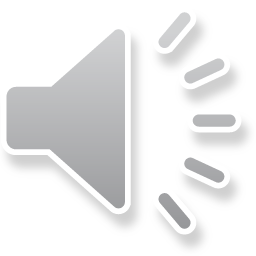 Ju_e
Tsuen Wan Catholic Primary School
d
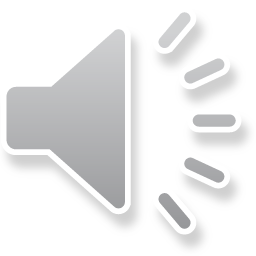 ru_e
Tsuen Wan Catholic Primary School
u
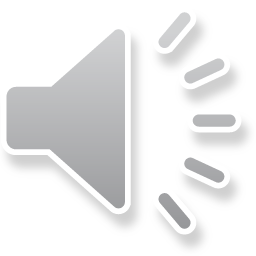 Tsuen Wan Catholic Primary School
full
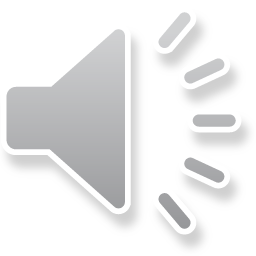 Tsuen Wan Catholic Primary School
put
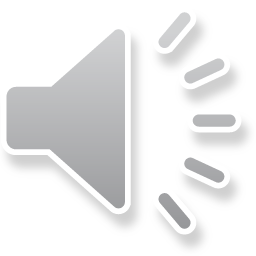 Tsuen Wan Catholic Primary School
oo
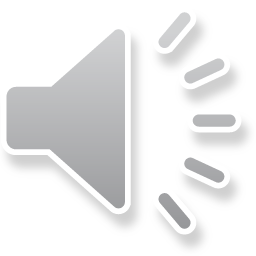 Tsuen Wan Catholic Primary School
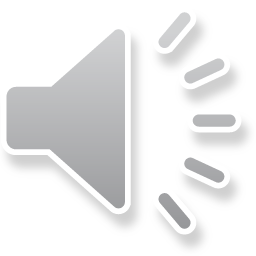 foot
Tsuen Wan Catholic Primary School
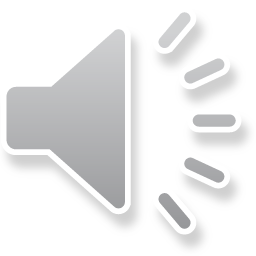 good
Tsuen Wan Catholic Primary School
oul
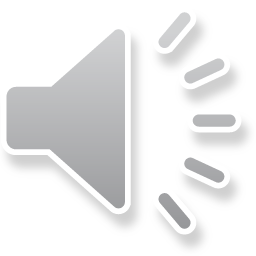 Tsuen Wan Catholic Primary School
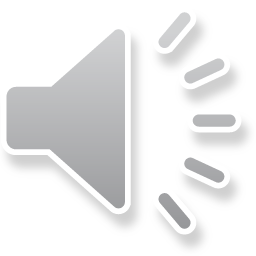 could
Tsuen Wan Catholic Primary School
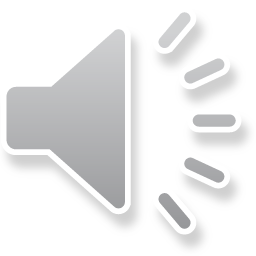 would
Tsuen Wan Catholic Primary School
Term 2: Week 7
s, m, c, t, g, p, a, o, 
r, l, d, b, f, h, i, u
ar, a
Tsuen Wan Catholic Primary School
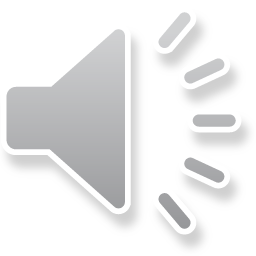 s
Tsuen Wan Catholic Primary School
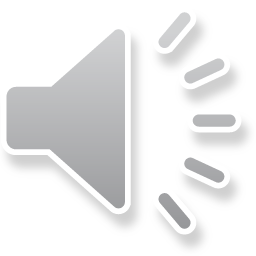 sad
Tsuen Wan Catholic Primary School
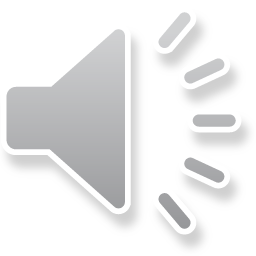 Sam
Tsuen Wan Catholic Primary School
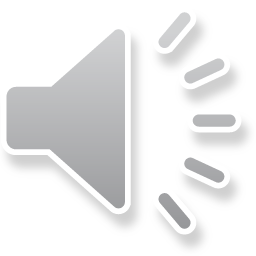 m
Tsuen Wan Catholic Primary School
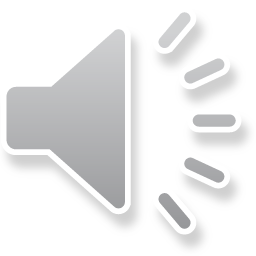 met
Tsuen Wan Catholic Primary School
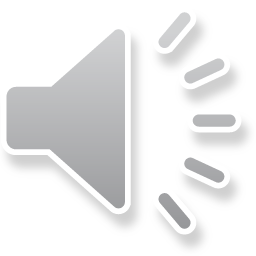 mop
Tsuen Wan Catholic Primary School
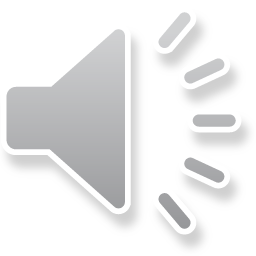 c
Tsuen Wan Catholic Primary School
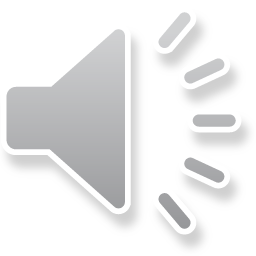 cap
Tsuen Wan Catholic Primary School
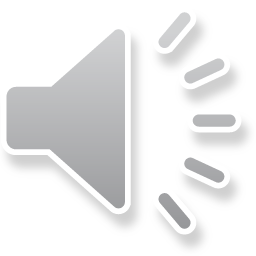 cog
Tsuen Wan Catholic Primary School
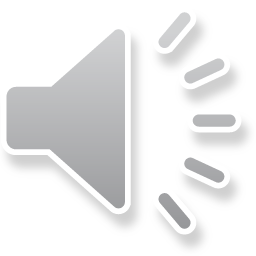 t
Tsuen Wan Catholic Primary School
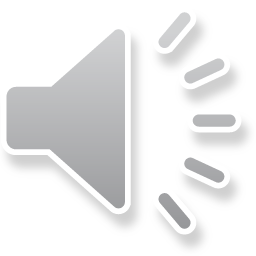 tag
Tsuen Wan Catholic Primary School
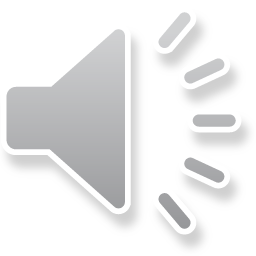 top
Tsuen Wan Catholic Primary School
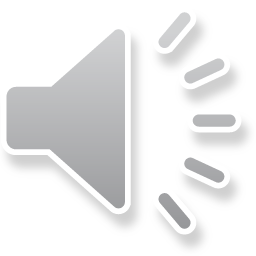 g
Tsuen Wan Catholic Primary School
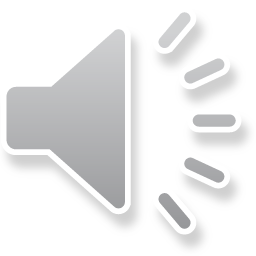 got
Tsuen Wan Catholic Primary School
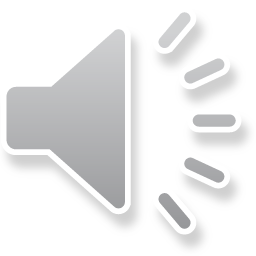 gas
Tsuen Wan Catholic Primary School
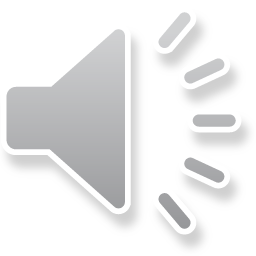 p
Tsuen Wan Catholic Primary School
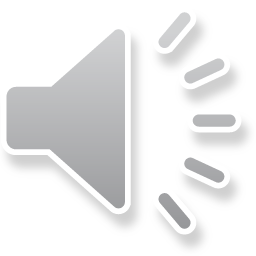 pet
Tsuen Wan Catholic Primary School
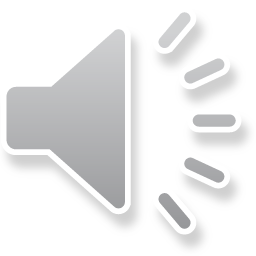 pop
Tsuen Wan Catholic Primary School
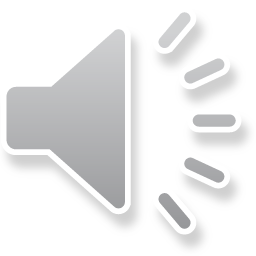 a
Tsuen Wan Catholic Primary School
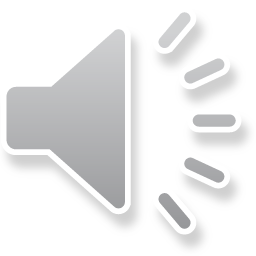 sap
Tsuen Wan Catholic Primary School
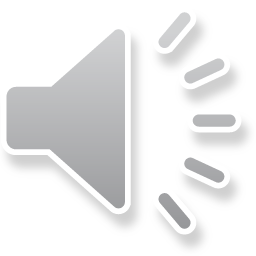 mat
Tsuen Wan Catholic Primary School
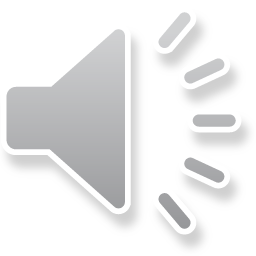 o
Tsuen Wan Catholic Primary School
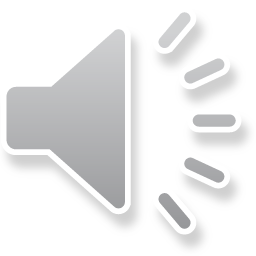 Tom
Tsuen Wan Catholic Primary School
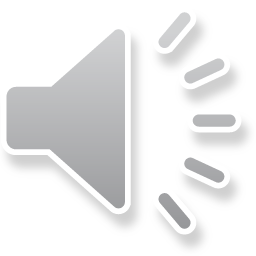 lot
Tsuen Wan Catholic Primary School
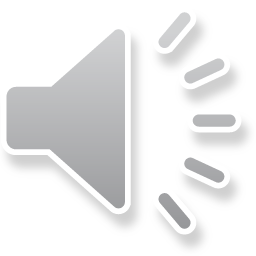 r
Tsuen Wan Catholic Primary School
rap
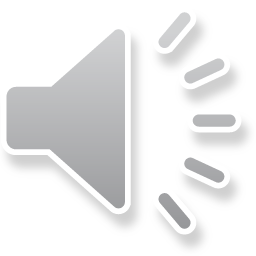 Tsuen Wan Catholic Primary School
rug
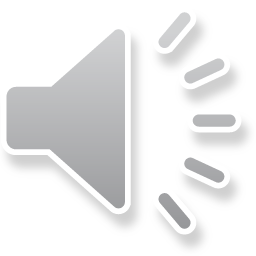 Tsuen Wan Catholic Primary School
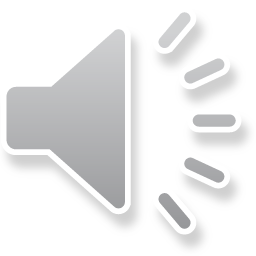 l
Tsuen Wan Catholic Primary School
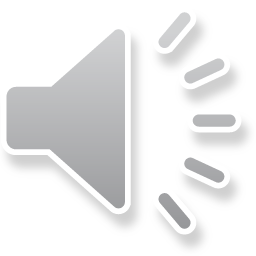 lip
Tsuen Wan Catholic Primary School
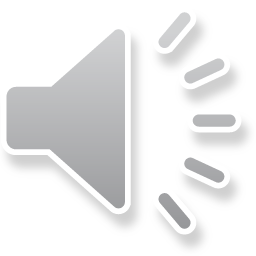 log
Tsuen Wan Catholic Primary School
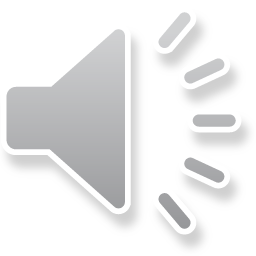 d
Tsuen Wan Catholic Primary School
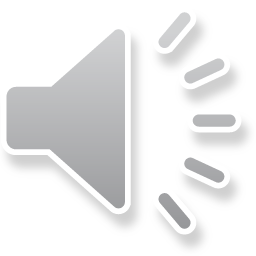 bud
Tsuen Wan Catholic Primary School
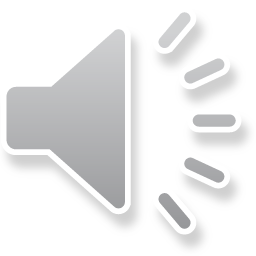 dad
Tsuen Wan Catholic Primary School
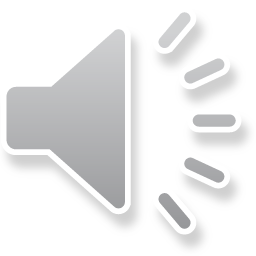 b
Tsuen Wan Catholic Primary School
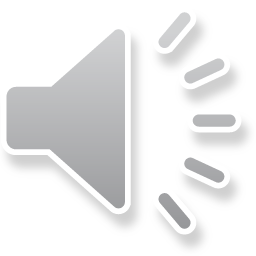 bug
Tsuen Wan Catholic Primary School
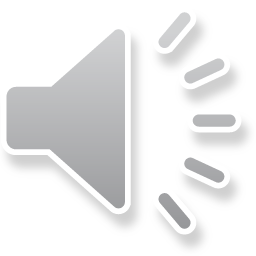 Bob
Tsuen Wan Catholic Primary School
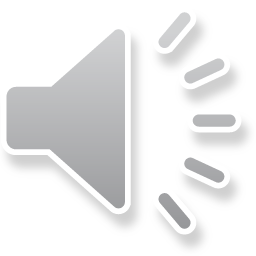 f
Tsuen Wan Catholic Primary School
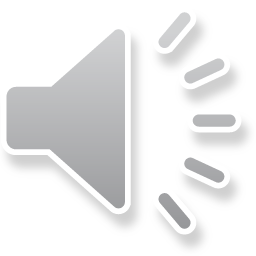 fog
Tsuen Wan Catholic Primary School
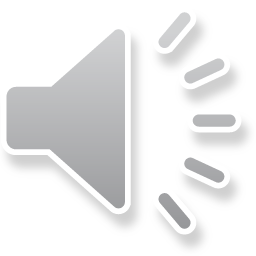 h
Tsuen Wan Catholic Primary School
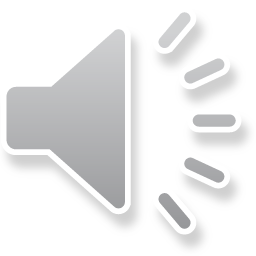 hut
Tsuen Wan Catholic Primary School
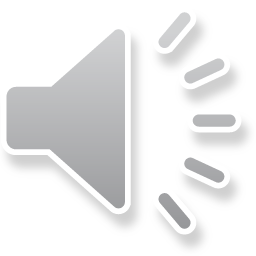 hid
Tsuen Wan Catholic Primary School
i
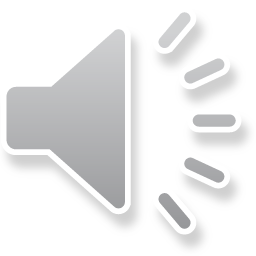 Tsuen Wan Catholic Primary School
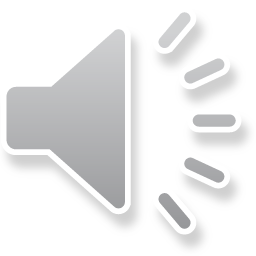 rip
Tsuen Wan Catholic Primary School
pit
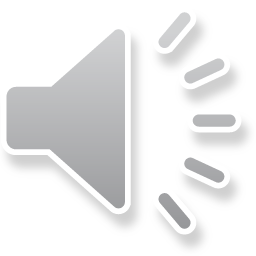 Tsuen Wan Catholic Primary School
u
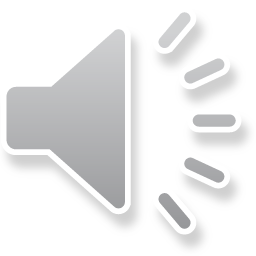 Tsuen Wan Catholic Primary School
gum
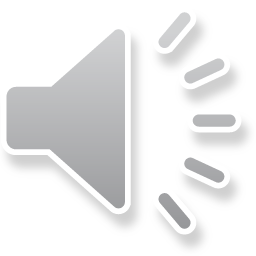 Tsuen Wan Catholic Primary School
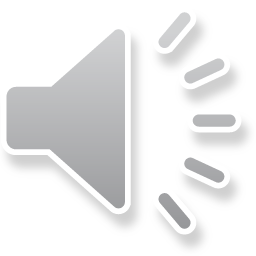 but
Tsuen Wan Catholic Primary School
ar
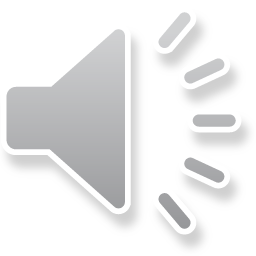 Tsuen Wan Catholic Primary School
car
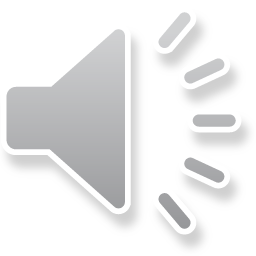 Tsuen Wan Catholic Primary School
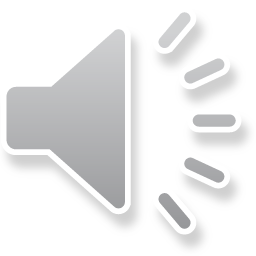 farm
Tsuen Wan Catholic Primary School
a
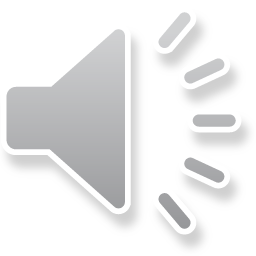 Tsuen Wan Catholic Primary School
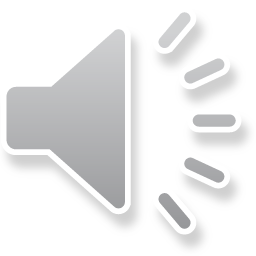 bath
Tsuen Wan Catholic Primary School
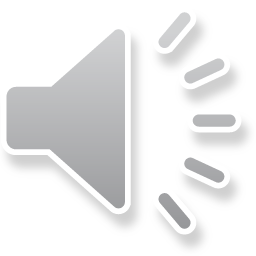 ask
Tsuen Wan Catholic Primary School
Term 2: Week 8
v, w, y, z, j, n, k, e,
ll, ss, ff, zz, ar, a
Tsuen Wan Catholic Primary School
v
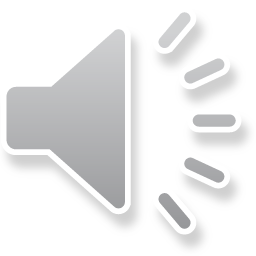 Tsuen Wan Catholic Primary School
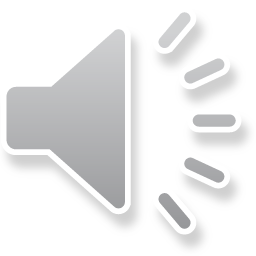 vat
Tsuen Wan Catholic Primary School
vet
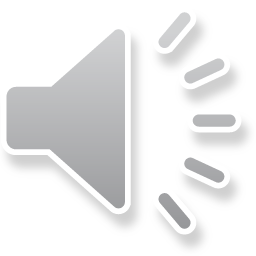 Tsuen Wan Catholic Primary School
w
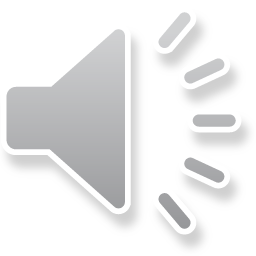 Tsuen Wan Catholic Primary School
wet
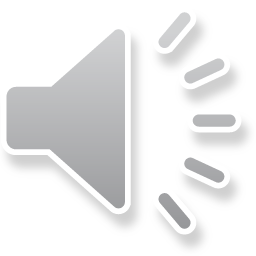 Tsuen Wan Catholic Primary School
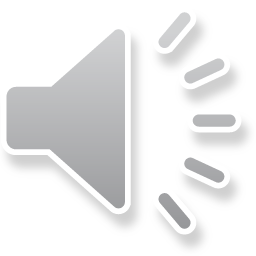 win
Tsuen Wan Catholic Primary School
y
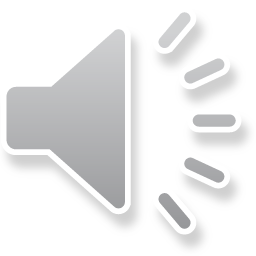 Tsuen Wan Catholic Primary School
yen
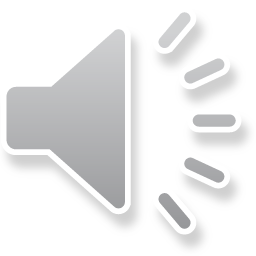 Tsuen Wan Catholic Primary School
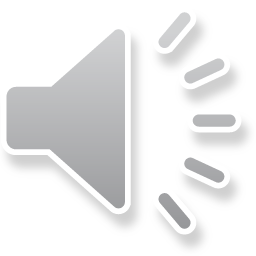 yell
Tsuen Wan Catholic Primary School
z
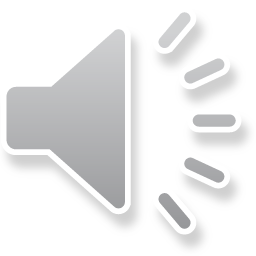 Tsuen Wan Catholic Primary School
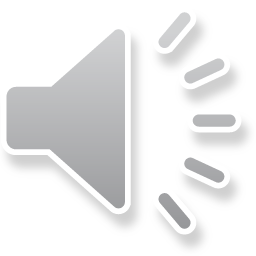 zip
Tsuen Wan Catholic Primary School
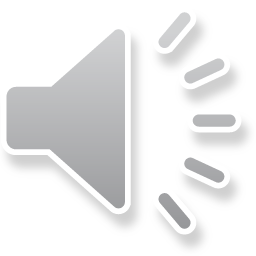 zap
Tsuen Wan Catholic Primary School
j
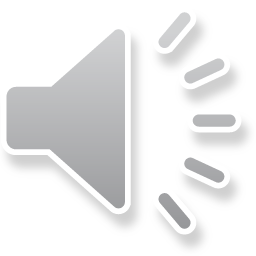 Tsuen Wan Catholic Primary School
jet
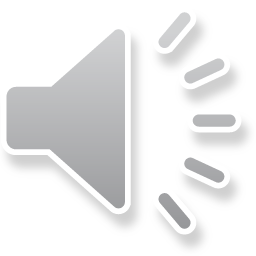 Tsuen Wan Catholic Primary School
jig
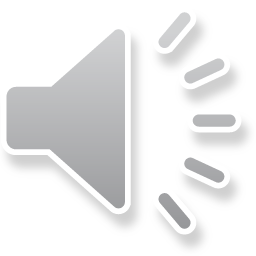 Tsuen Wan Catholic Primary School
n
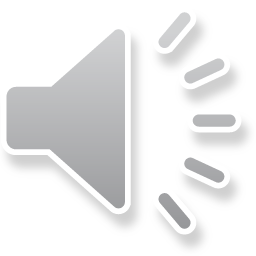 Tsuen Wan Catholic Primary School
nap
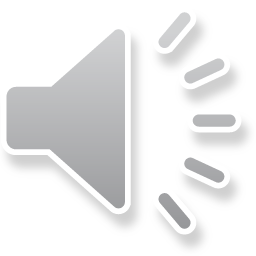 Tsuen Wan Catholic Primary School
nut
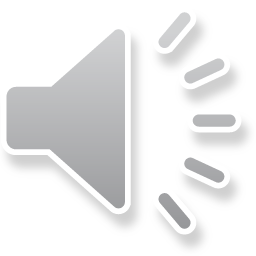 Tsuen Wan Catholic Primary School
k
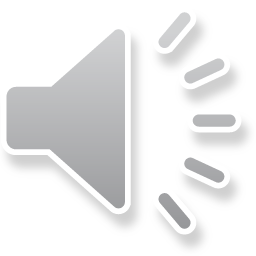 Tsuen Wan Catholic Primary School
kip
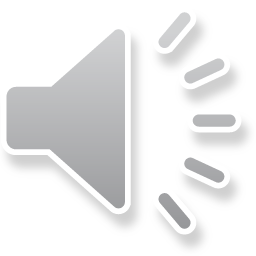 Tsuen Wan Catholic Primary School
kit
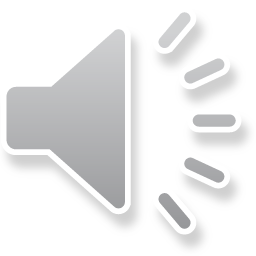 Tsuen Wan Catholic Primary School
e
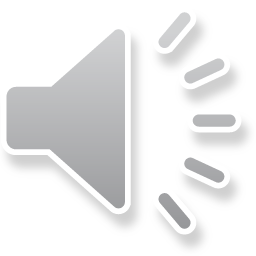 Tsuen Wan Catholic Primary School
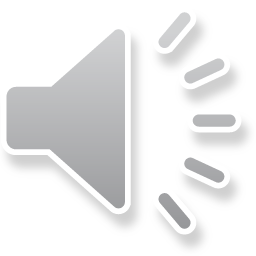 bed
Tsuen Wan Catholic Primary School
elf
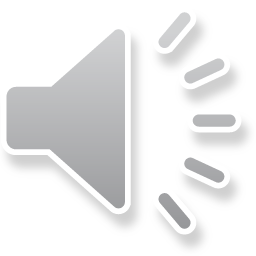 Tsuen Wan Catholic Primary School
ll
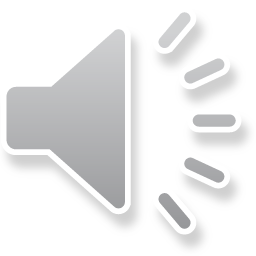 Tsuen Wan Catholic Primary School
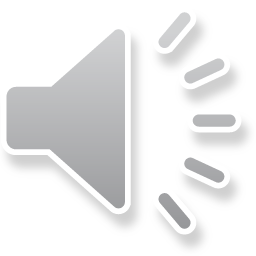 dull
Tsuen Wan Catholic Primary School
sell
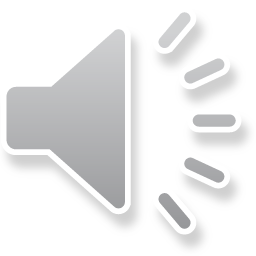 Tsuen Wan Catholic Primary School
ss
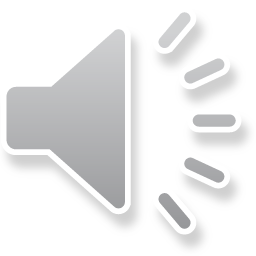 Tsuen Wan Catholic Primary School
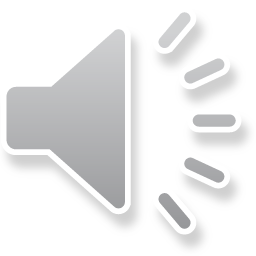 hiss
Tsuen Wan Catholic Primary School
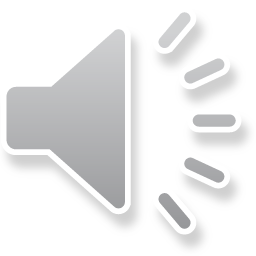 mess
Tsuen Wan Catholic Primary School
ff
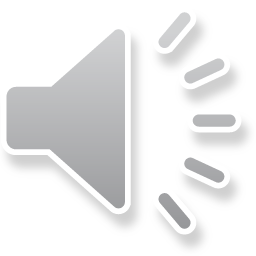 Tsuen Wan Catholic Primary School
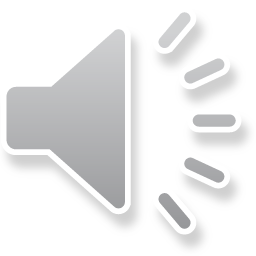 huff
Tsuen Wan Catholic Primary School
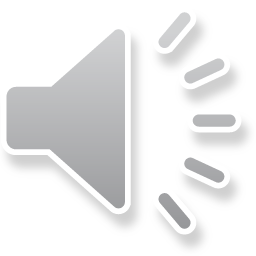 cuff
Tsuen Wan Catholic Primary School
zz
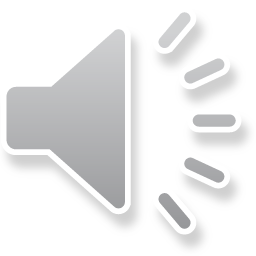 Tsuen Wan Catholic Primary School
fuzz
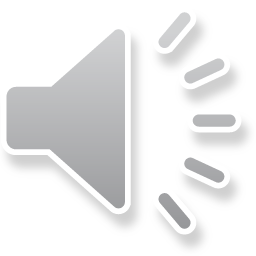 Tsuen Wan Catholic Primary School
jazz
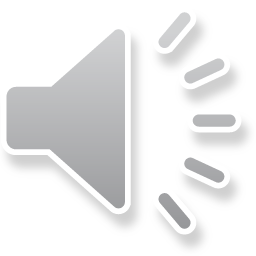 Tsuen Wan Catholic Primary School
ar
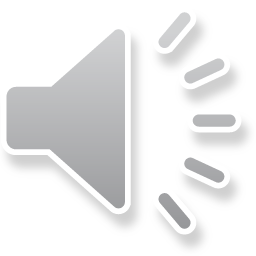 Tsuen Wan Catholic Primary School
car
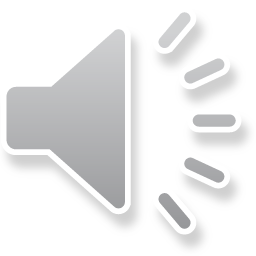 Tsuen Wan Catholic Primary School
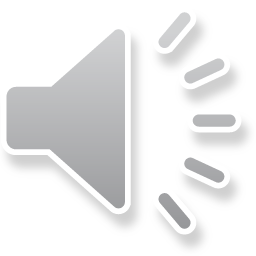 farm
Tsuen Wan Catholic Primary School
a
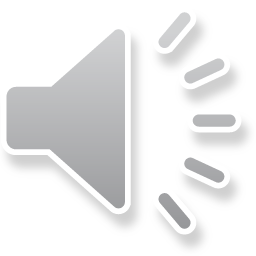 Tsuen Wan Catholic Primary School
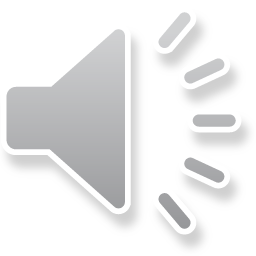 bath
Tsuen Wan Catholic Primary School
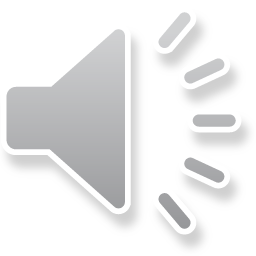 ask
Tsuen Wan Catholic Primary School
Term 2: Week 9
sh, ch, th, wh, 
ck, ng, qu, x, r, rr,
wr, oi, oy
Tsuen Wan Catholic Primary School
sh
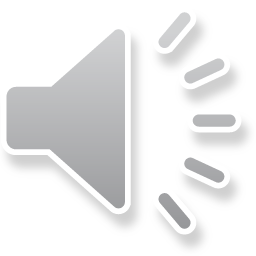 Tsuen Wan Catholic Primary School
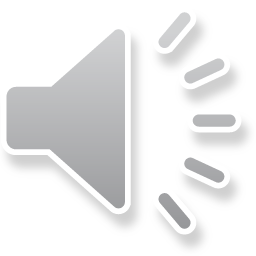 dash
Tsuen Wan Catholic Primary School
ship
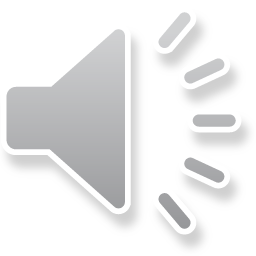 Tsuen Wan Catholic Primary School
ch
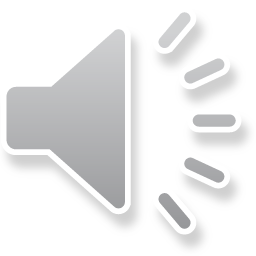 Tsuen Wan Catholic Primary School
chop
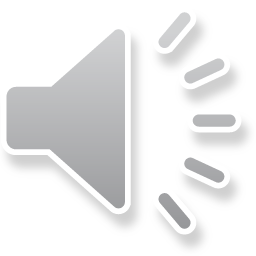 Tsuen Wan Catholic Primary School
chill
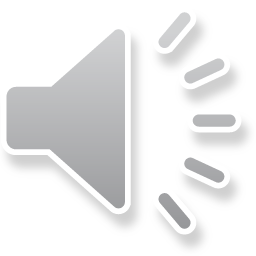 Tsuen Wan Catholic Primary School
th
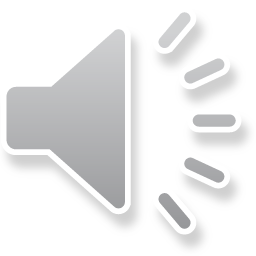 Tsuen Wan Catholic Primary School
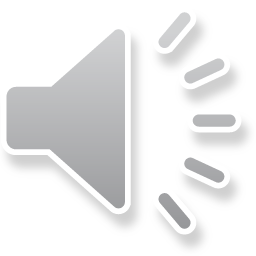 thud
Tsuen Wan Catholic Primary School
wh
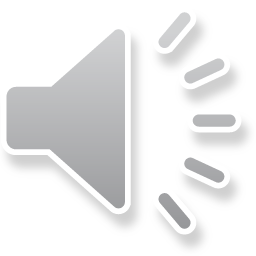 Tsuen Wan Catholic Primary School
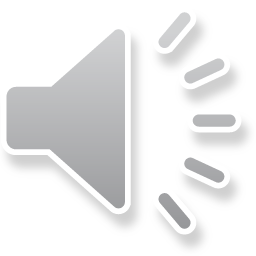 whip
Tsuen Wan Catholic Primary School
when
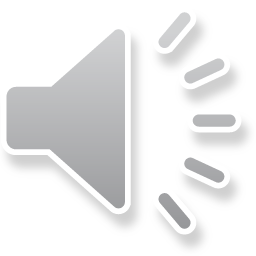 Tsuen Wan Catholic Primary School
ck
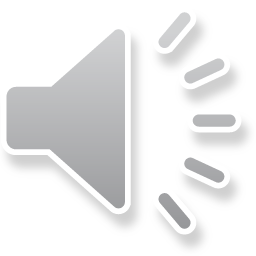 Tsuen Wan Catholic Primary School
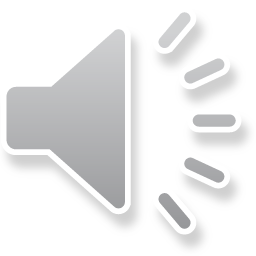 shack
Tsuen Wan Catholic Primary School
check
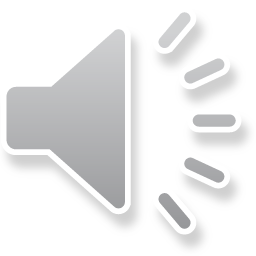 Tsuen Wan Catholic Primary School
ng
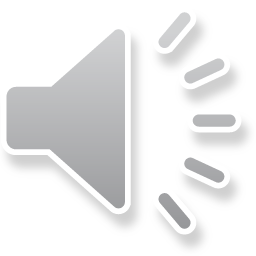 Tsuen Wan Catholic Primary School
long
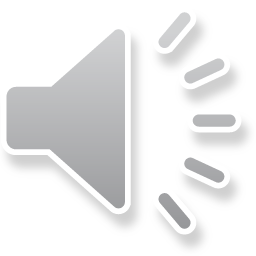 Tsuen Wan Catholic Primary School
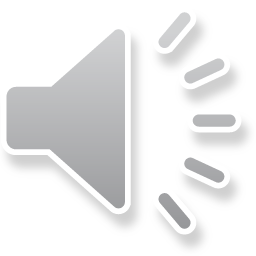 song
Tsuen Wan Catholic Primary School
qu
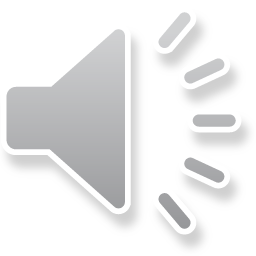 Tsuen Wan Catholic Primary School
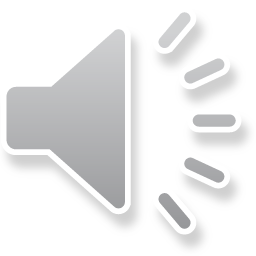 quick
Tsuen Wan Catholic Primary School
quill
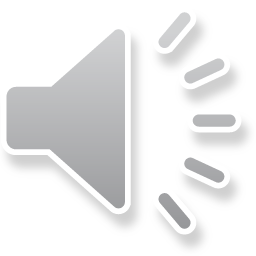 Tsuen Wan Catholic Primary School
x
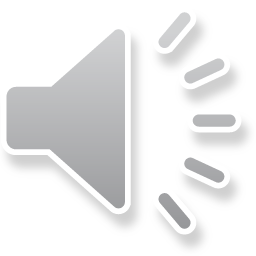 Tsuen Wan Catholic Primary School
fix
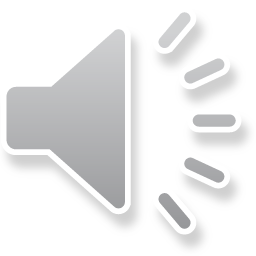 Tsuen Wan Catholic Primary School
tax
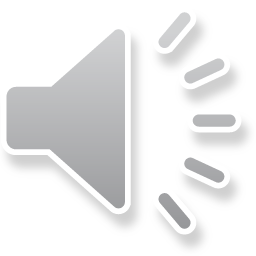 Tsuen Wan Catholic Primary School
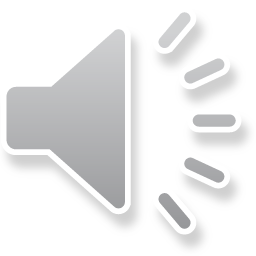 r
Tsuen Wan Catholic Primary School
rap
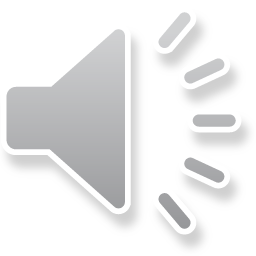 Tsuen Wan Catholic Primary School
rug
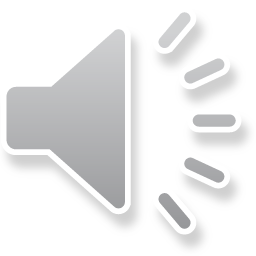 Tsuen Wan Catholic Primary School
rr
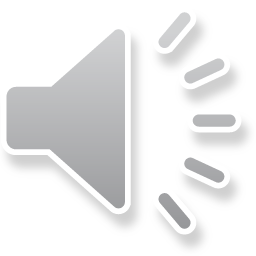 Tsuen Wan Catholic Primary School
lorry
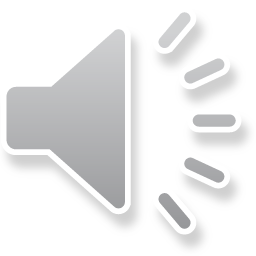 Tsuen Wan Catholic Primary School
ferry
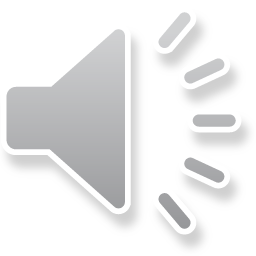 Tsuen Wan Catholic Primary School
wr
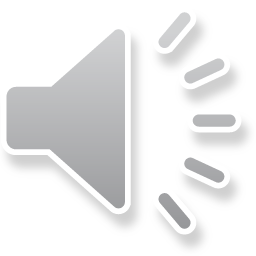 Tsuen Wan Catholic Primary School
t
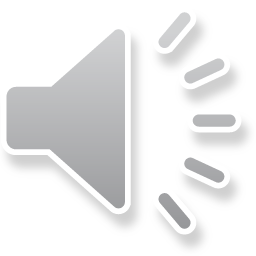 wri_e
Tsuen Wan Catholic Primary School
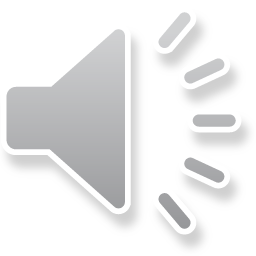 wreath
Tsuen Wan Catholic Primary School
oi
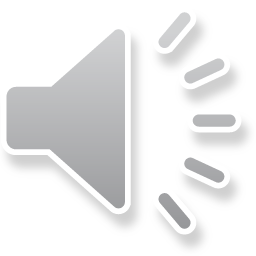 Tsuen Wan Catholic Primary School
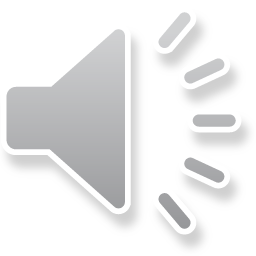 join
Tsuen Wan Catholic Primary School
coil
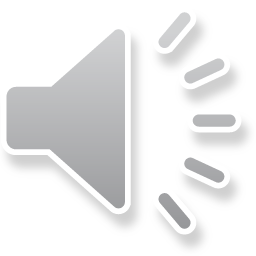 Tsuen Wan Catholic Primary School
oy
Tsuen Wan Catholic Primary School
toy
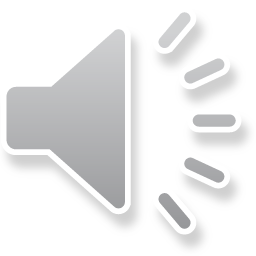 Tsuen Wan Catholic Primary School
soy
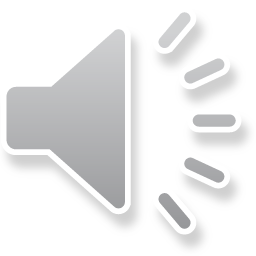 Tsuen Wan Catholic Primary School
Term 2: Week 10
ee, ea, y, e,
i, igh, y, ie, i_e, 
ph, f, ff, 
ow, ou
Tsuen Wan Catholic Primary School
ee
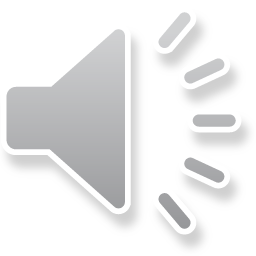 Tsuen Wan Catholic Primary School
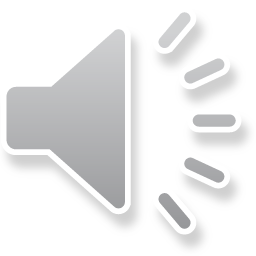 bee
Tsuen Wan Catholic Primary School
eel
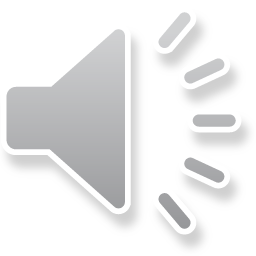 Tsuen Wan Catholic Primary School
cheek
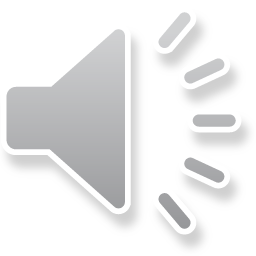 Tsuen Wan Catholic Primary School
ea
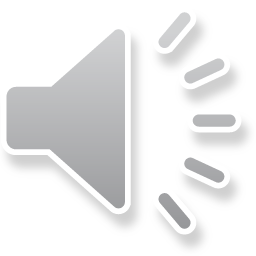 Tsuen Wan Catholic Primary School
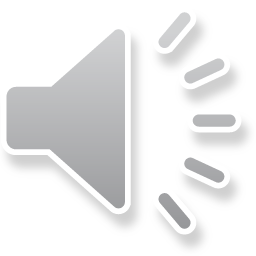 leaf
Tsuen Wan Catholic Primary School
bead
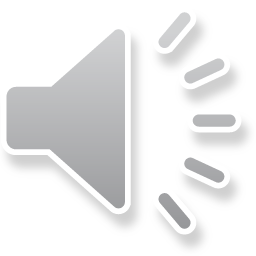 Tsuen Wan Catholic Primary School
beak
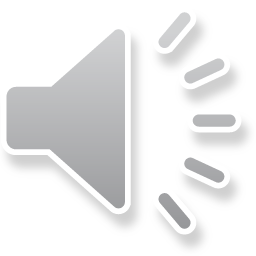 Tsuen Wan Catholic Primary School
y
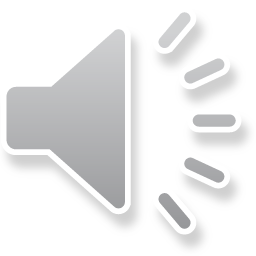 Tsuen Wan Catholic Primary School
belly
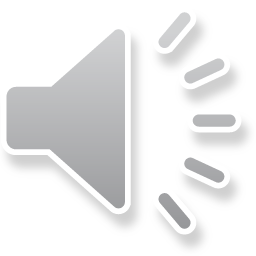 Tsuen Wan Catholic Primary School
cheeky
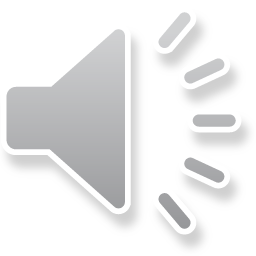 Tsuen Wan Catholic Primary School
e
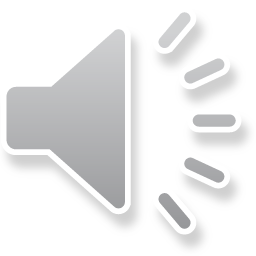 Tsuen Wan Catholic Primary School
me
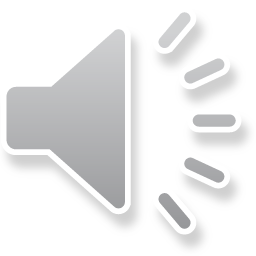 Tsuen Wan Catholic Primary School
she
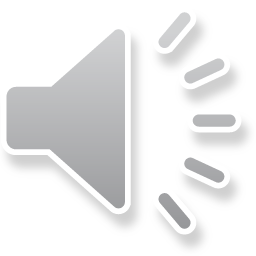 Tsuen Wan Catholic Primary School
i
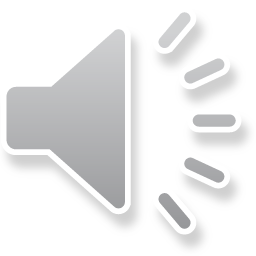 Tsuen Wan Catholic Primary School
find
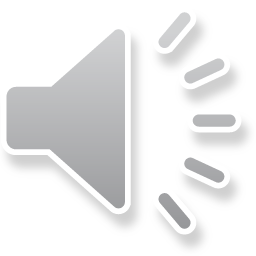 Tsuen Wan Catholic Primary School
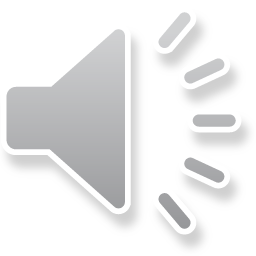 wild
Tsuen Wan Catholic Primary School
igh
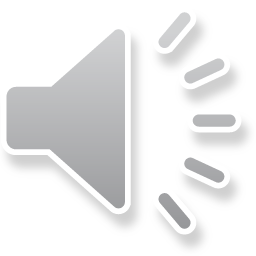 Tsuen Wan Catholic Primary School
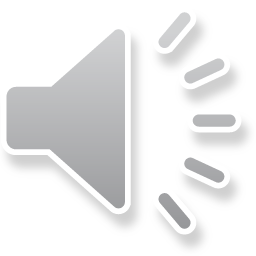 high
Tsuen Wan Catholic Primary School
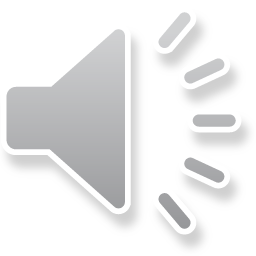 sigh
Tsuen Wan Catholic Primary School
y
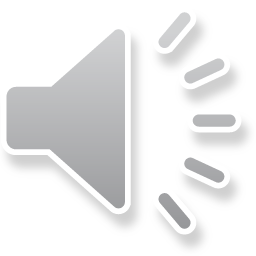 Tsuen Wan Catholic Primary School
sky
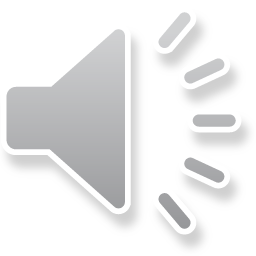 Tsuen Wan Catholic Primary School
spy
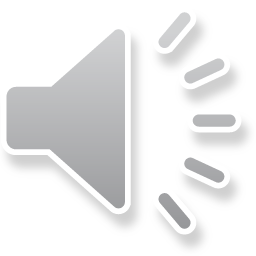 Tsuen Wan Catholic Primary School
ie
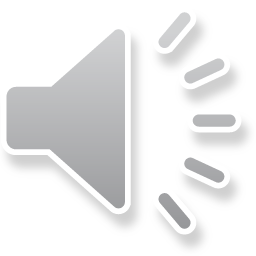 Tsuen Wan Catholic Primary School
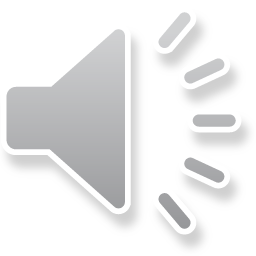 tie
Tsuen Wan Catholic Primary School
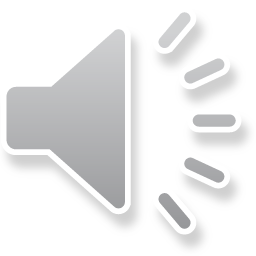 lie
Tsuen Wan Catholic Primary School
i_e
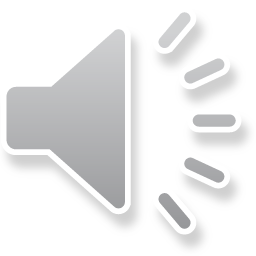 Tsuen Wan Catholic Primary School
v
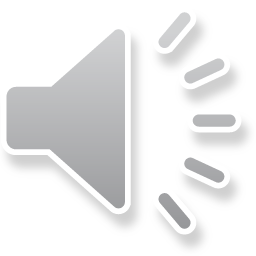 di_e
Tsuen Wan Catholic Primary School
r
hi_e
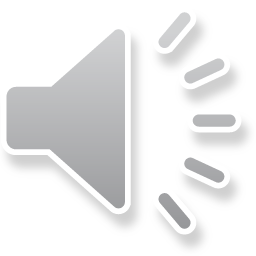 Tsuen Wan Catholic Primary School
n
fi_e
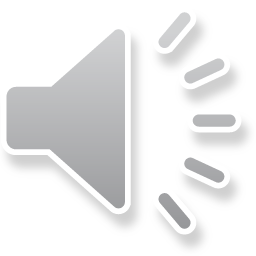 Tsuen Wan Catholic Primary School
ph
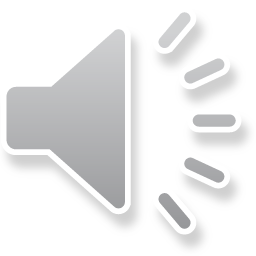 Tsuen Wan Catholic Primary School
n
pho_e
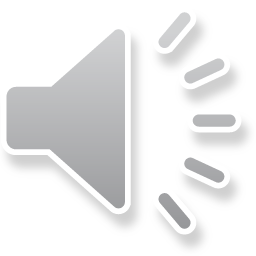 Tsuen Wan Catholic Primary School
f
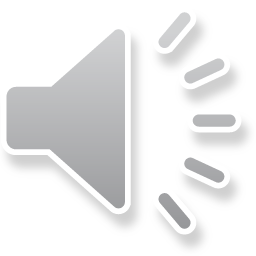 Tsuen Wan Catholic Primary School
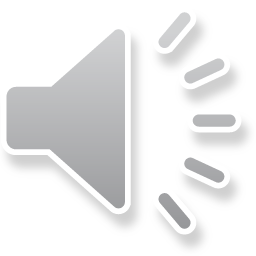 fish
Tsuen Wan Catholic Primary School
reef
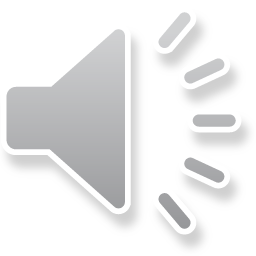 Tsuen Wan Catholic Primary School
ff
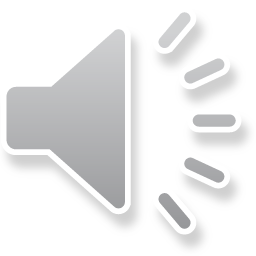 Tsuen Wan Catholic Primary School
puff
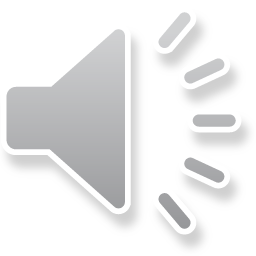 Tsuen Wan Catholic Primary School
ow
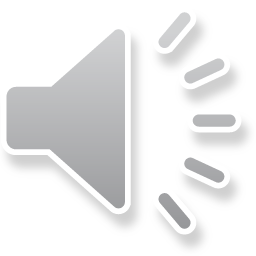 Tsuen Wan Catholic Primary School
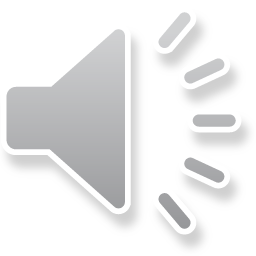 bow
Tsuen Wan Catholic Primary School
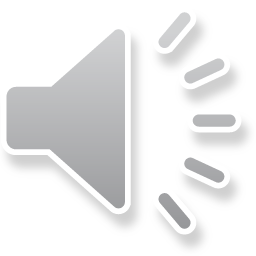 cow
Tsuen Wan Catholic Primary School
town
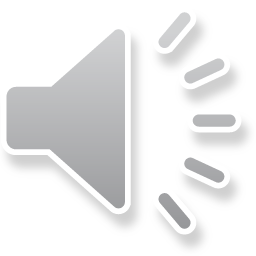 Tsuen Wan Catholic Primary School
ou
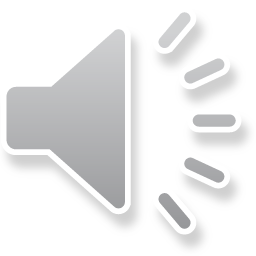 Tsuen Wan Catholic Primary School
ouch
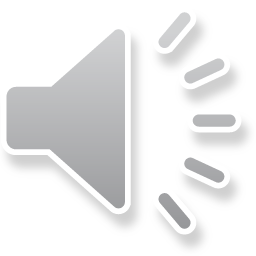 Tsuen Wan Catholic Primary School
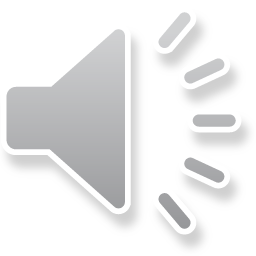 loud
Tsuen Wan Catholic Primary School
Term 2: Week 11
o, oa, ow, o_e, 
a, ai, ay, a_e,
se, s, ce, c, ss, u, oo, oul, ar
Tsuen Wan Catholic Primary School
o
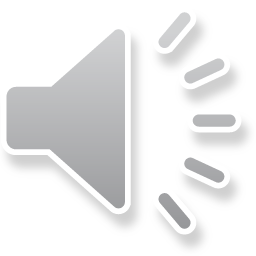 Tsuen Wan Catholic Primary School
so
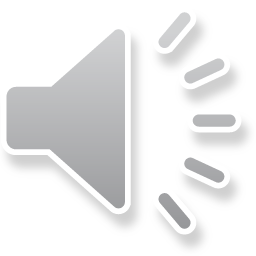 Tsuen Wan Catholic Primary School
ago
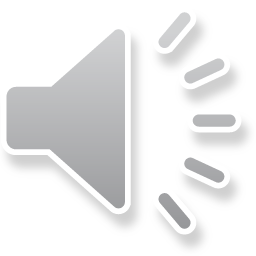 Tsuen Wan Catholic Primary School
oa
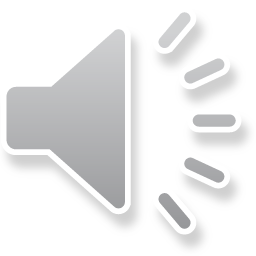 Tsuen Wan Catholic Primary School
oak
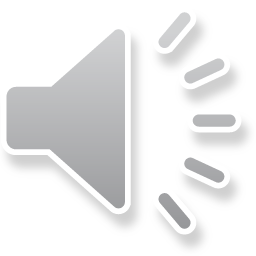 Tsuen Wan Catholic Primary School
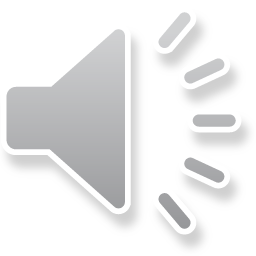 loaf
Tsuen Wan Catholic Primary School
goat
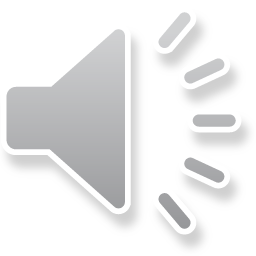 Tsuen Wan Catholic Primary School
ow
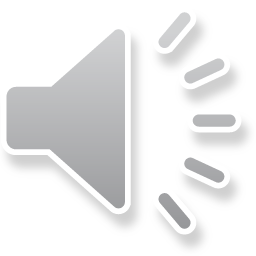 Tsuen Wan Catholic Primary School
bow
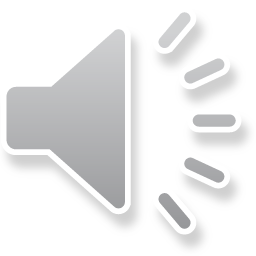 Tsuen Wan Catholic Primary School
row
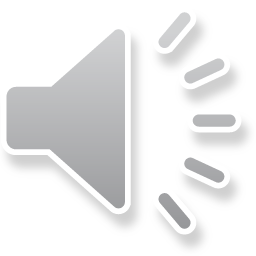 Tsuen Wan Catholic Primary School
show
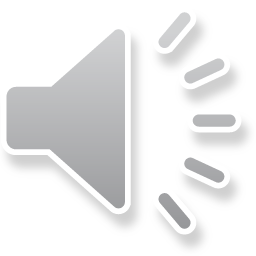 Tsuen Wan Catholic Primary School
o_e
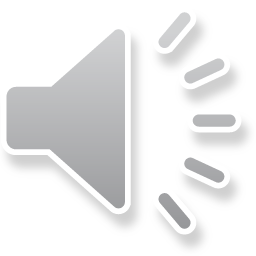 Tsuen Wan Catholic Primary School
k
wo_e
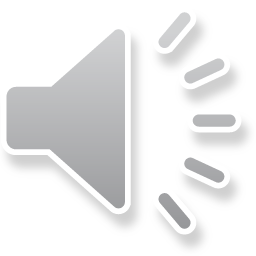 Tsuen Wan Catholic Primary School
d
ro_e
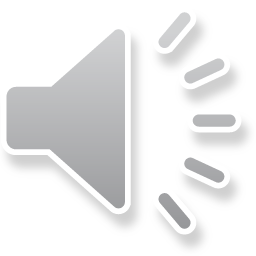 Tsuen Wan Catholic Primary School
t
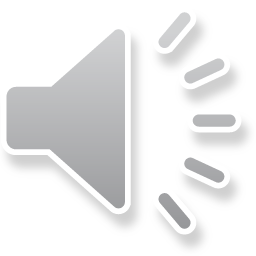 vo_e
Tsuen Wan Catholic Primary School
a
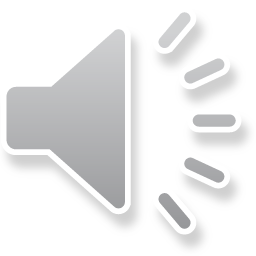 Tsuen Wan Catholic Primary School
lady
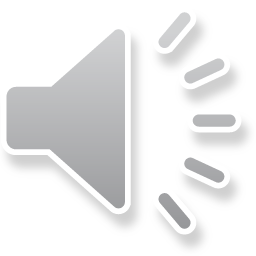 Tsuen Wan Catholic Primary School
baby
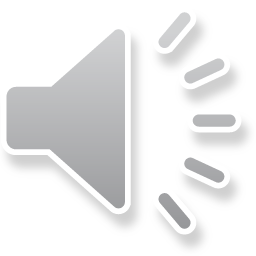 Tsuen Wan Catholic Primary School
ai
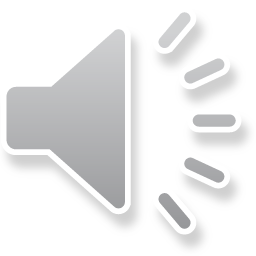 Tsuen Wan Catholic Primary School
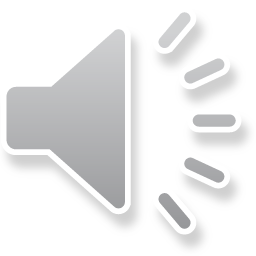 rain
Tsuen Wan Catholic Primary School
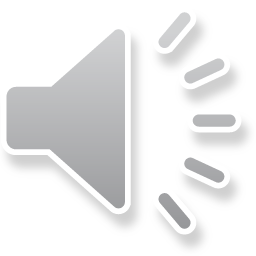 bait
Tsuen Wan Catholic Primary School
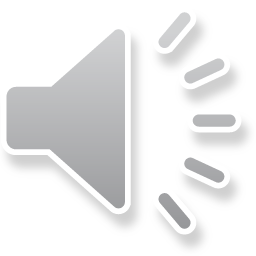 pain
Tsuen Wan Catholic Primary School
ay
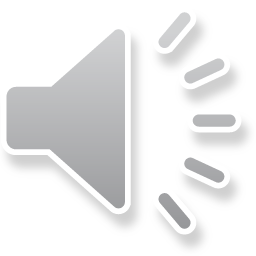 Tsuen Wan Catholic Primary School
bay
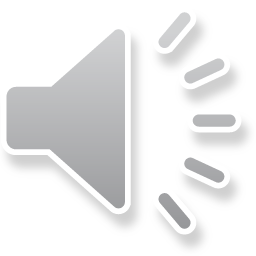 Tsuen Wan Catholic Primary School
way
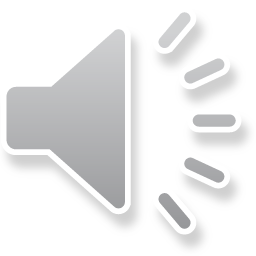 Tsuen Wan Catholic Primary School
a_e
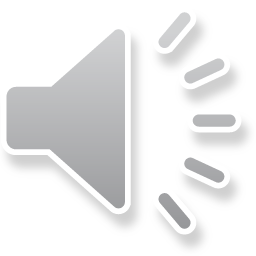 Tsuen Wan Catholic Primary School
s
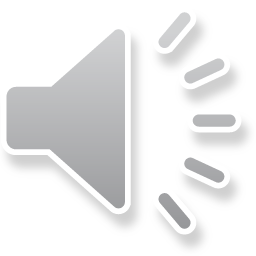 ba_e
Tsuen Wan Catholic Primary School
k
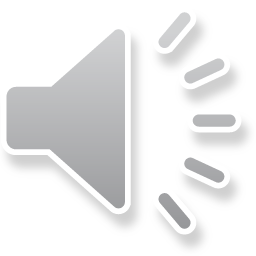 fa_e
Tsuen Wan Catholic Primary School
l
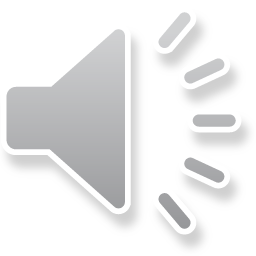 wha_e
Tsuen Wan Catholic Primary School
se
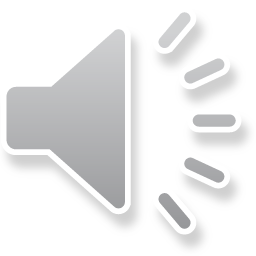 Tsuen Wan Catholic Primary School
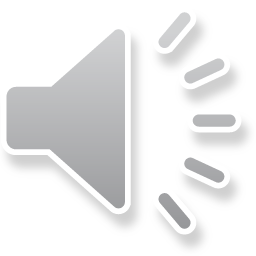 sense
Tsuen Wan Catholic Primary School
chase
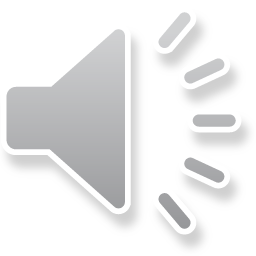 Tsuen Wan Catholic Primary School
s
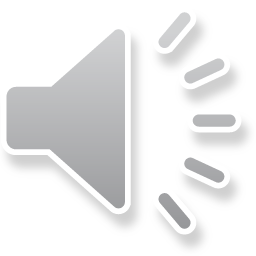 Tsuen Wan Catholic Primary School
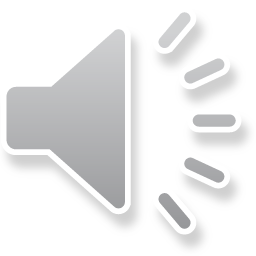 sat
Tsuen Wan Catholic Primary School
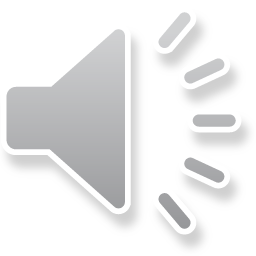 sa_e
f
Tsuen Wan Catholic Primary School
ce
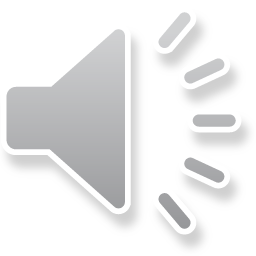 Tsuen Wan Catholic Primary School
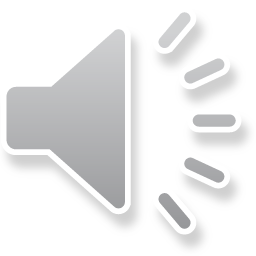 peace
Tsuen Wan Catholic Primary School
c
Tsuen Wan Catholic Primary School
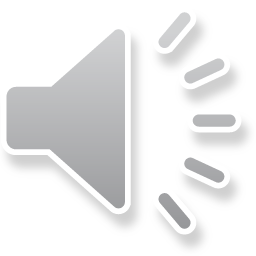 c
mi_e
Tsuen Wan Catholic Primary School
ss
Tsuen Wan Catholic Primary School
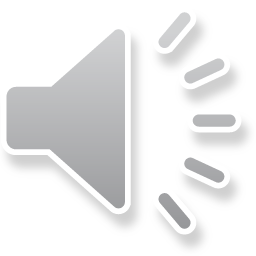 mess
Tsuen Wan Catholic Primary School
u
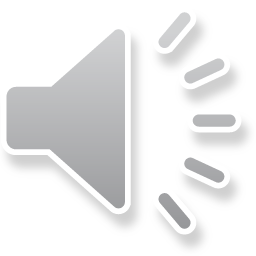 Tsuen Wan Catholic Primary School
full
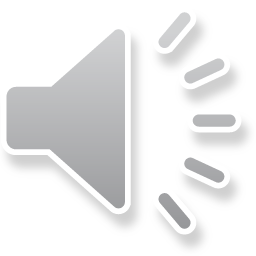 Tsuen Wan Catholic Primary School
put
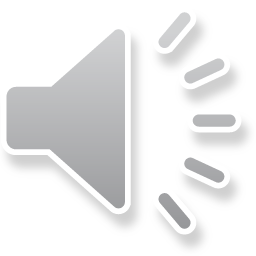 Tsuen Wan Catholic Primary School
oo
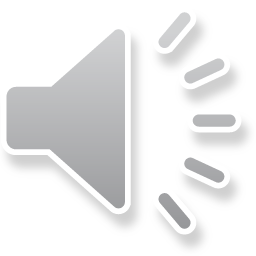 Tsuen Wan Catholic Primary School
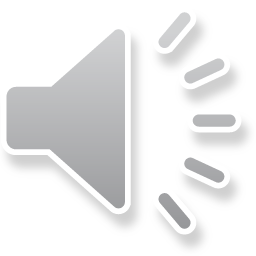 foot
Tsuen Wan Catholic Primary School
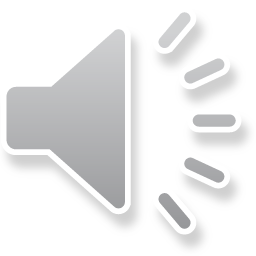 good
Tsuen Wan Catholic Primary School
oul
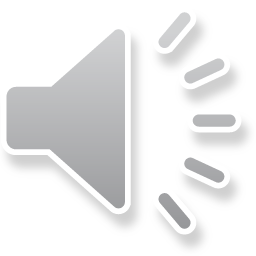 Tsuen Wan Catholic Primary School
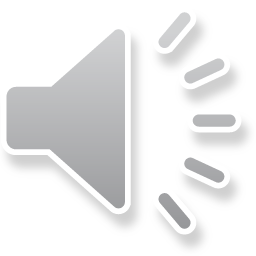 could
Tsuen Wan Catholic Primary School
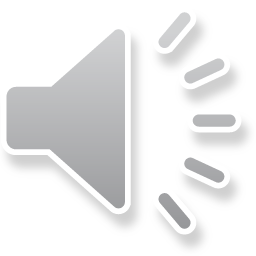 would
Tsuen Wan Catholic Primary School
ar
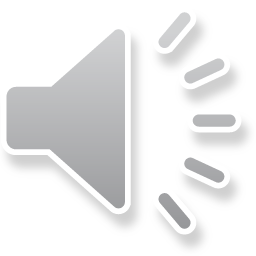 Tsuen Wan Catholic Primary School
car
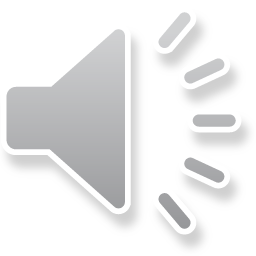 Tsuen Wan Catholic Primary School
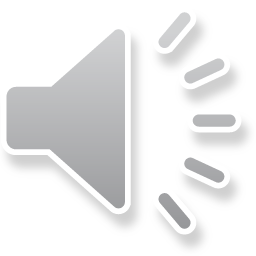 farm
Tsuen Wan Catholic Primary School
a
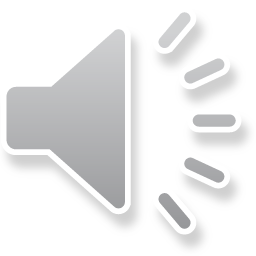 Tsuen Wan Catholic Primary School
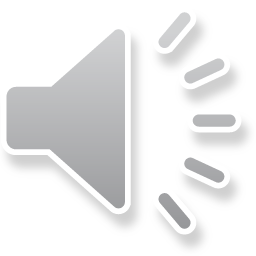 bath
Tsuen Wan Catholic Primary School
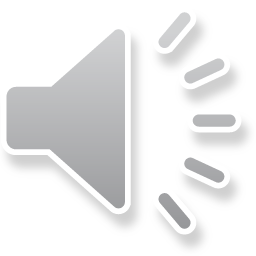 ask
Tsuen Wan Catholic Primary School
Term 2: Week 12
oo, ew, ue, u_e,
se, s, ce, c, ss, 
u, oo, oul, ar
Tsuen Wan Catholic Primary School
oo
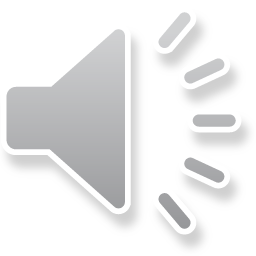 Tsuen Wan Catholic Primary School
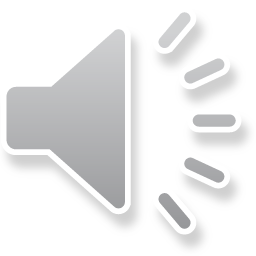 noon
Tsuen Wan Catholic Primary School
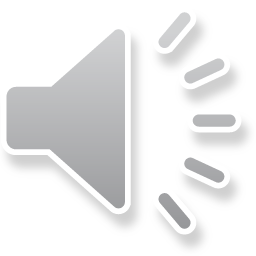 root
Tsuen Wan Catholic Primary School
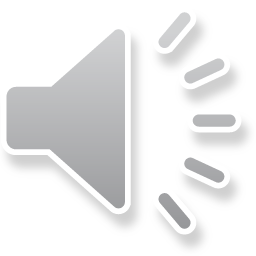 zoom
Tsuen Wan Catholic Primary School
ew
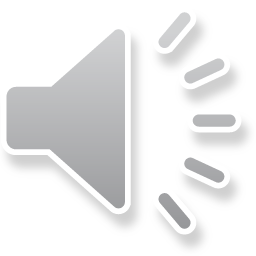 Tsuen Wan Catholic Primary School
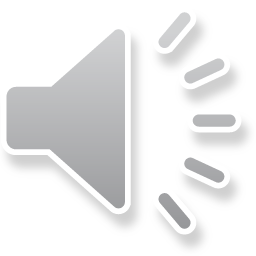 blew
Tsuen Wan Catholic Primary School
brew
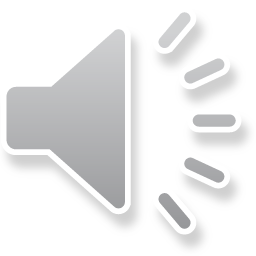 Tsuen Wan Catholic Primary School
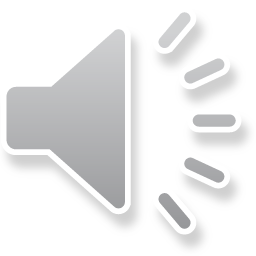 chew
Tsuen Wan Catholic Primary School
ue
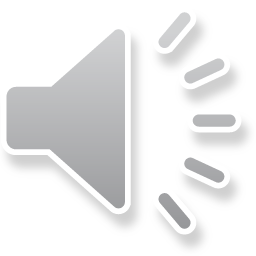 Tsuen Wan Catholic Primary School
blue
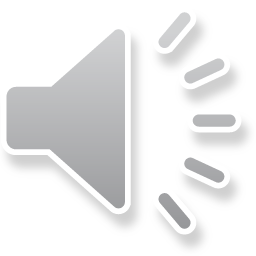 Tsuen Wan Catholic Primary School
glue
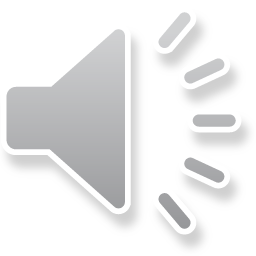 Tsuen Wan Catholic Primary School
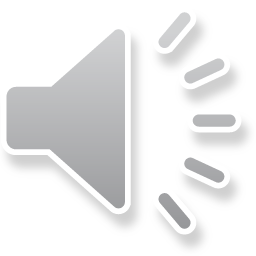 Sue
Tsuen Wan Catholic Primary School
u_e
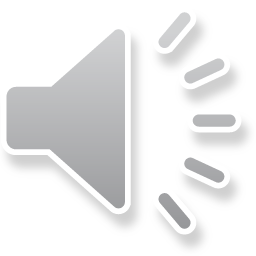 Tsuen Wan Catholic Primary School
n
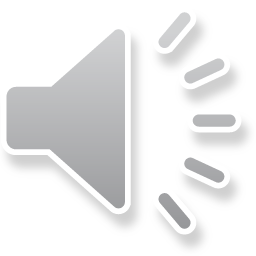 Ju_e
Tsuen Wan Catholic Primary School
d
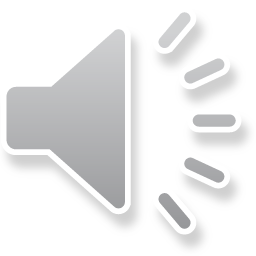 ru_e
Tsuen Wan Catholic Primary School
se
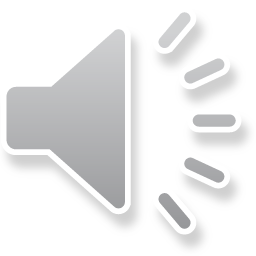 Tsuen Wan Catholic Primary School
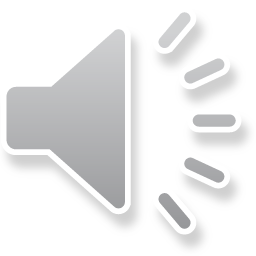 sense
Tsuen Wan Catholic Primary School
chase
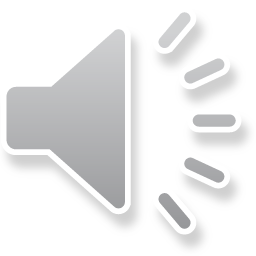 Tsuen Wan Catholic Primary School
s
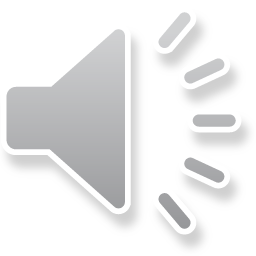 Tsuen Wan Catholic Primary School
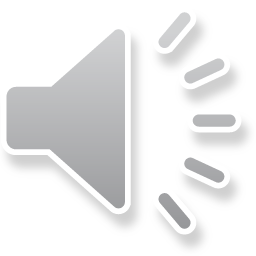 sat
Tsuen Wan Catholic Primary School
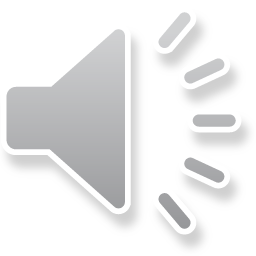 sa_e
f
Tsuen Wan Catholic Primary School
ce
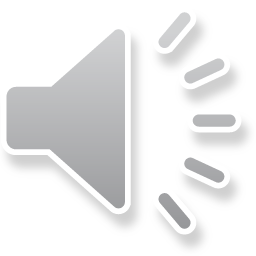 Tsuen Wan Catholic Primary School
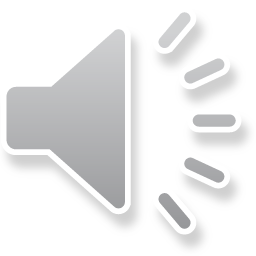 peace
Tsuen Wan Catholic Primary School
c
Tsuen Wan Catholic Primary School
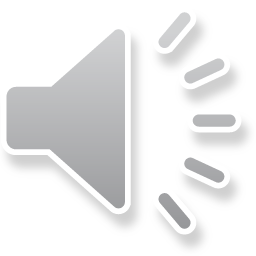 c
mi_e
Tsuen Wan Catholic Primary School
ss
Tsuen Wan Catholic Primary School
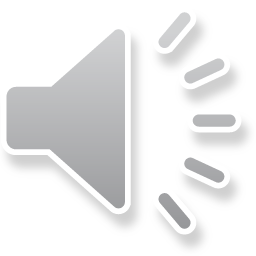 mess
Tsuen Wan Catholic Primary School
u
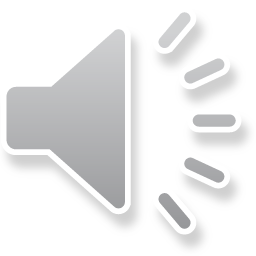 Tsuen Wan Catholic Primary School
full
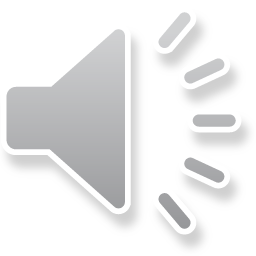 Tsuen Wan Catholic Primary School
put
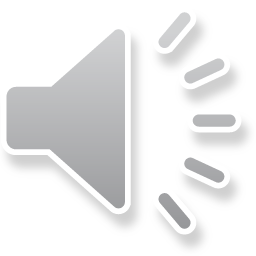 Tsuen Wan Catholic Primary School
oo
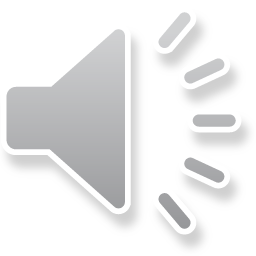 Tsuen Wan Catholic Primary School
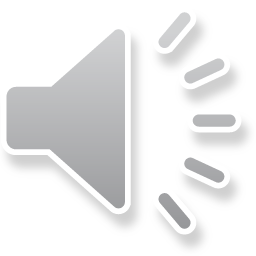 foot
Tsuen Wan Catholic Primary School
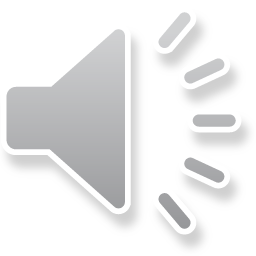 good
Tsuen Wan Catholic Primary School
oul
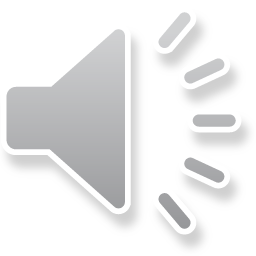 Tsuen Wan Catholic Primary School
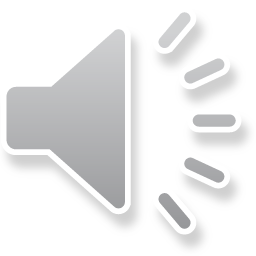 could
Tsuen Wan Catholic Primary School
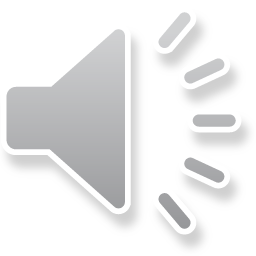 would
Tsuen Wan Catholic Primary School
ar
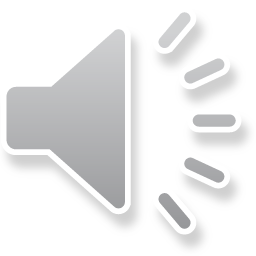 Tsuen Wan Catholic Primary School
car
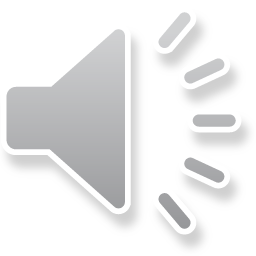 Tsuen Wan Catholic Primary School
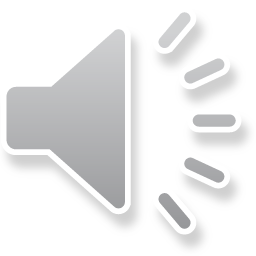 farm
Tsuen Wan Catholic Primary School
a
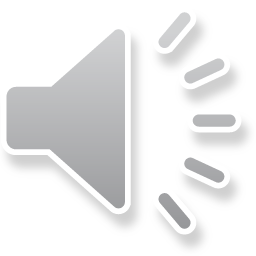 Tsuen Wan Catholic Primary School
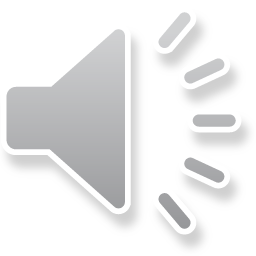 bath
Tsuen Wan Catholic Primary School
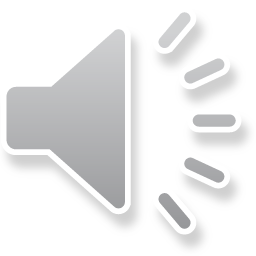 ask
Tsuen Wan Catholic Primary School
A Path to Reading and Spelling Well
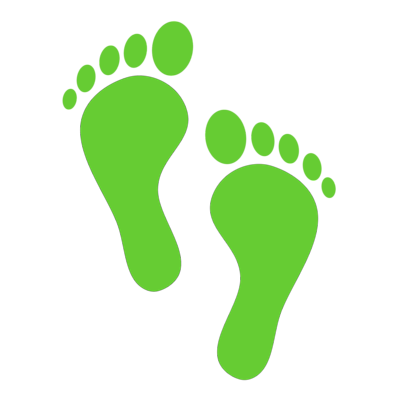 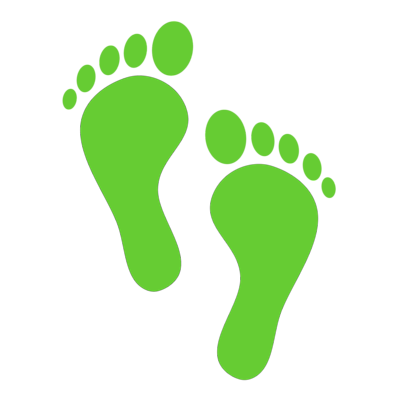 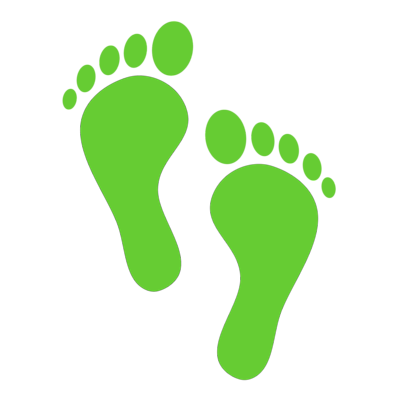 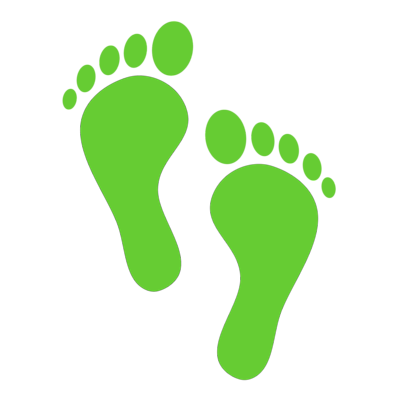 Level 4
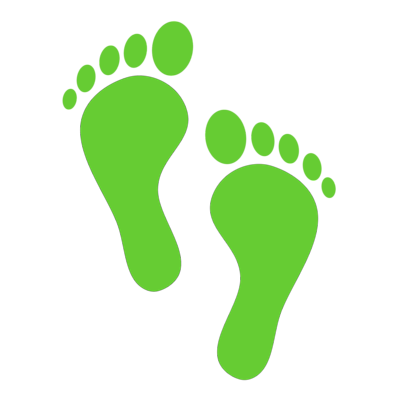 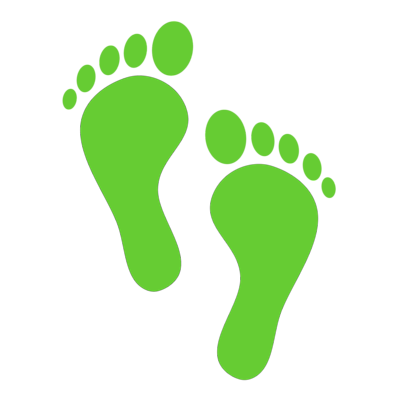 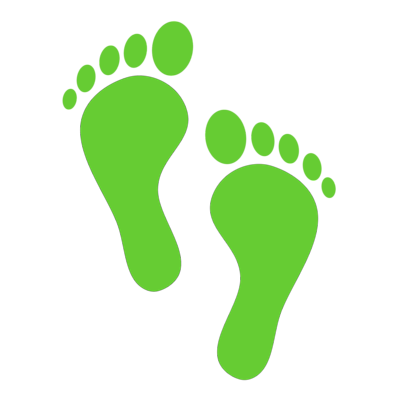 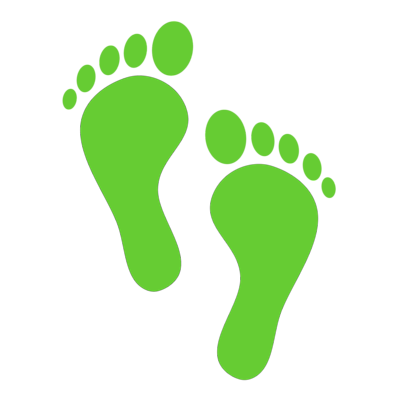 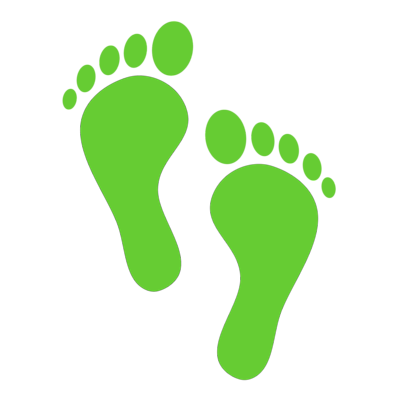 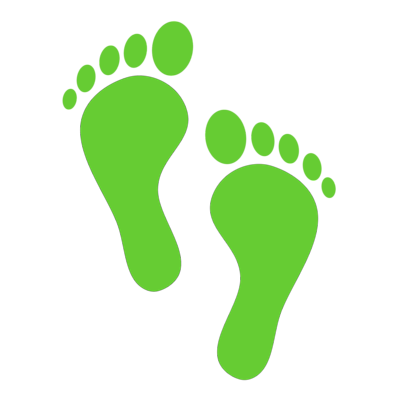 Tsuen Wan Catholic Primary School